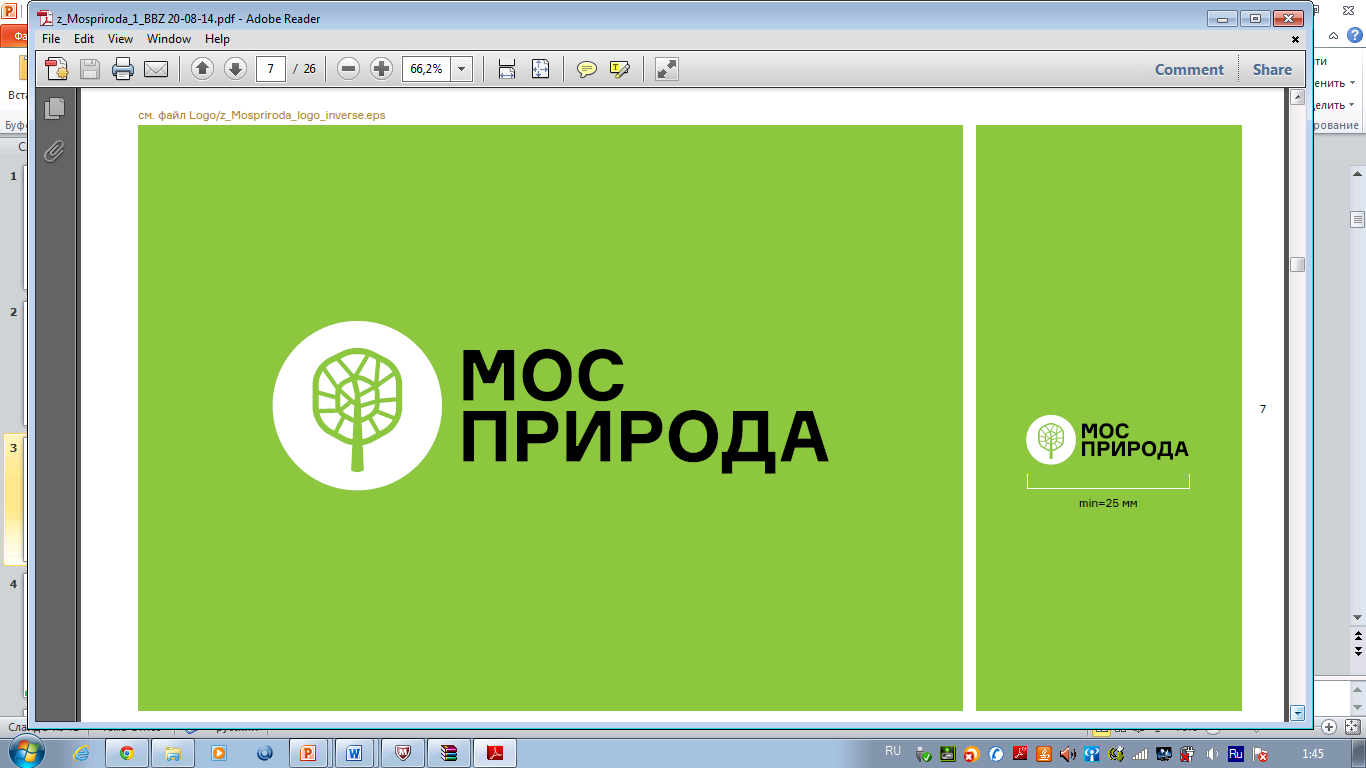 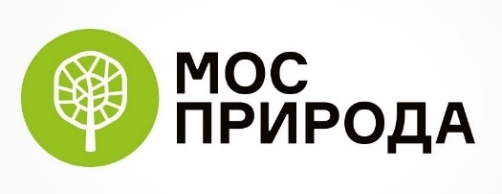 ОТЧЕТ О ДЕЯТЕЛЬНОСТИ 
ДИРЕКЦИИ ПРИРОДНЫХ ТЕРРИТОРИЙ
 «ИЗМАЙЛОВО» И «КОСИНСКИЙ»
ГПБУ «МОСПРИРОДА» ЗА 2019 ГОД
РАЙОН ВОСТОЧНОЕ ИЗМАЙЛОВО
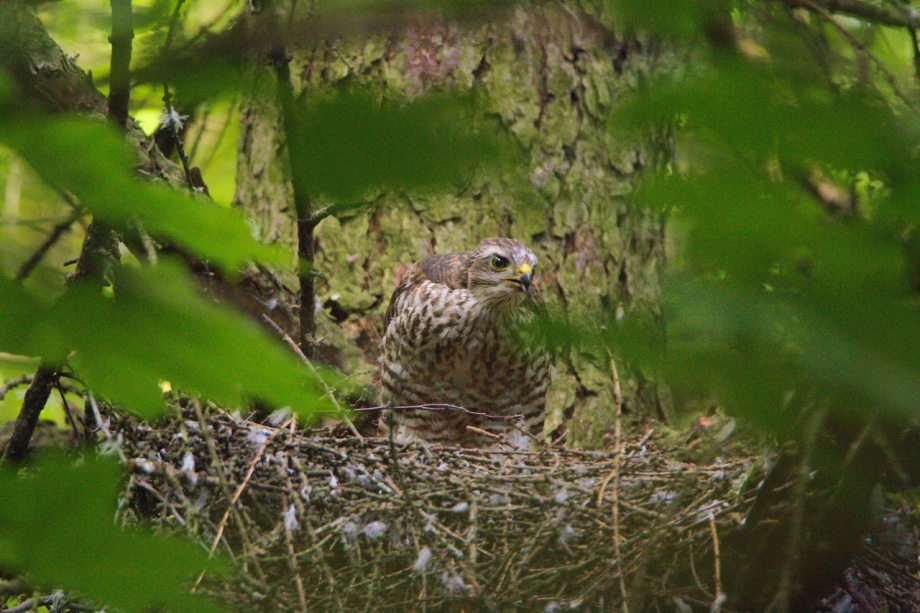 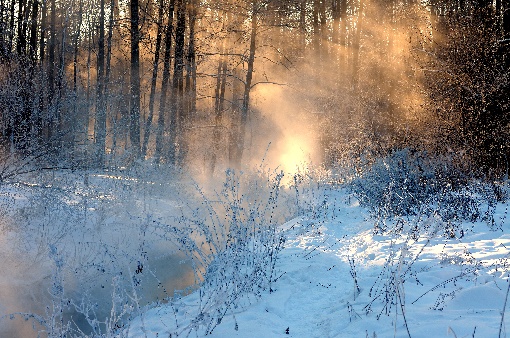 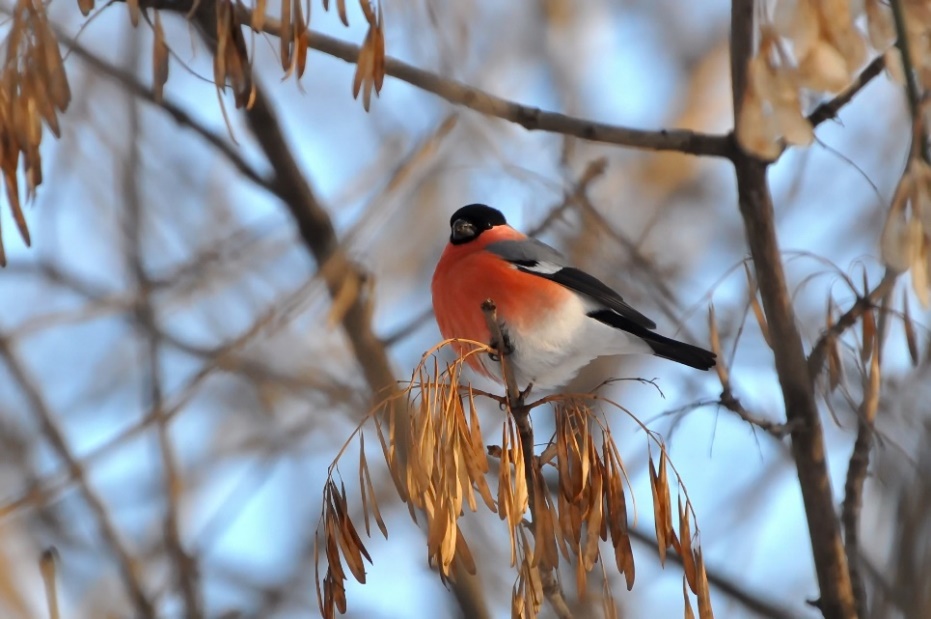 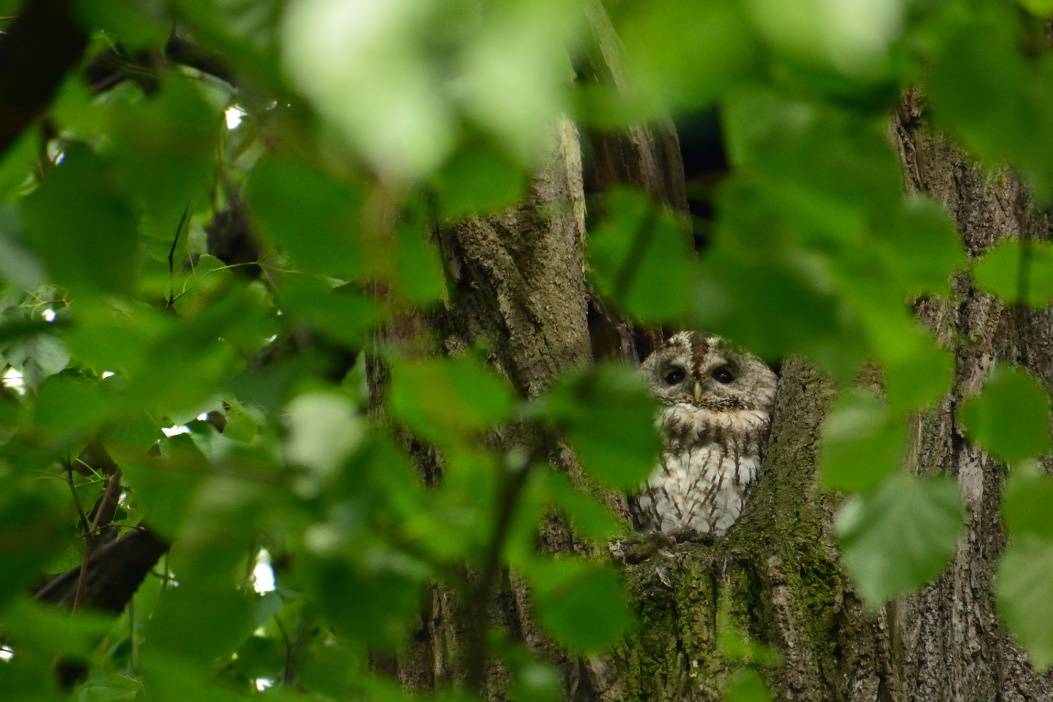 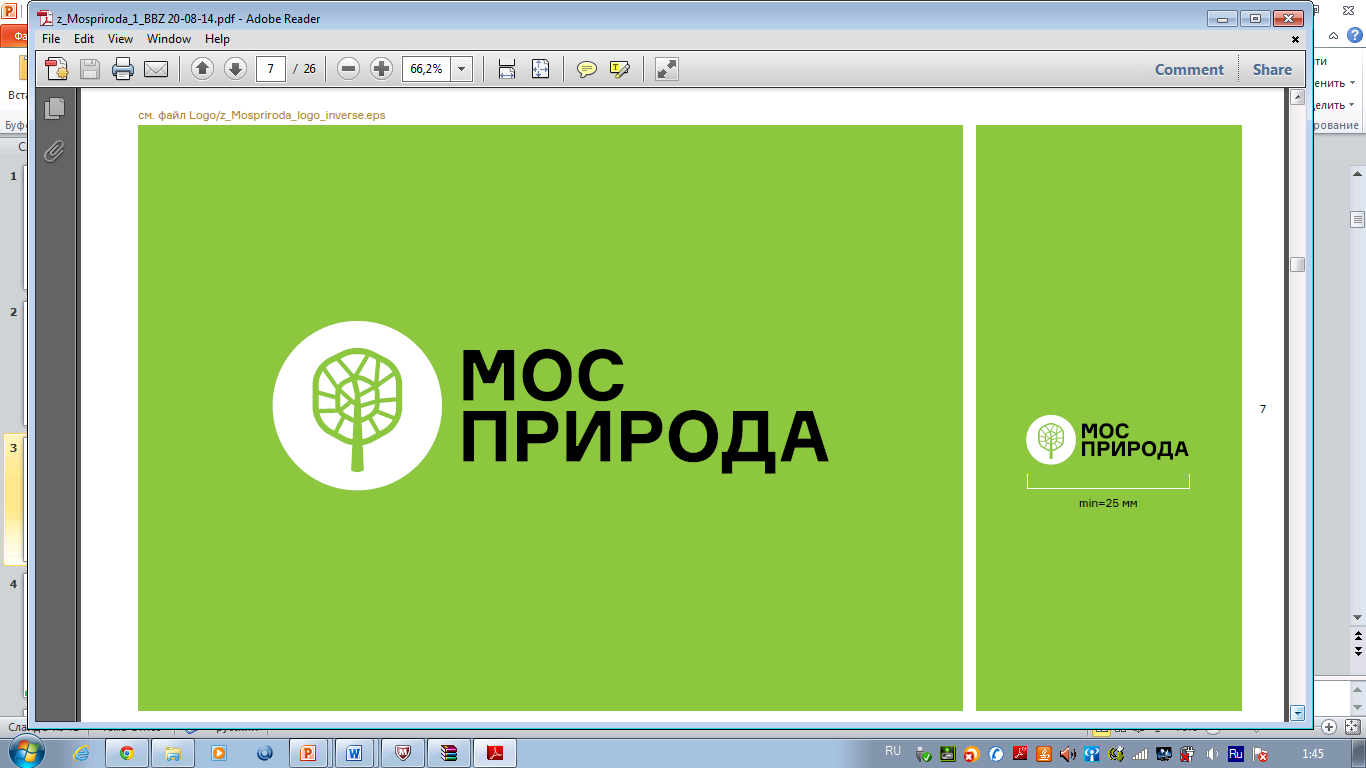 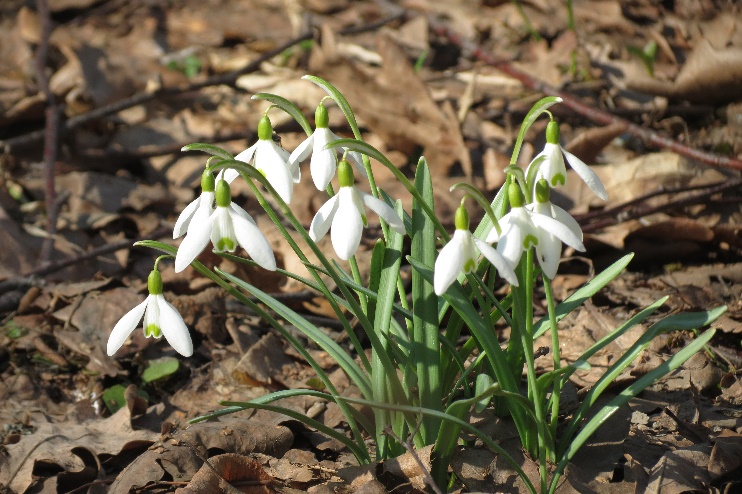 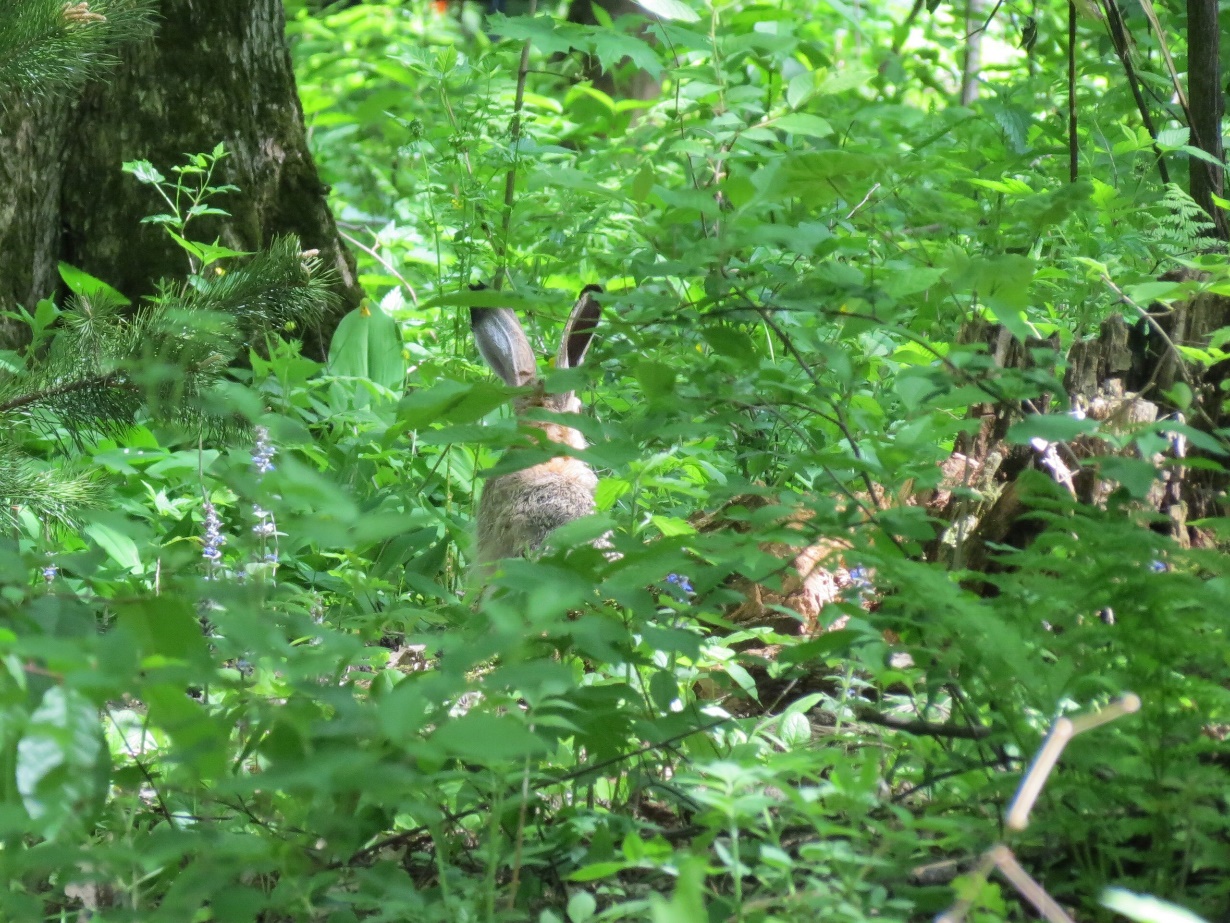 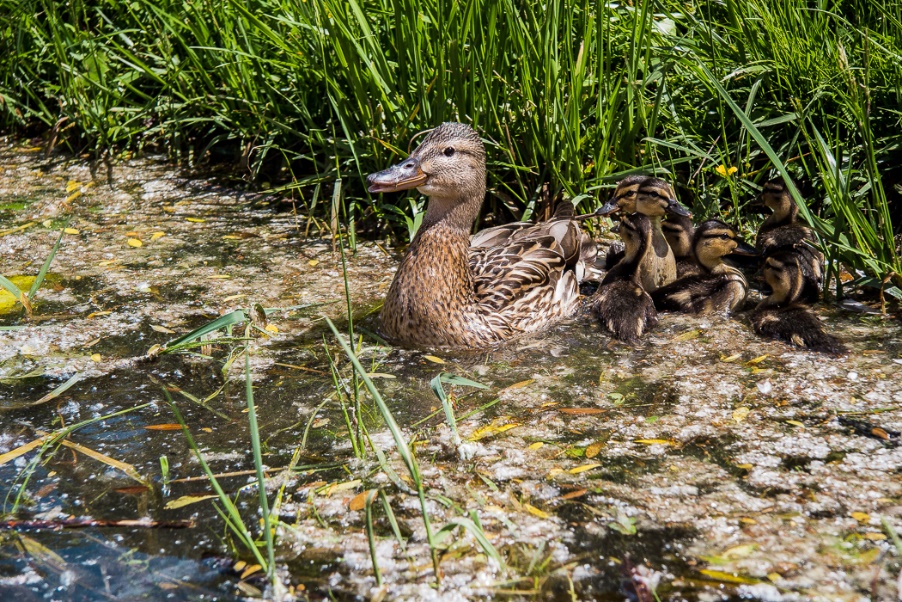 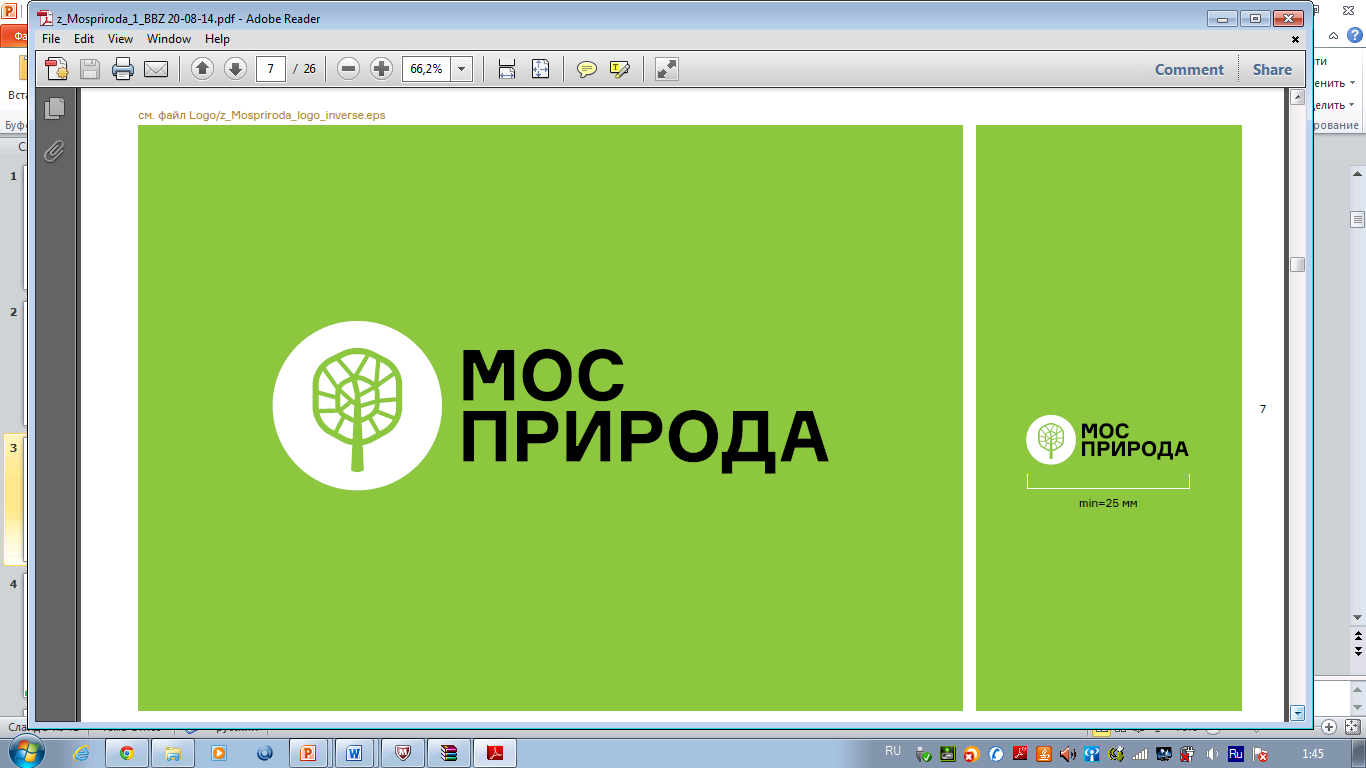 ПРИРОДНО-ИСТОРИЧЕСКИЙ ПАРК «ИЗМАЙЛОВО»
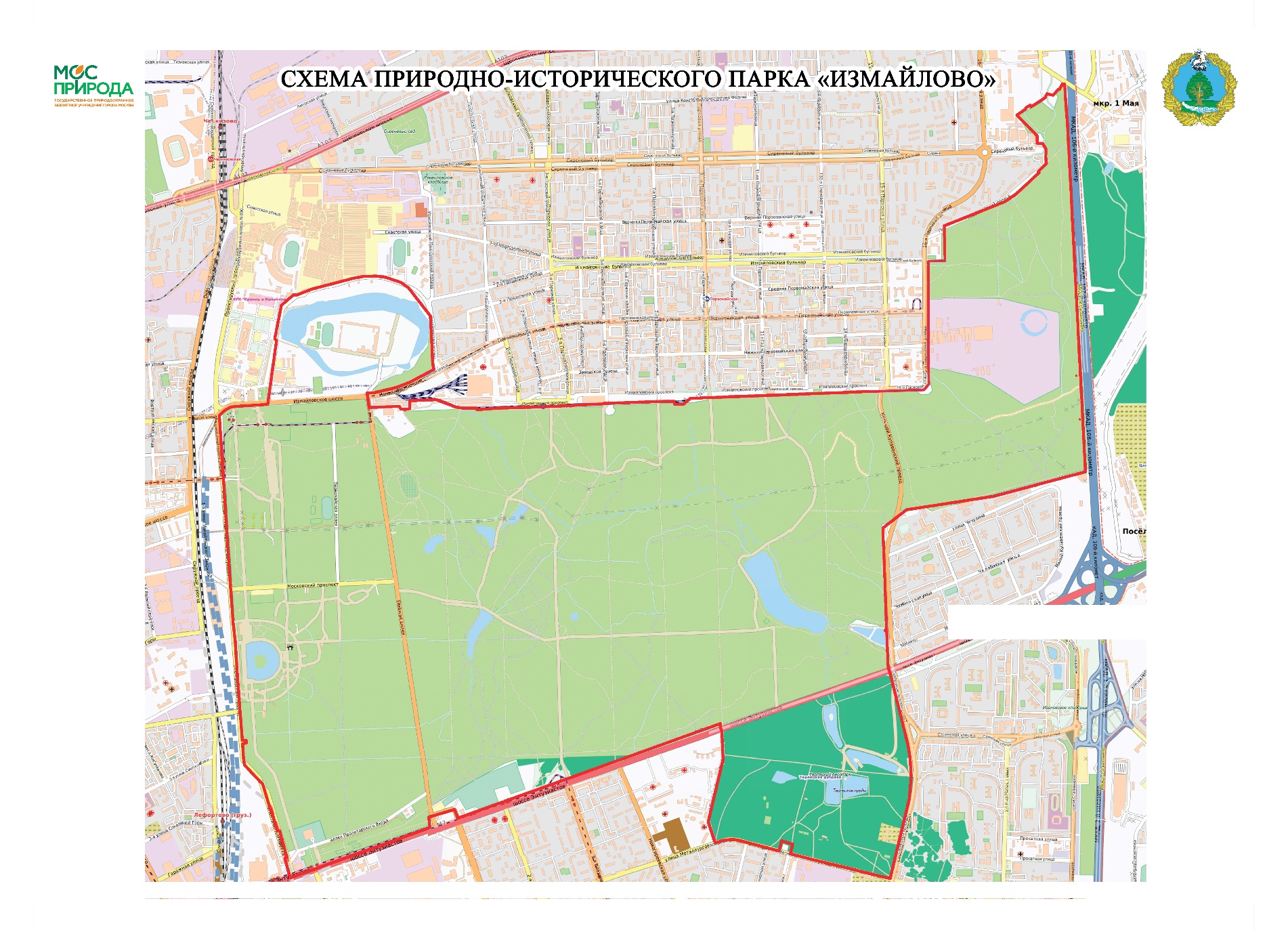 ЛЕСОПАРК «ИЗМАЙЛОВСКИЙ»
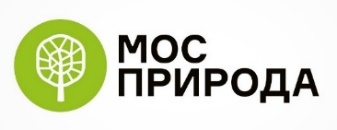 ЛЕСОПАРК «ИЗМАЙЛОВСКИЙ» 1466 га.
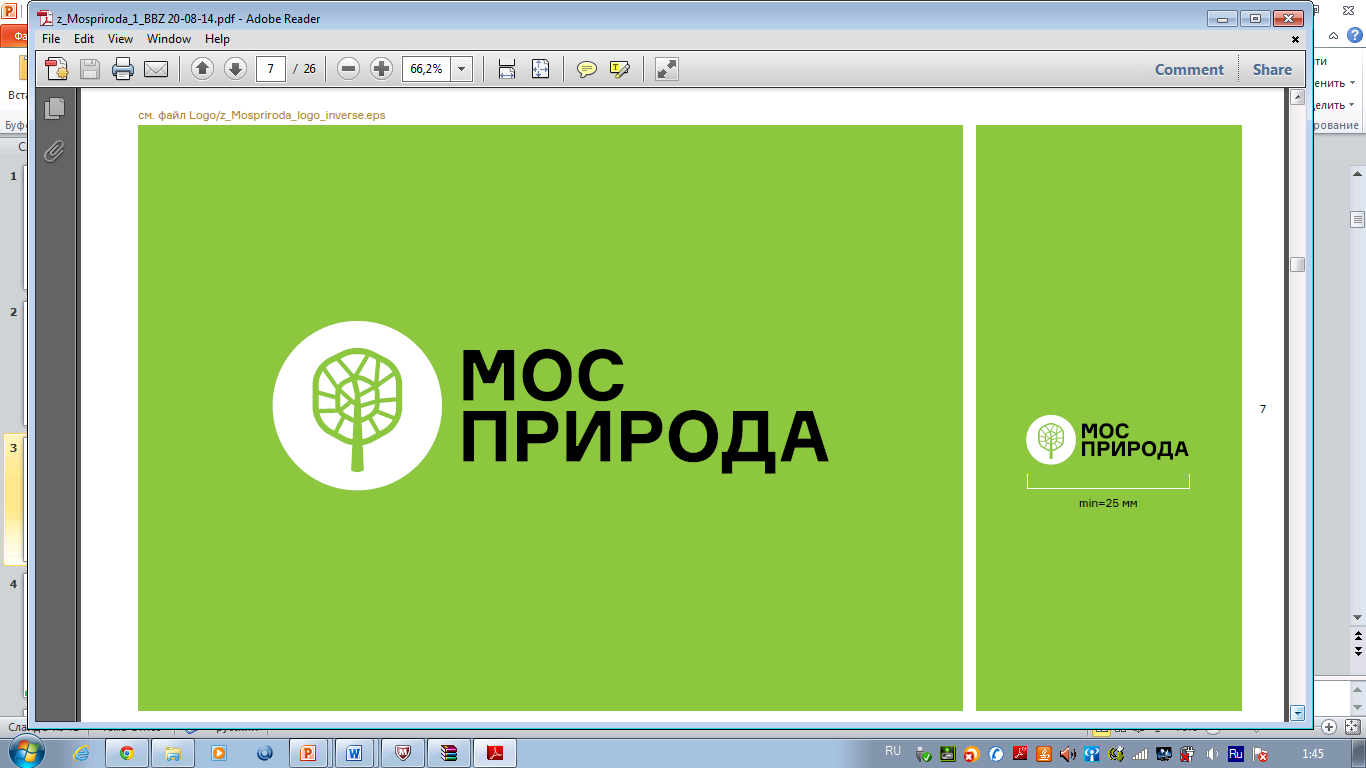 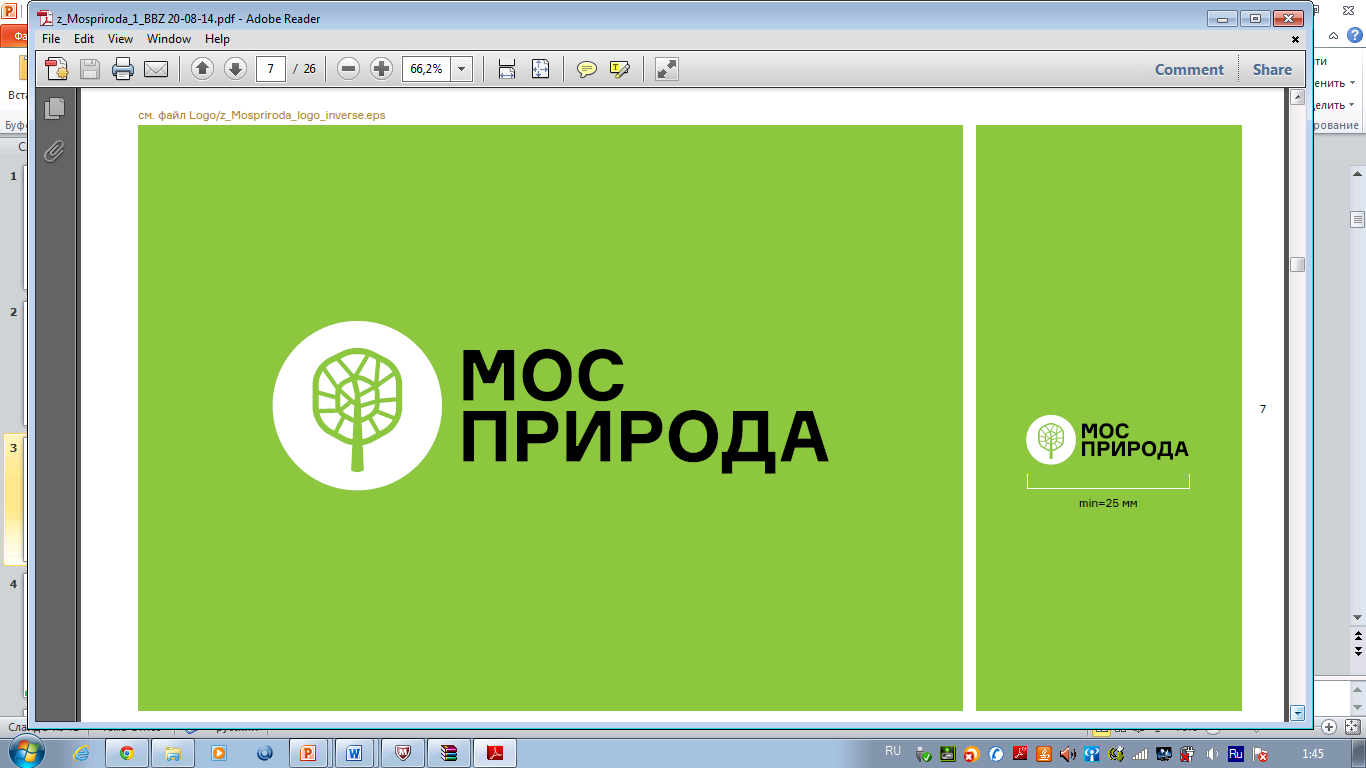 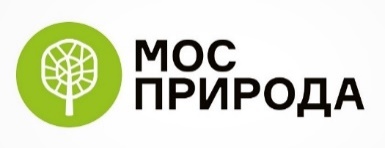 СОДЕРЖАНИЕ И БЛАГОУСТРОЙСТВО
 ПРИРОДНЫХ ТЕРРИТОРИЙ
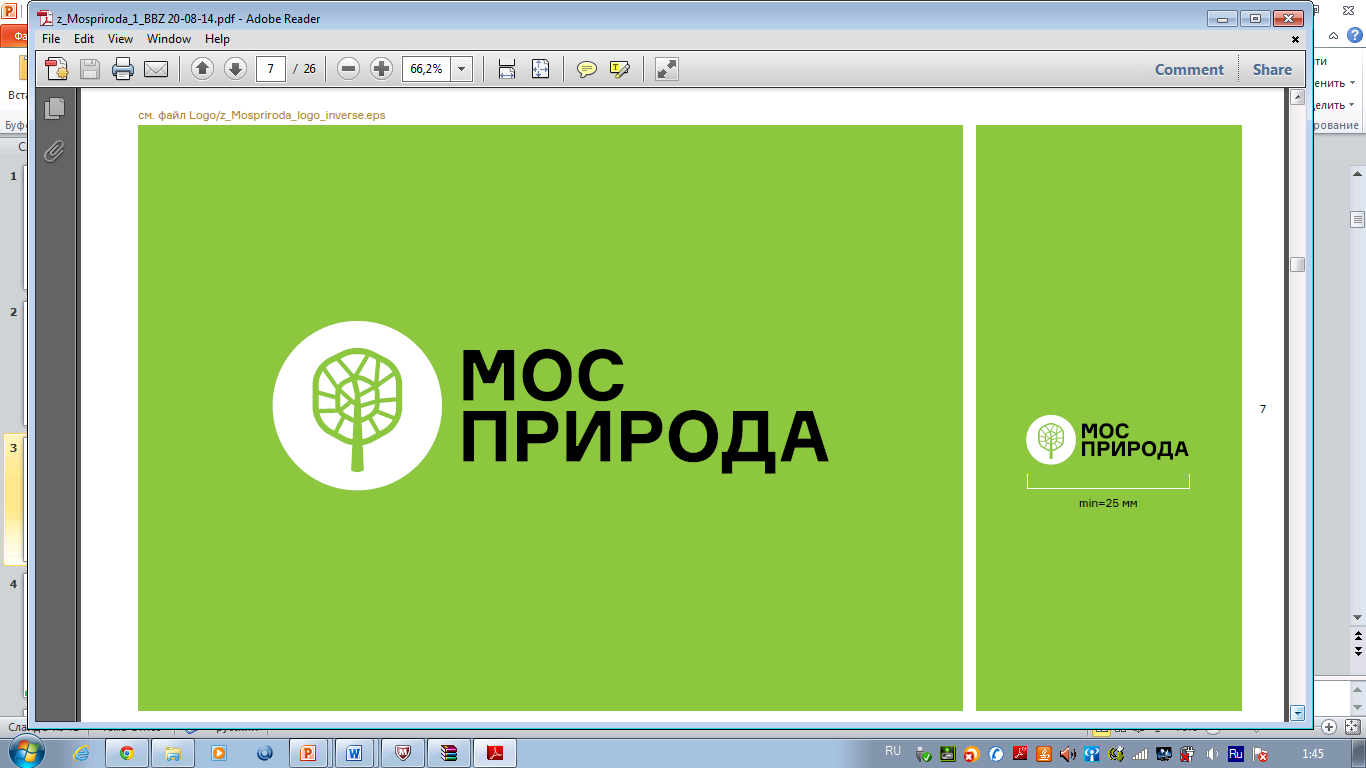 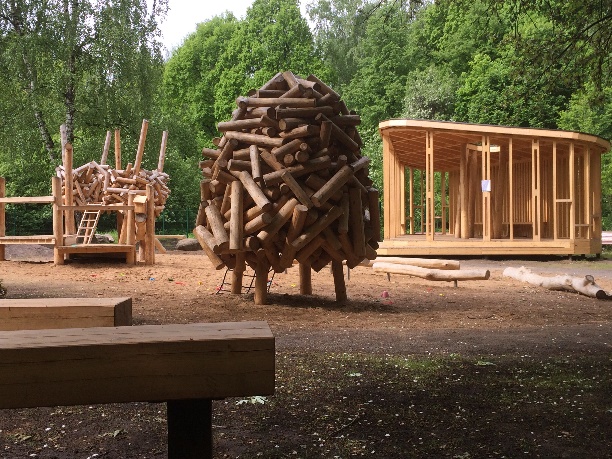 УДАЛЕНИЕ СУХОСТОЙНЫХ
    И АВАРИЙНЫХ ДЕРЕВЬЕВ-910 ШТ.,
    ВАЛЕЖНЫХ ДЕРЕВЬЕВ-1090 ШТ.
САНИТАРНАЯ ОБРЕЗКА ВЕТВЕЙ ВДОЛЬ ДОРОЖНО- ТРОПИНОЧНОЙ СЕТИ И ЛЫЖНОГО МАРШРУТА
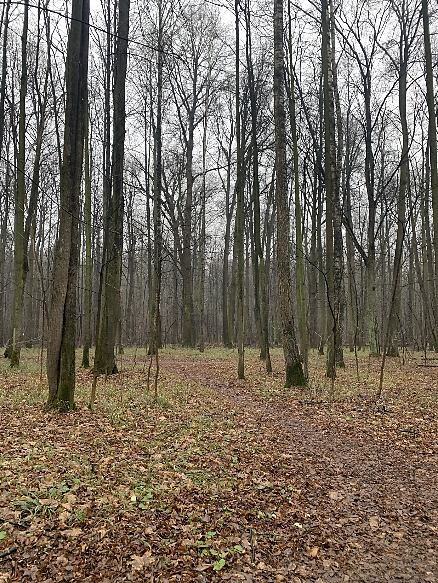 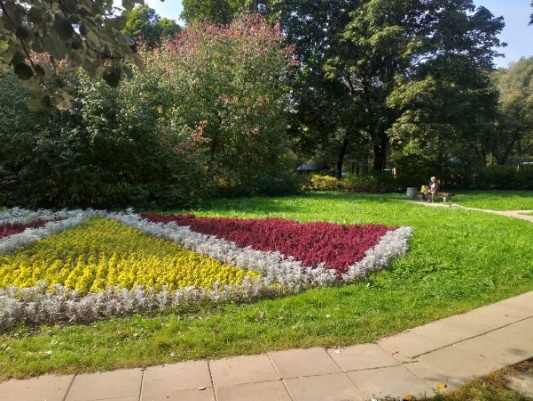 ПОСАДКА И УХОД ЗА ЦВЕТНИКАМИ
    ПЛОЩАДЬЮ 277,5 М2
КОШЕНИЕ ГАЗОНОВ
ВЫКАШИВАНИЕ БОРЩЕВИКА
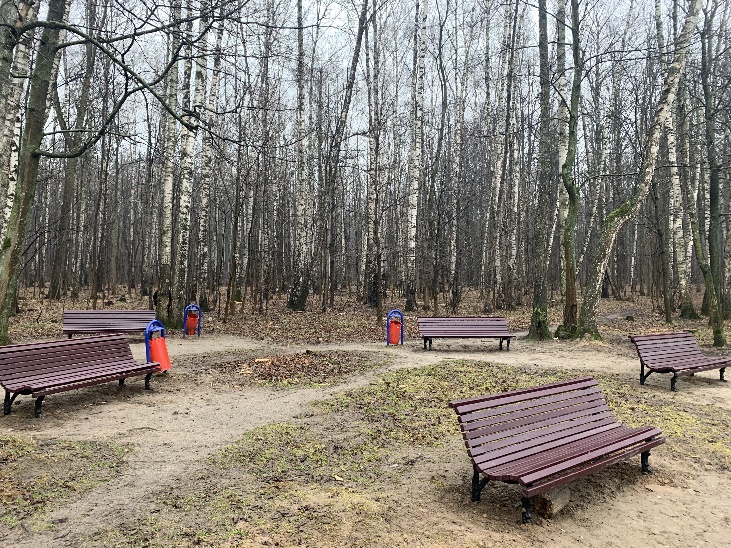 РЕМОНТ МАЛЫХ 
    АРХИТЕКТУРНЫХ ГРУПП
РЕМОНТ И УХОД ЗА ОГРАЖДЕНИЕМ
    ПО ПЕРИМЕТРУ ЛЕСОПАРКА
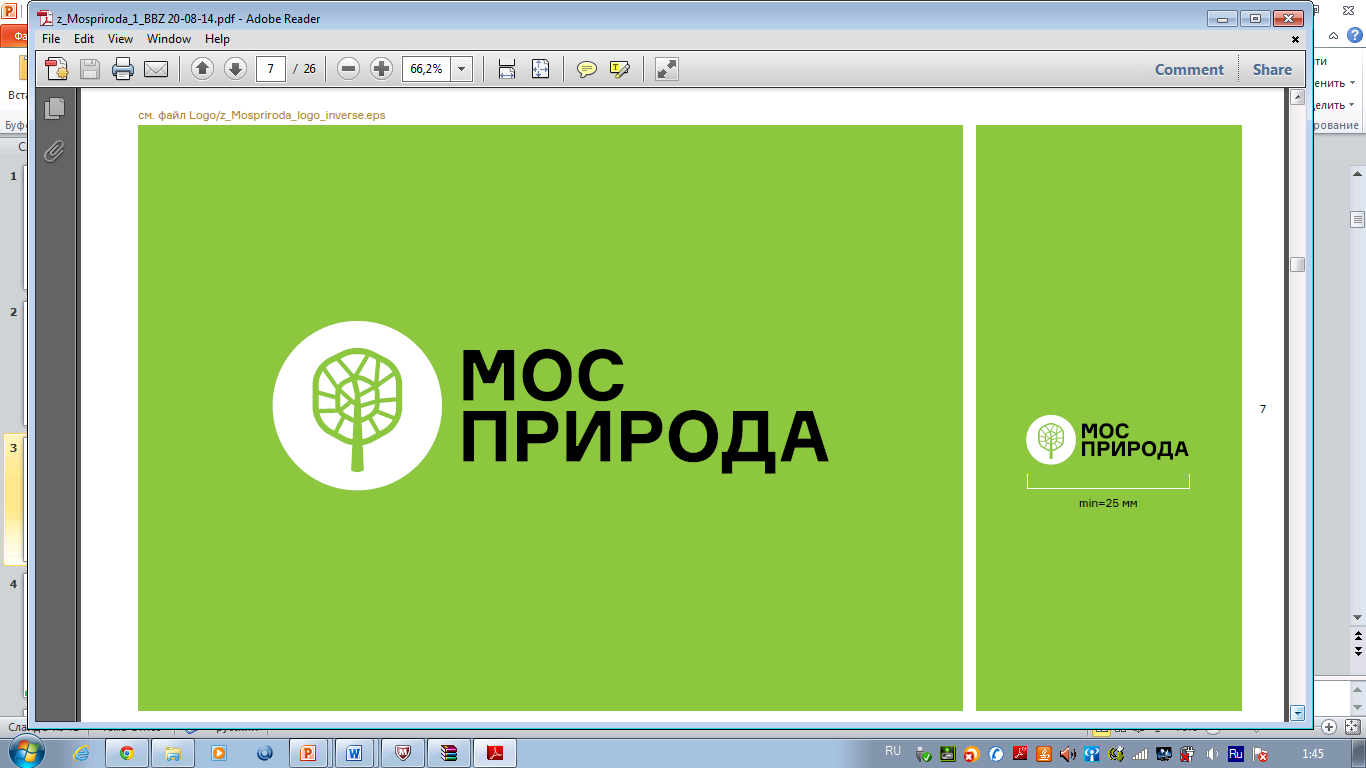 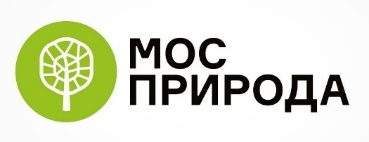 ВОССТАНОВЛЕНИЕ ФИТОЦЕНОЗОВ* С ПОДГОТОВКОЙ ПЛОЩАДЕЙ, ФОРМИРОВАНИЕМ СОСТАВА ДРЕВОСТОЕВ И ЖИВОЙ ИЗГОРОДИ
 В ГРАНИЦАХ ЛЕСОПАРКА «ИЗМАЙЛОВСКИЙ» :
удалено 2186 сухостойных 
   и аварийных деревьев,
   1368 валёжных деревьев
корчевка пней 1912 шт.
посадка деревьев 2145 шт.
   (липа, лиственница европейская, 
   сосна обыкновенная, рябина,
   ель сибирская, тополь белый)
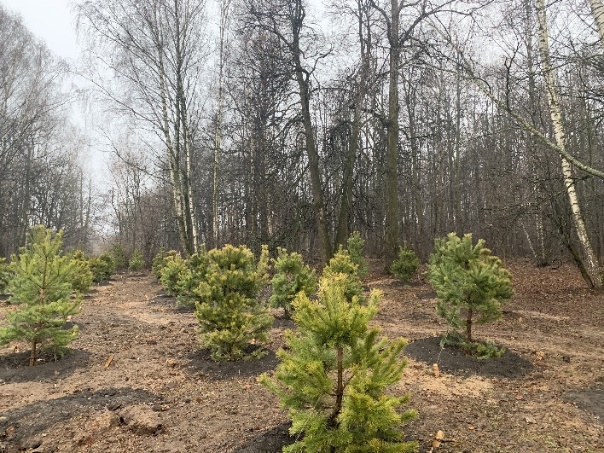 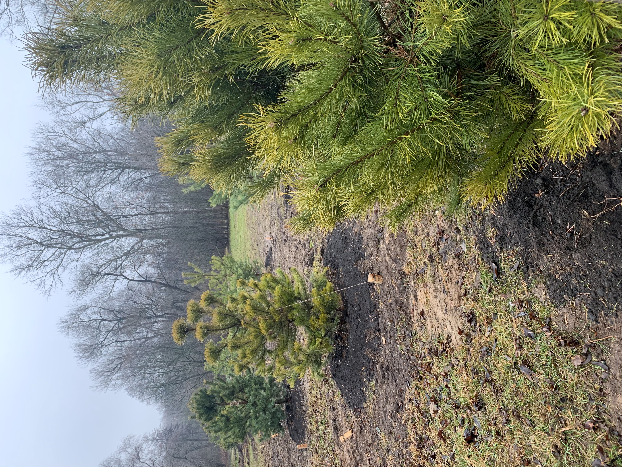 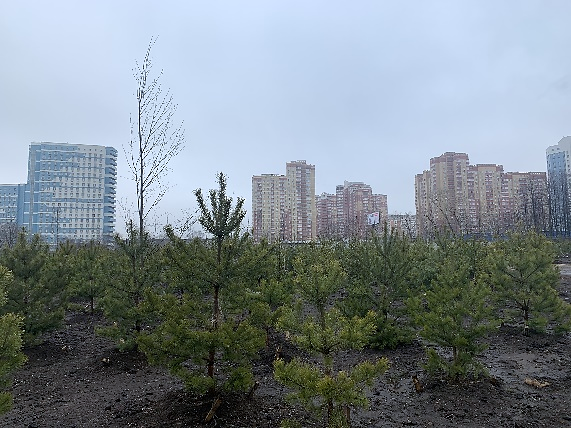 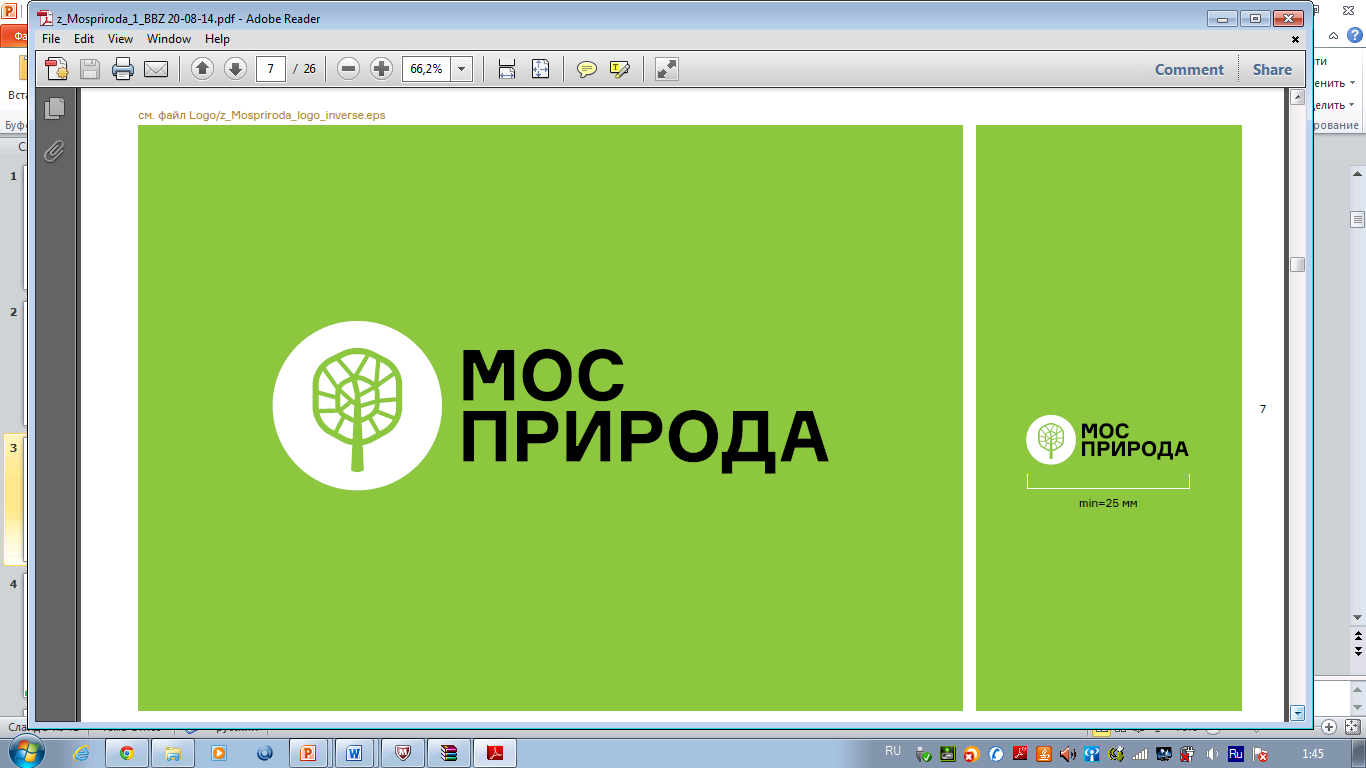 *
фитоценоз определяет растительное сообщество, существующее
в пределах одного биотопа или одного местопроизрастания,
и характеризуется относительной однородностью видового состава, определенной структурой и системой взаимоотношения растений друг с другом и с внешней средой
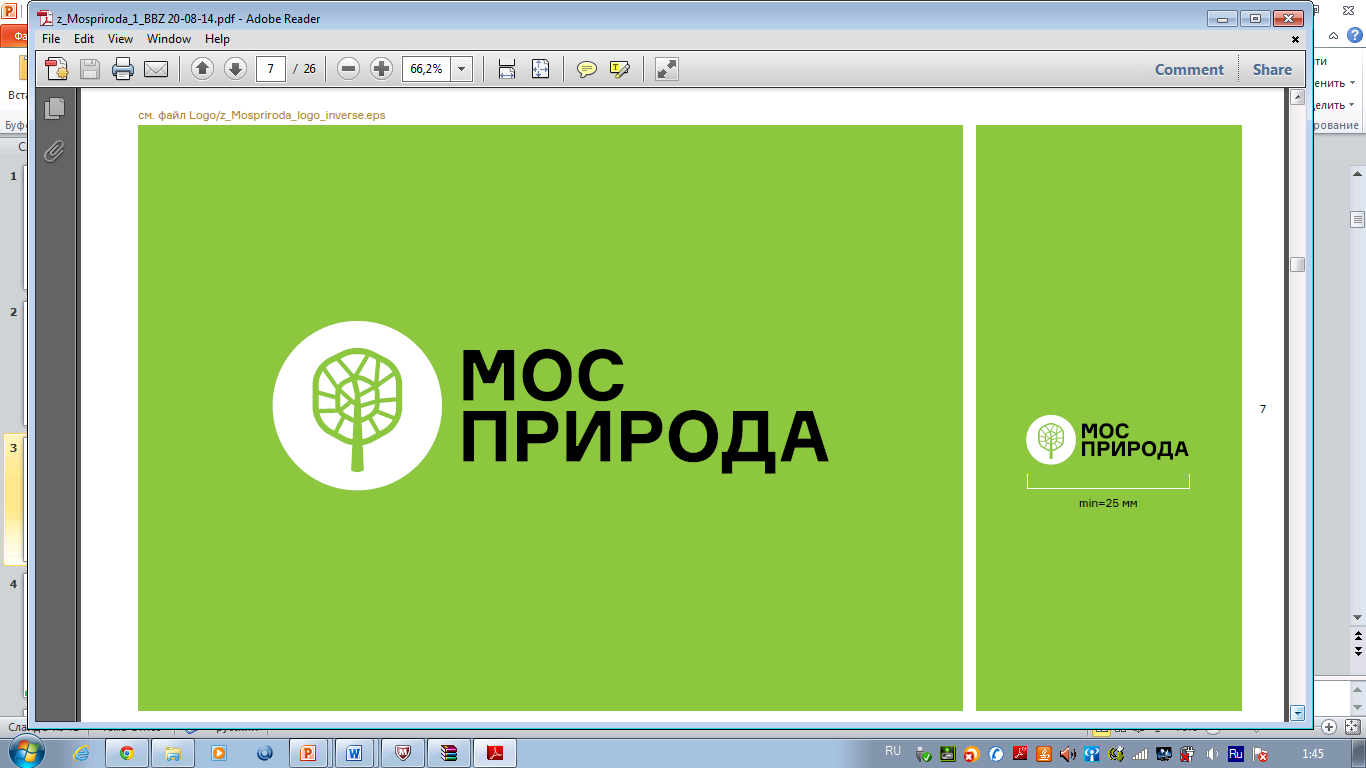 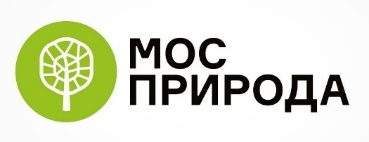 Лебедянский пруд. 
Высадка 100 саженцев липы
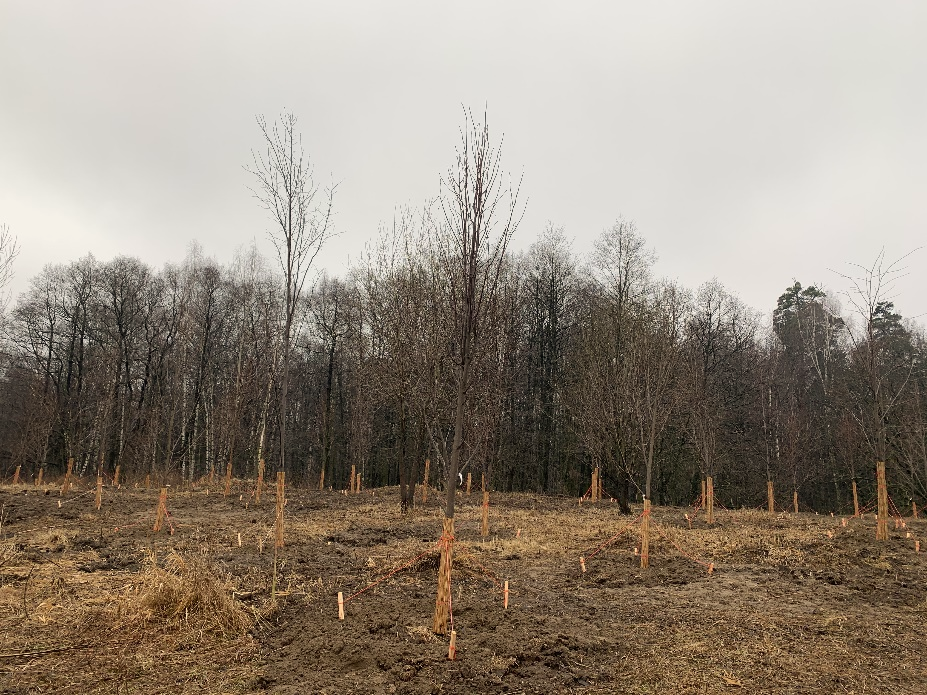 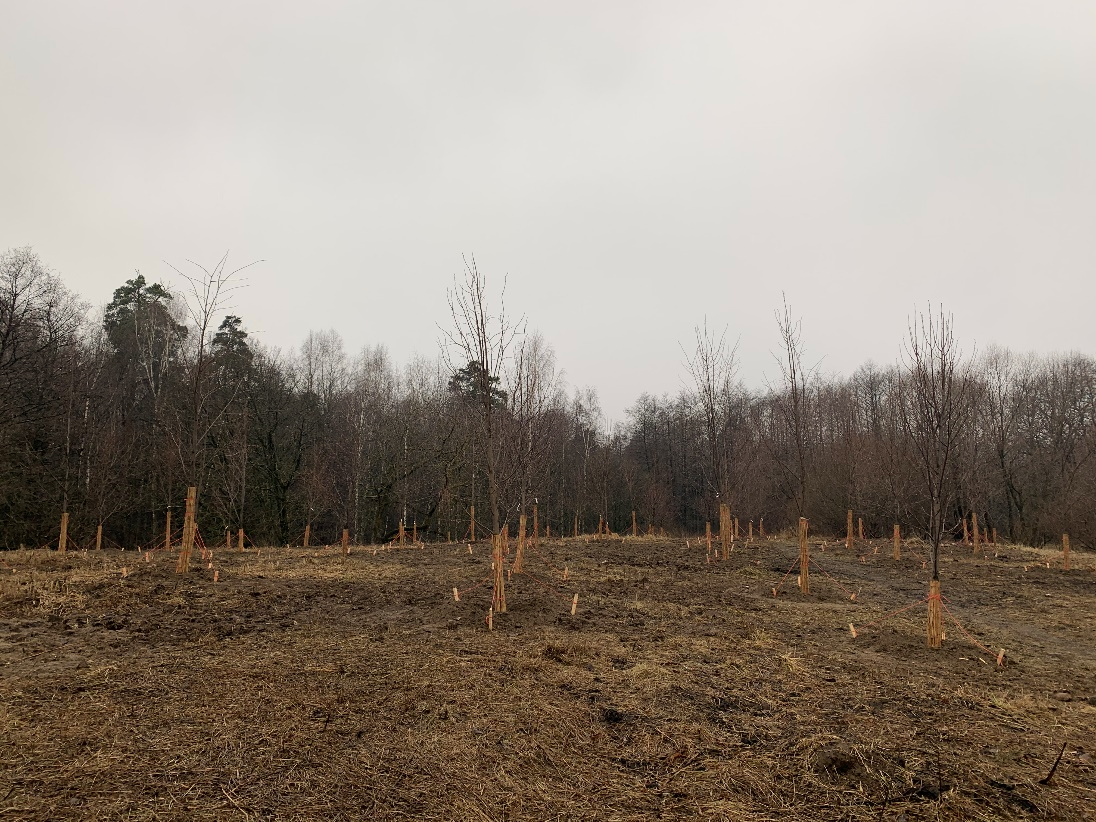 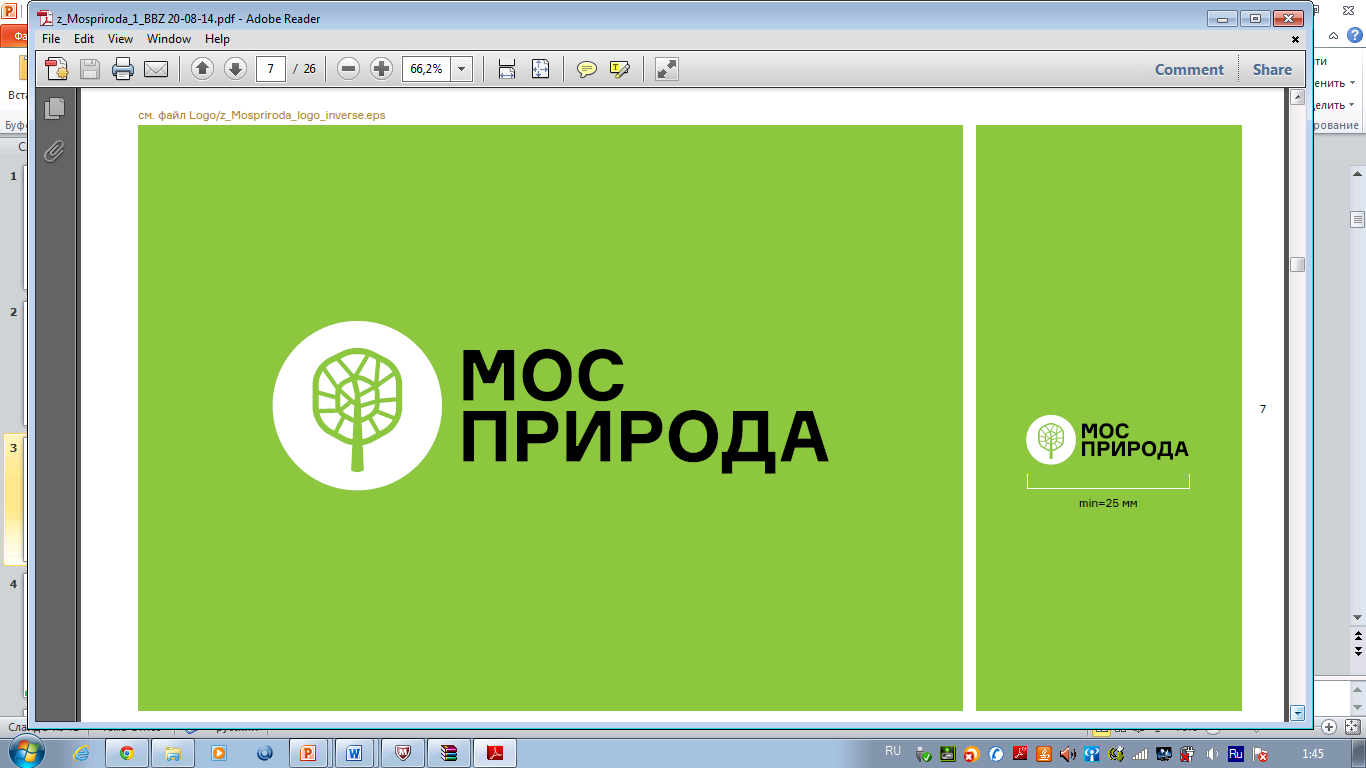 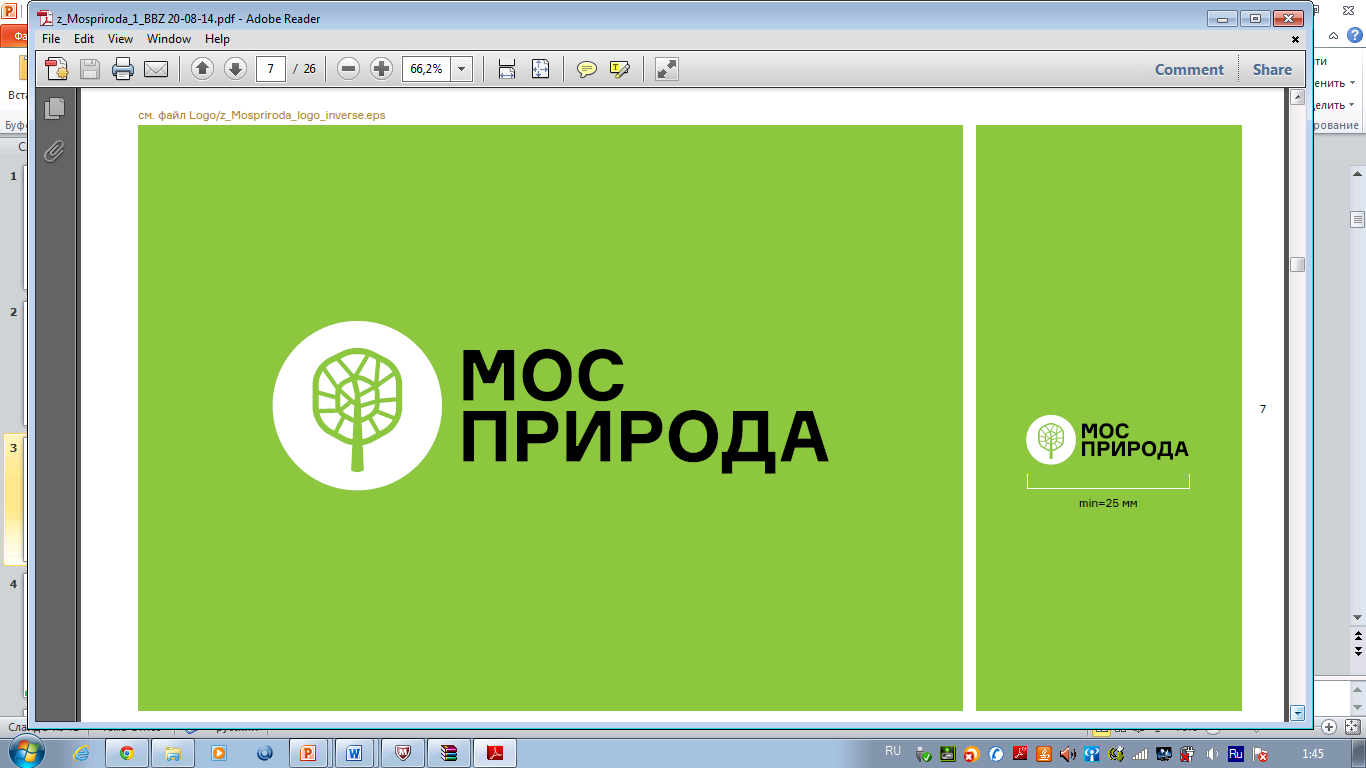 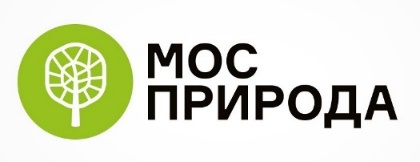 В РАМКАХ КОНТРАКТА ПО РЕМОНТУ ДОРОЖНО-ТРОПИНОЧНОЙ СЕТИ ЛЕСОПАРКА «ИЗМАЙЛОВО» ОТРЕМОНТИРОВАНО:

два участка асфальтированных дорог площадью 2750 м2
участок щебеночной дороги площадью 4200 м2
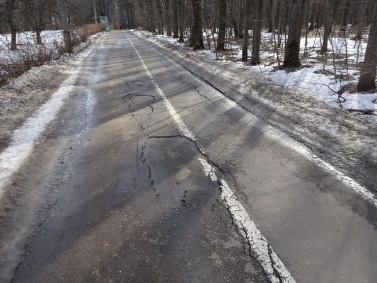 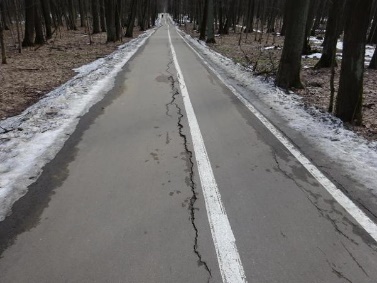 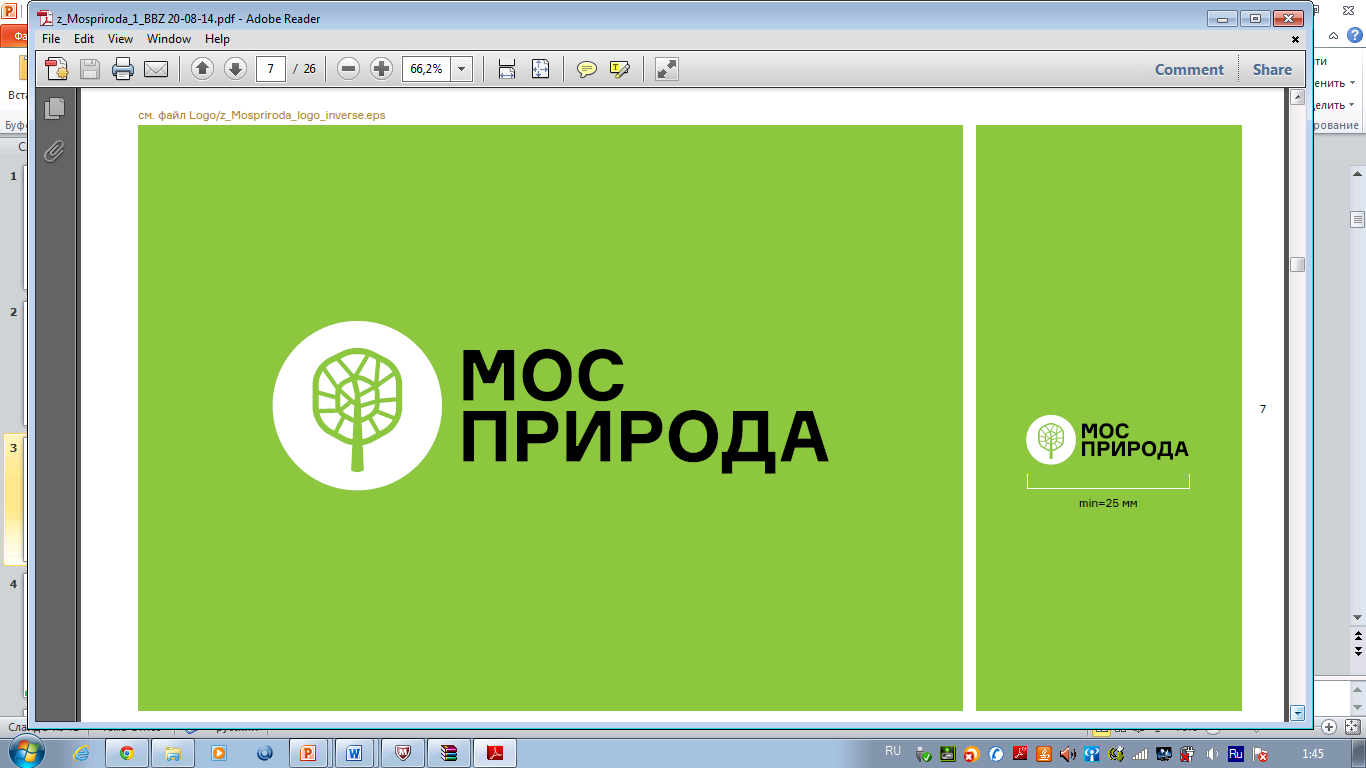 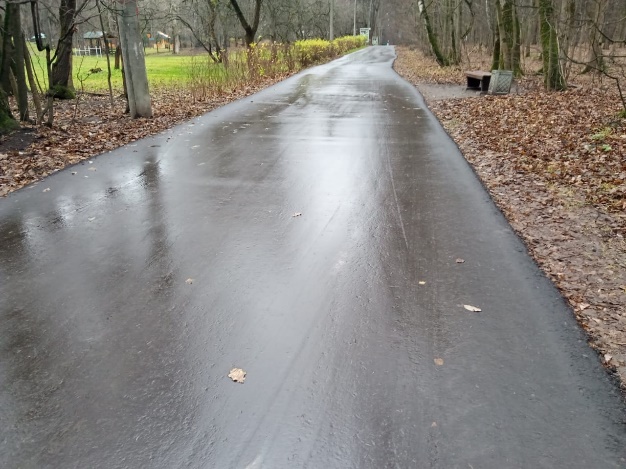 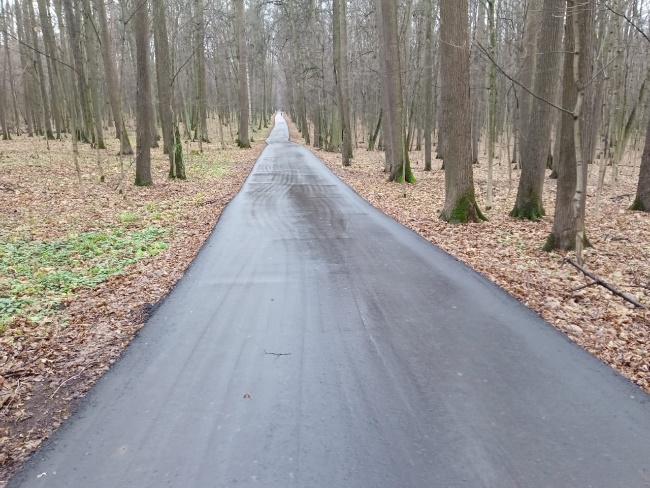 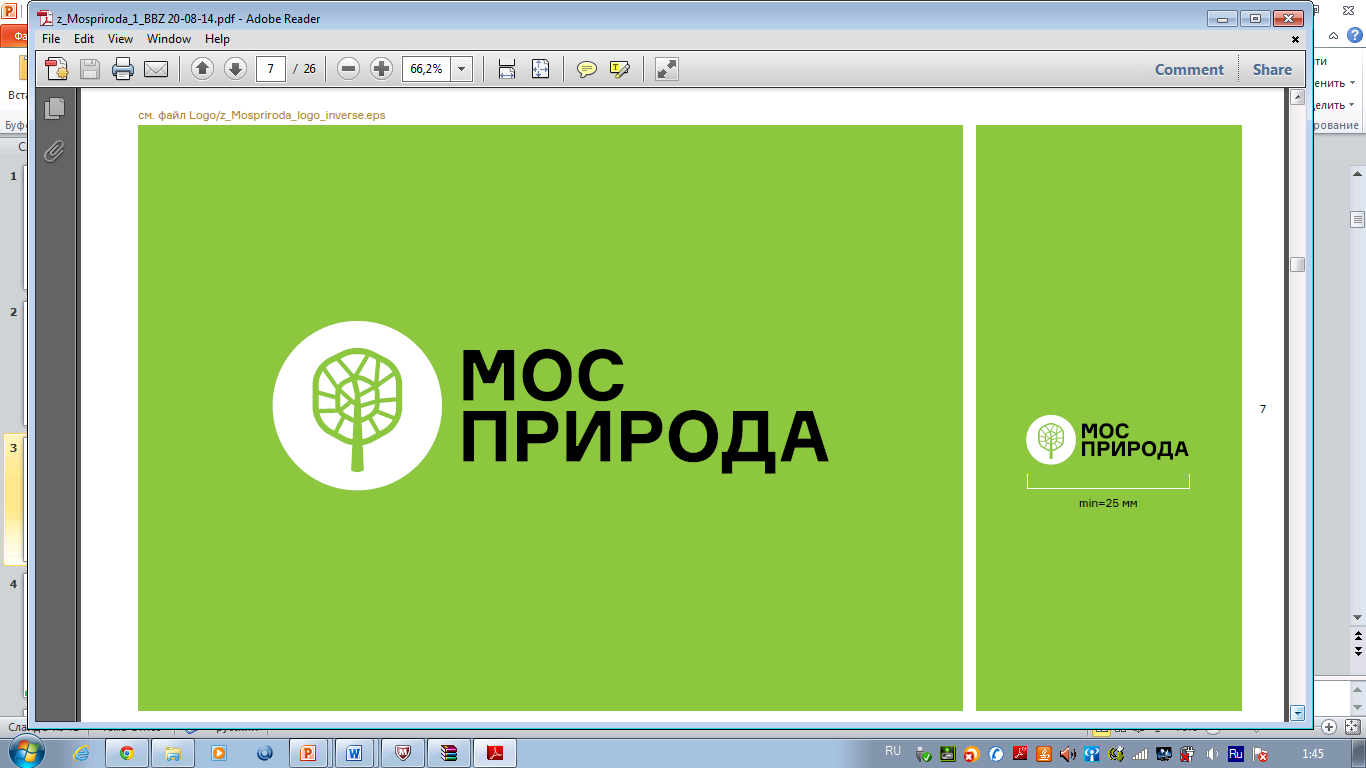 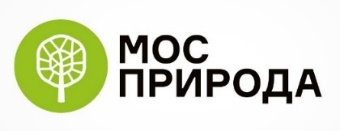 ЗАМЕНА МАФ
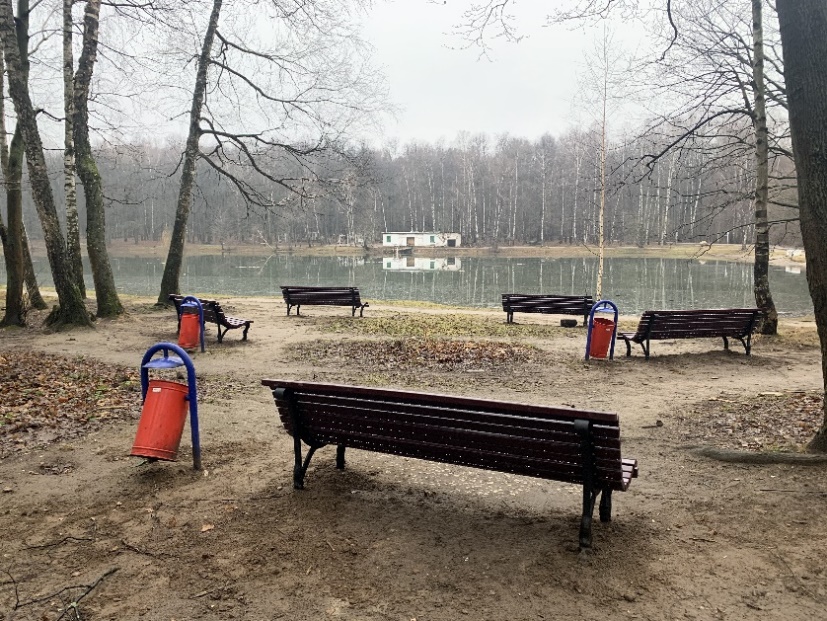 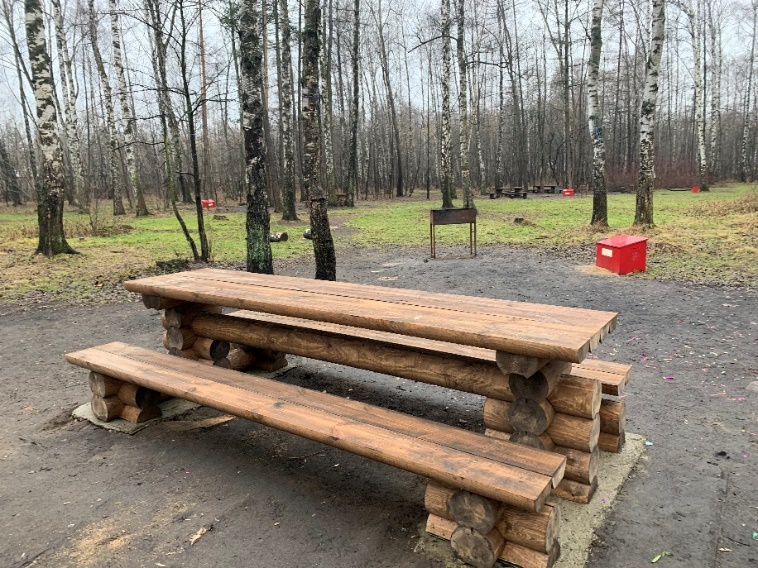 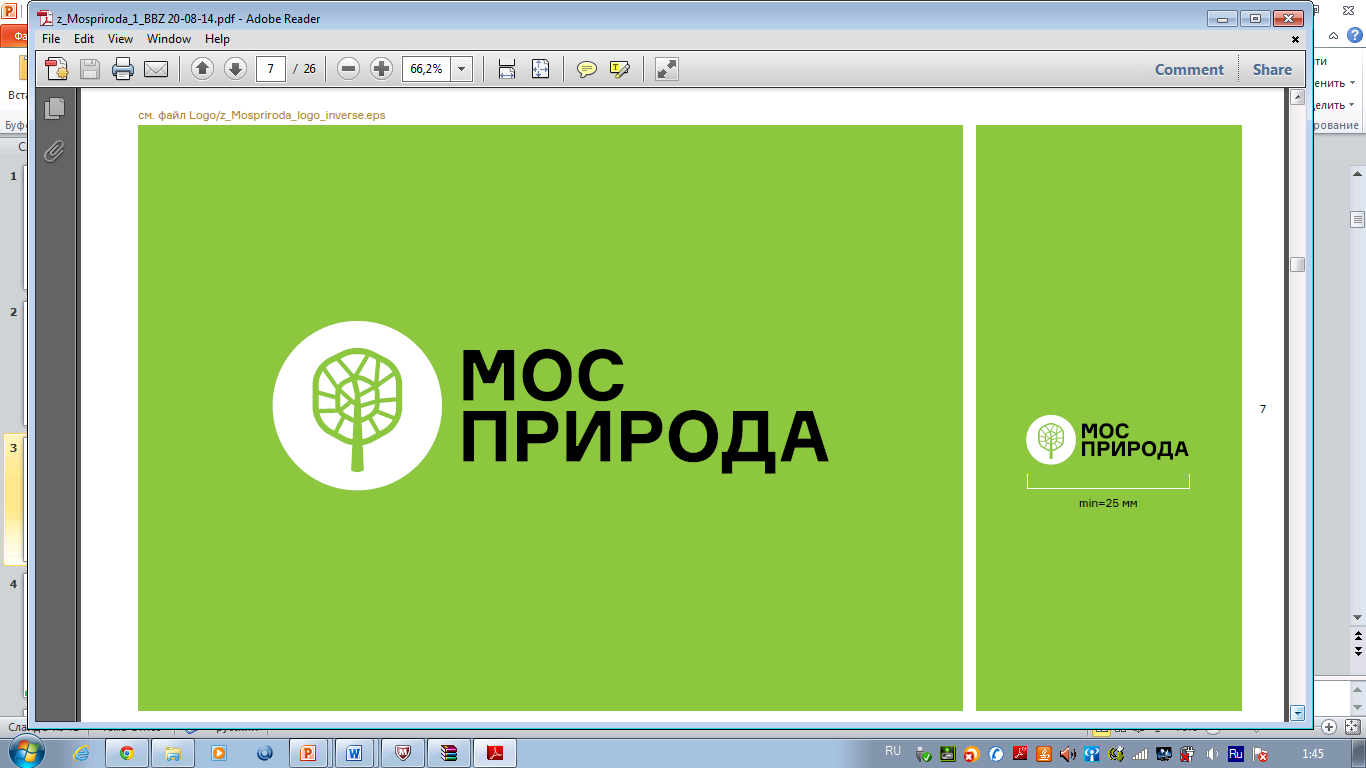 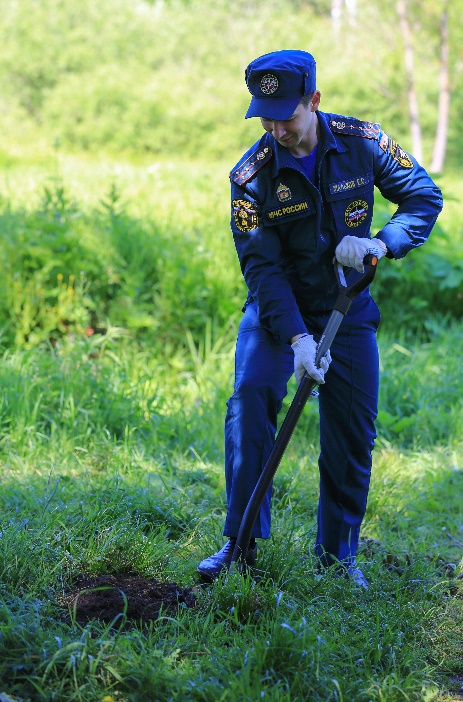 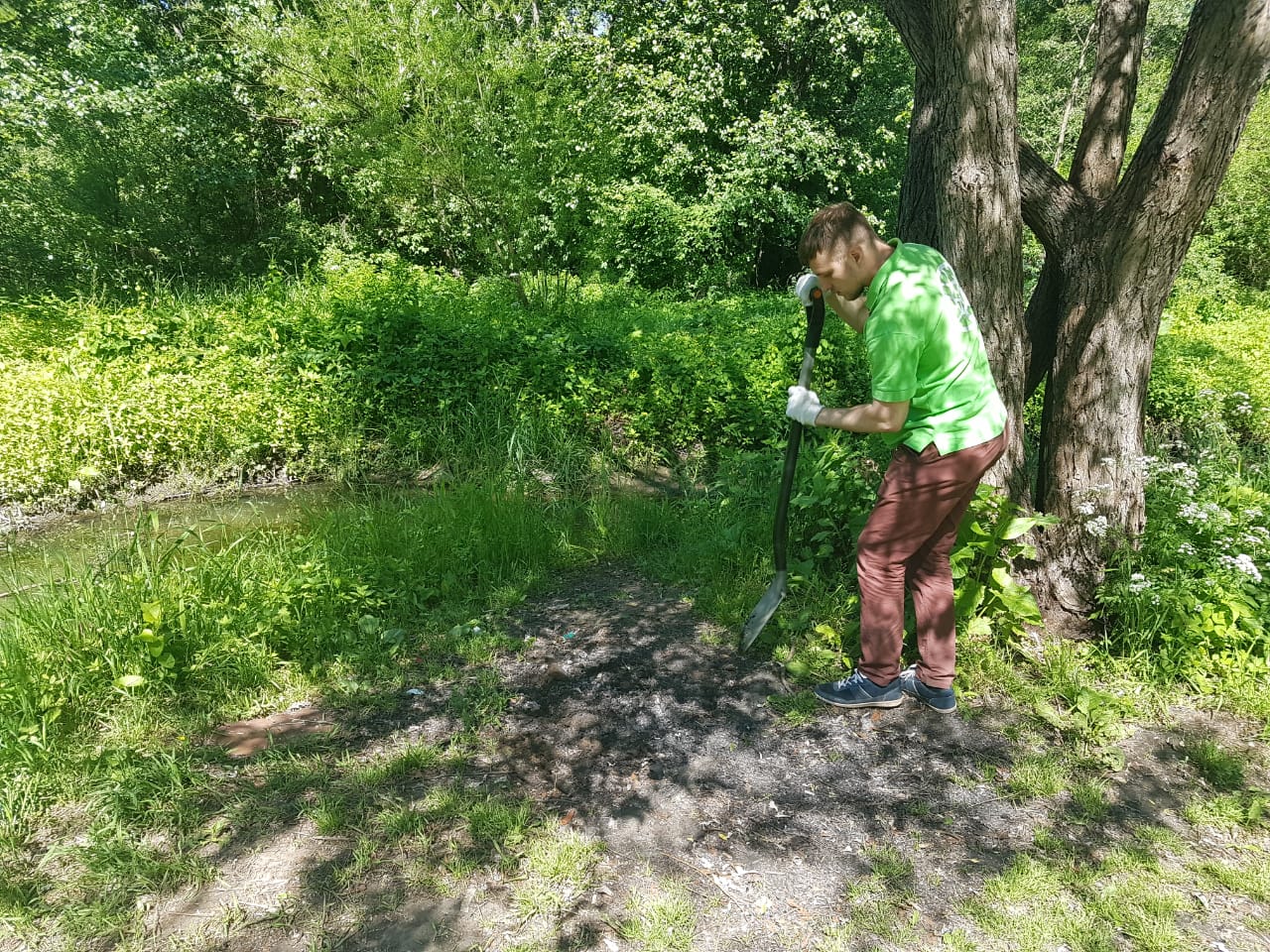 ПЕРЕКОПКА
КОСТРИЩ
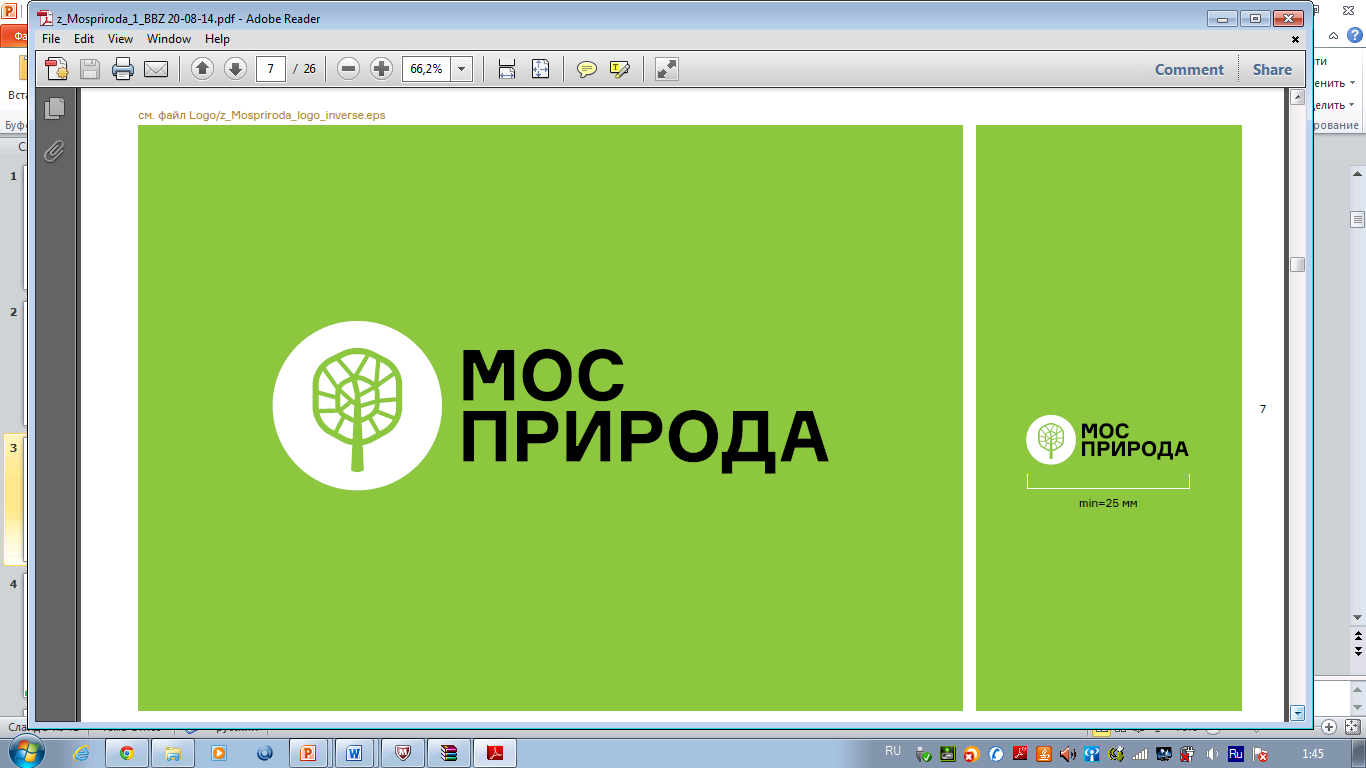 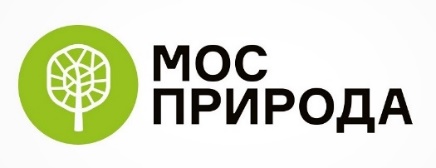 ПРОЕКТ ПРАВИТЕЛЬСТВА ГОРОДА МОСКВЫ
 «НАШЕ ДЕРЕВО»
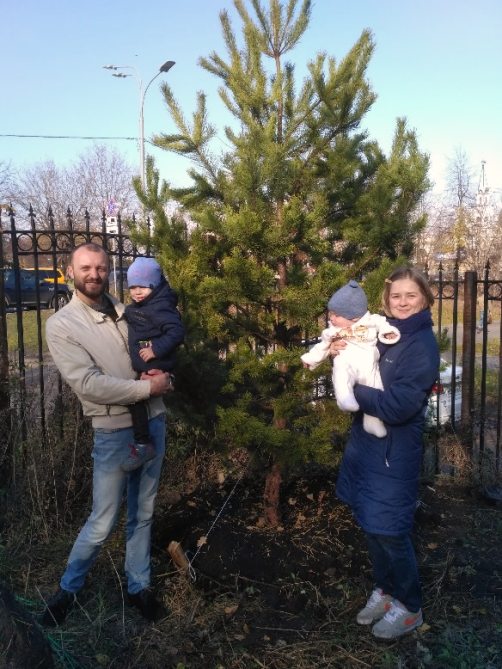 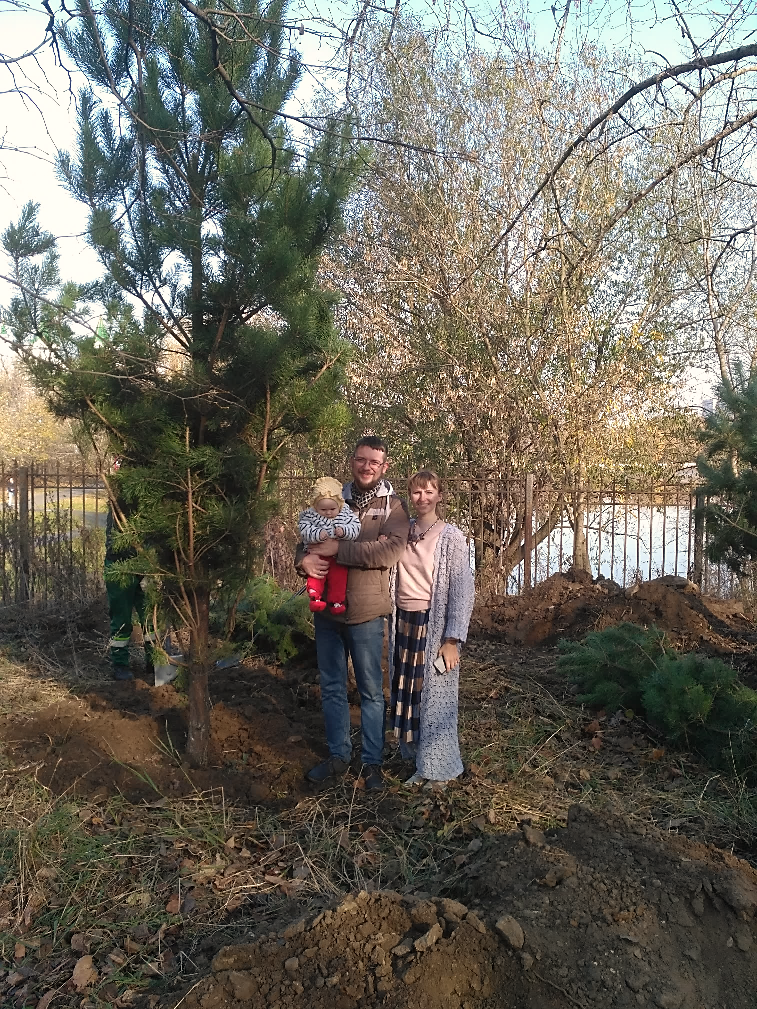 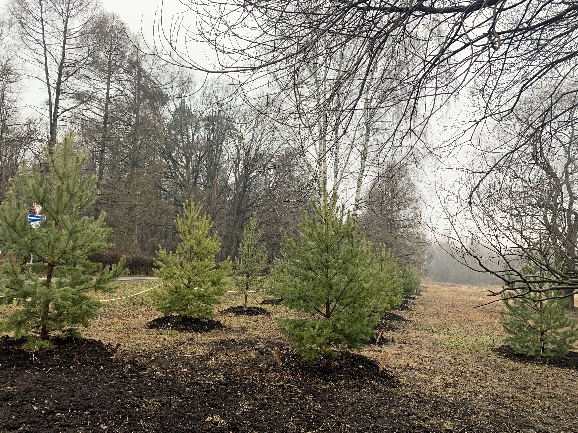 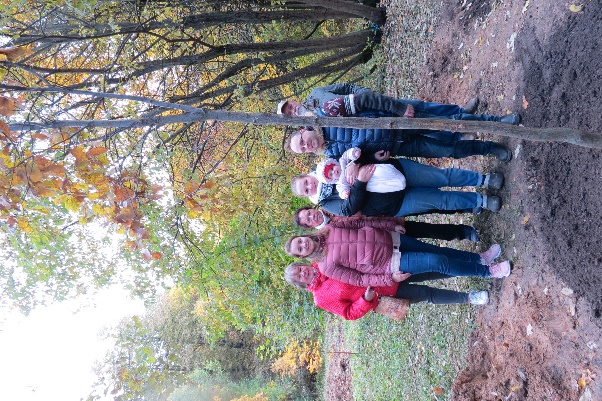 В ИЗМАЙЛОВСКОМ ЛЕСОПАРКЕ
ВЫСАЖЕНО 290 ИМЕННЫХ ДЕРЕВЬЕВ 
(ЛИПЫ МЕЛКОЛИСТНЫЕ, 
КЛЁНЫ ОСТРОЛИСТНЫЕ,
ИВЫ БЕЛЫЕ, ДУБЫ ЧЕРЕШЧАТЫЕ,
 СОСНЫ ОБЫКНОВЕННЫЕ)
В ЧЕСТЬ НОВОРОЖДЕННЫХ ДЕТЕЙ
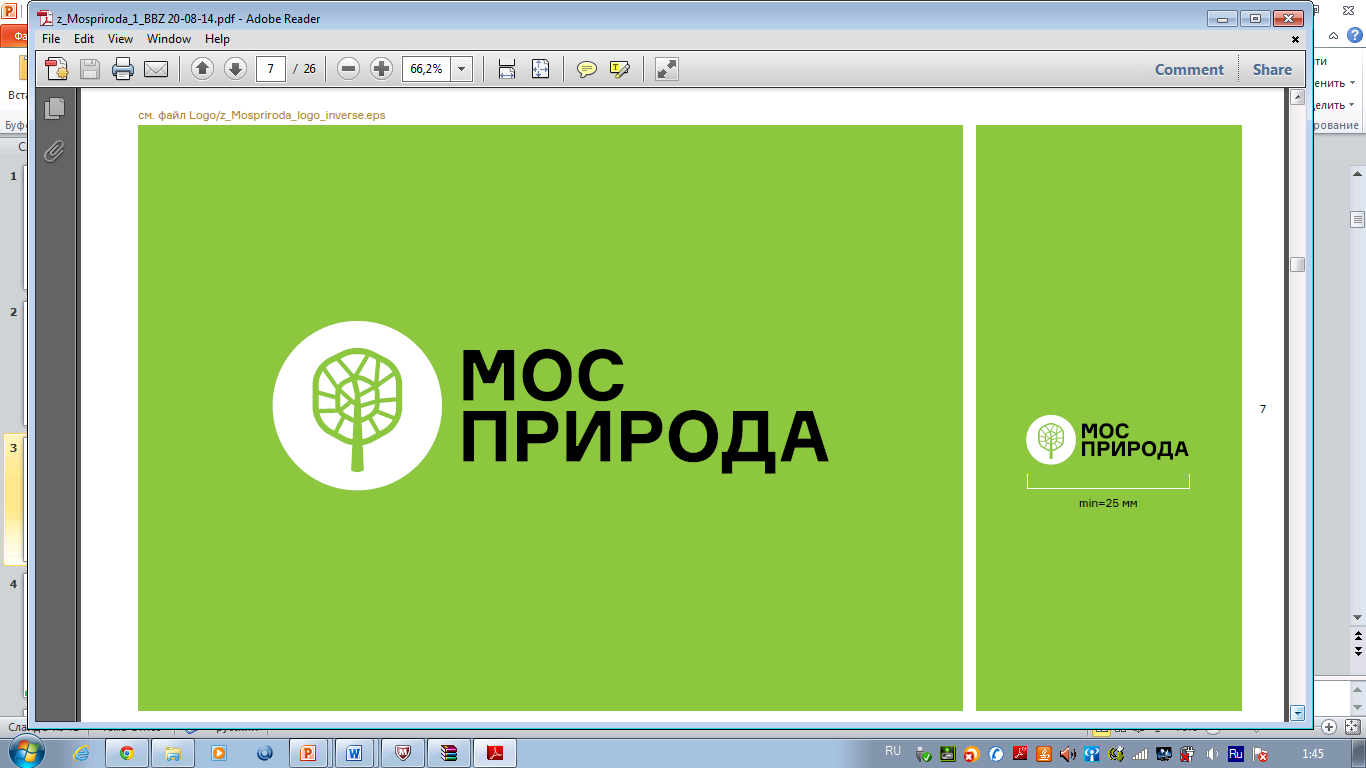 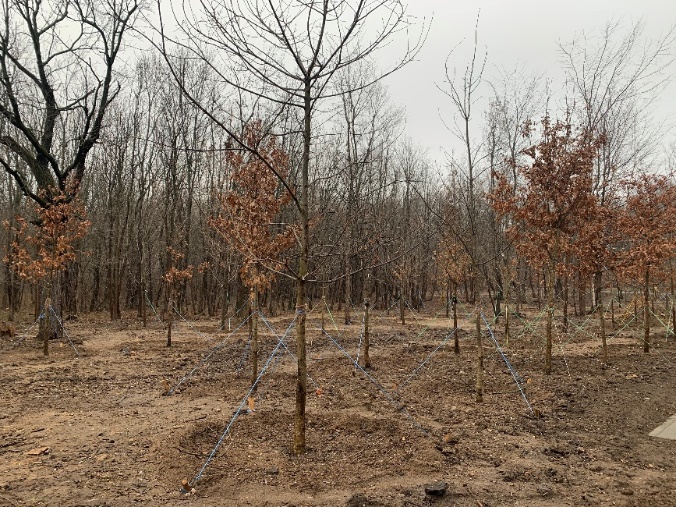 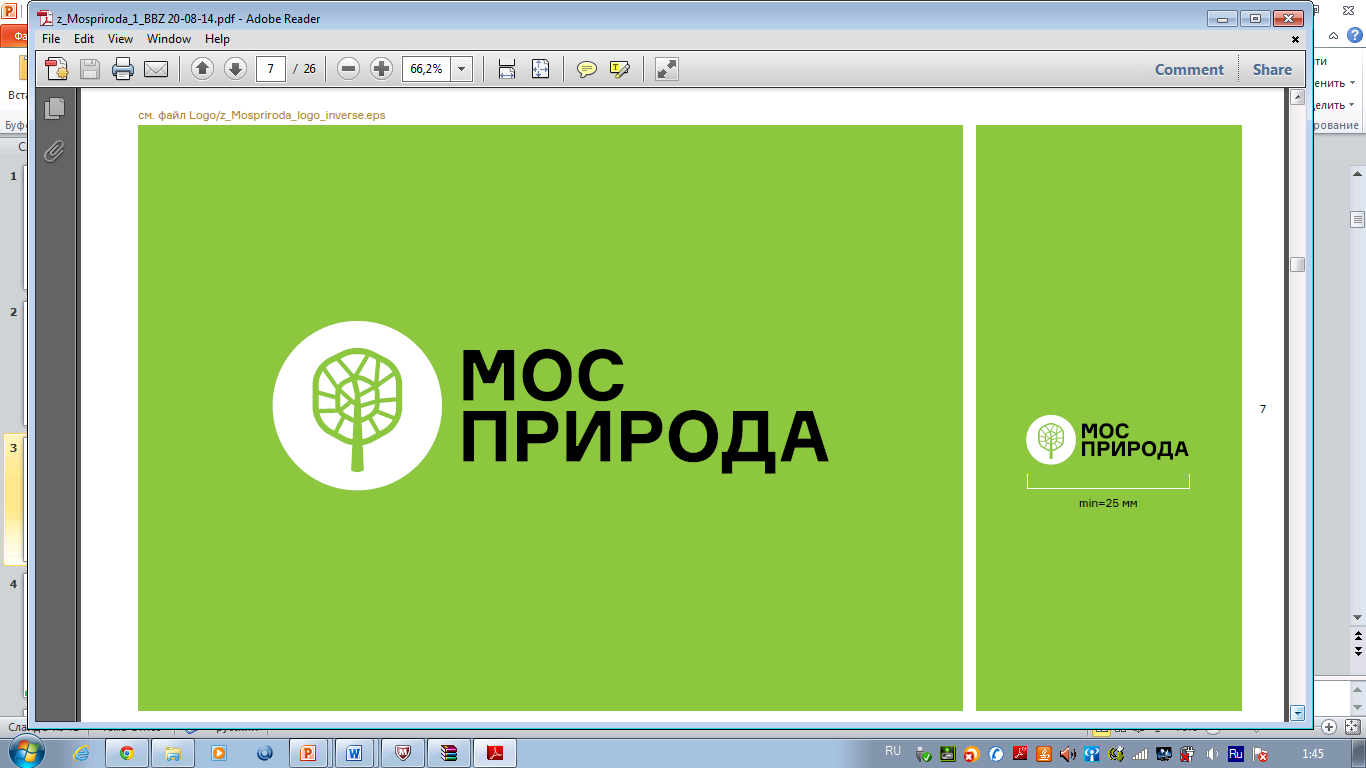 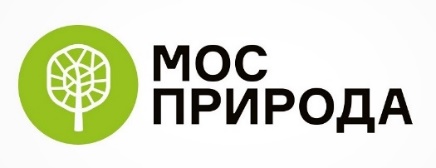 ПО ПРОЕКТУ
«НАШЕ ДЕРЕВО»
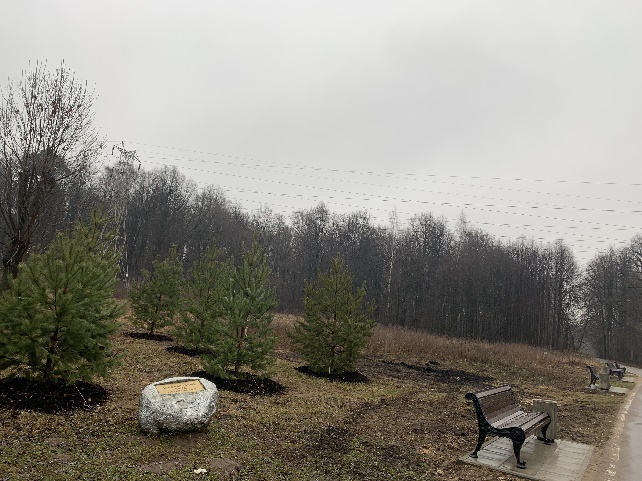 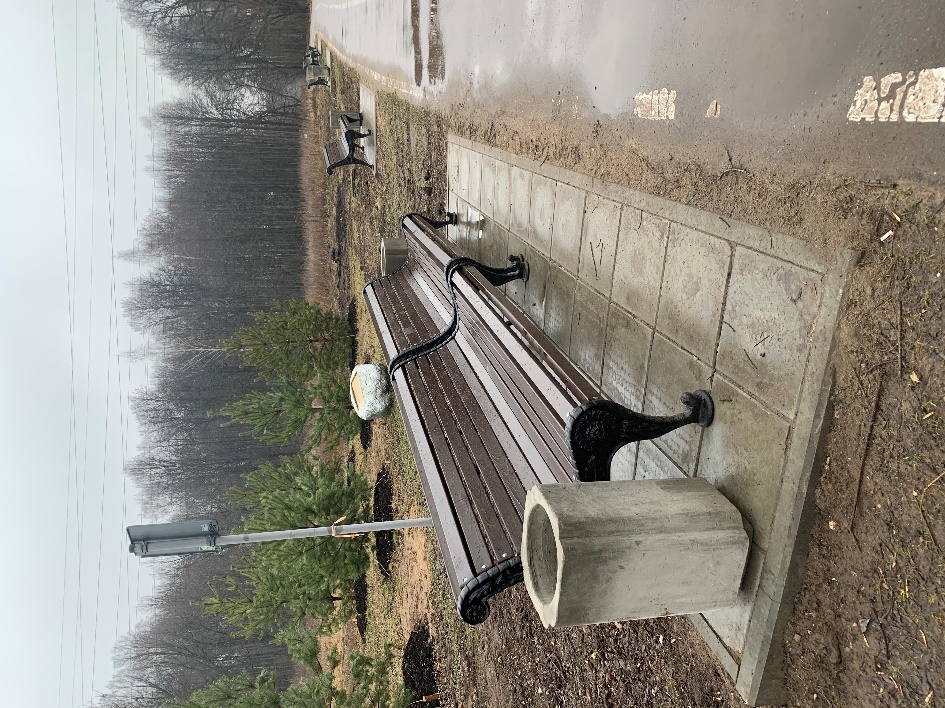 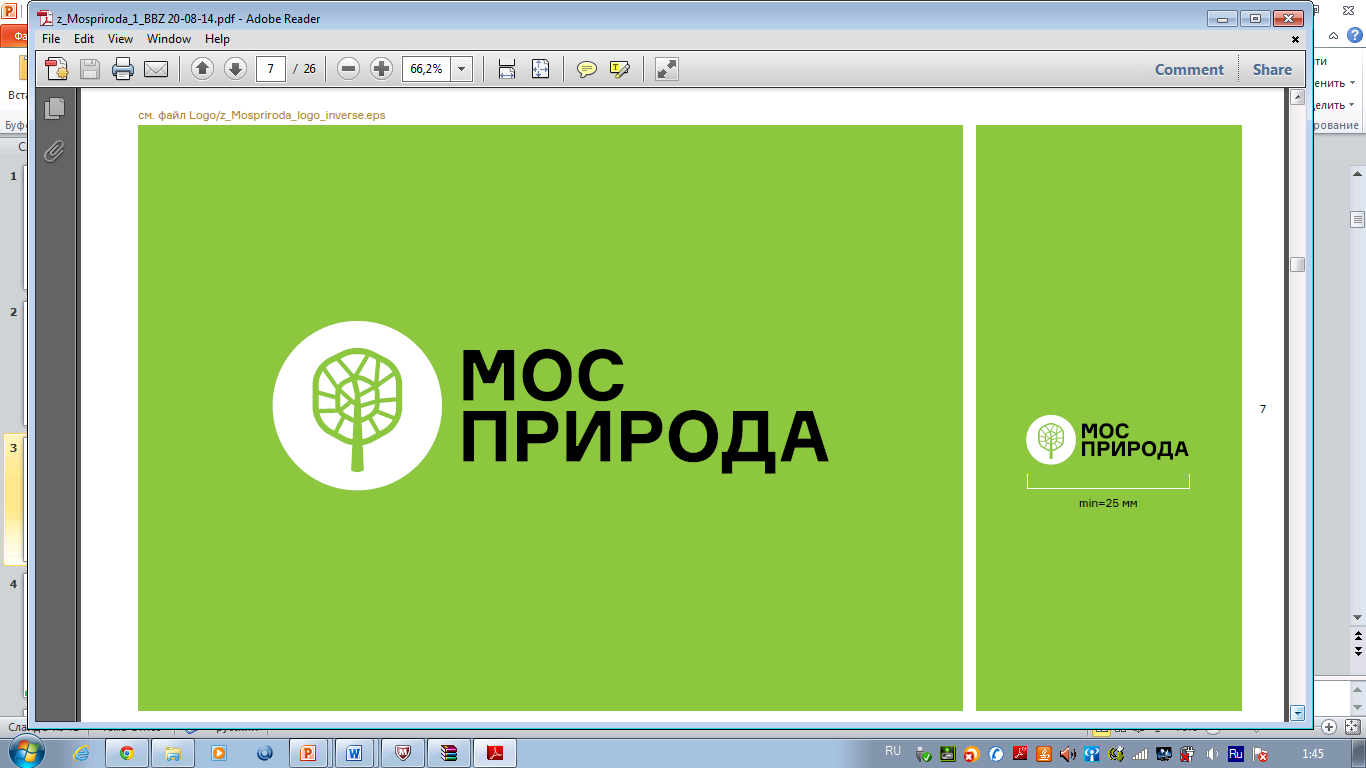 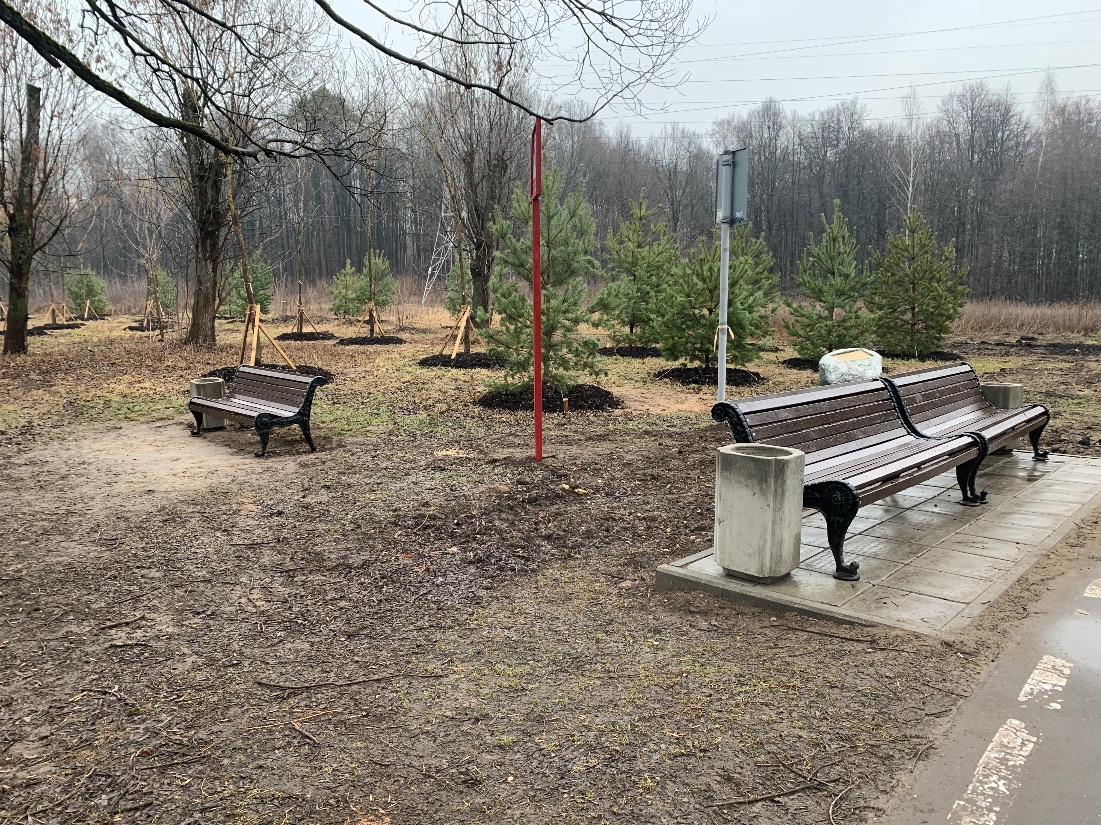 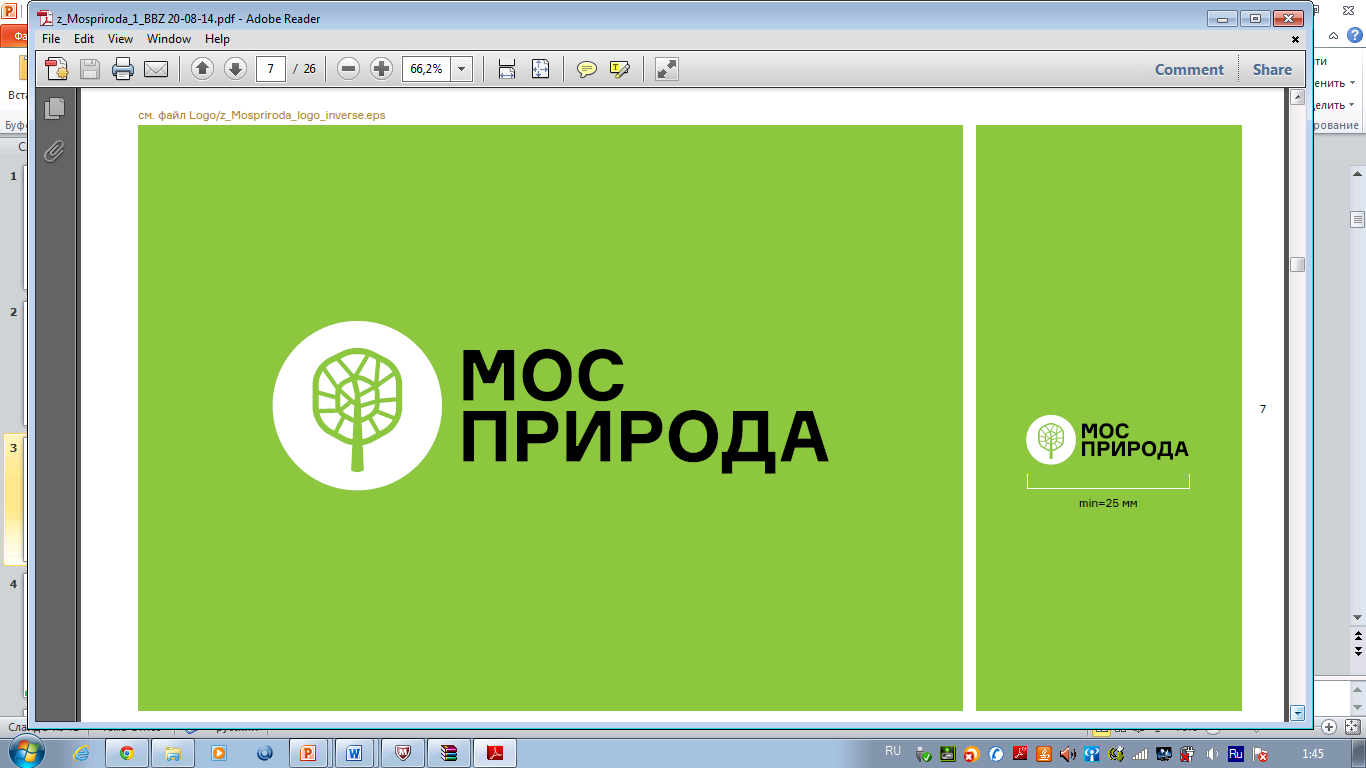 ЛЫЖНЫЕ ТРАССЫ.
ПРОТЯЖЕННОСТЬ-2 км, 3.2 км, 5.25 км,7.5 км
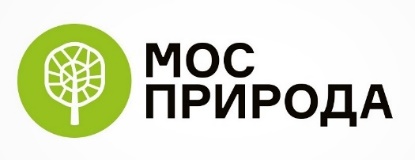 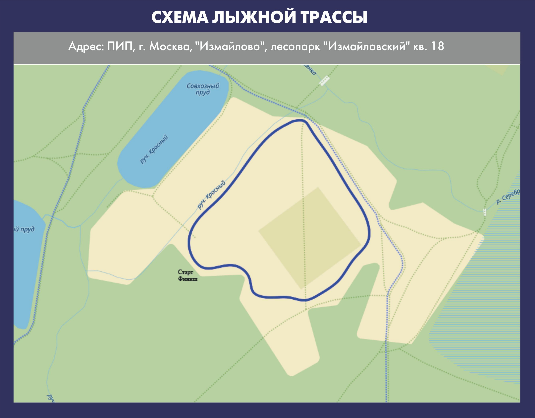 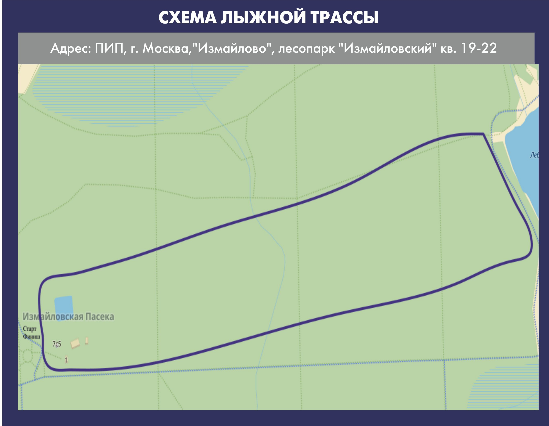 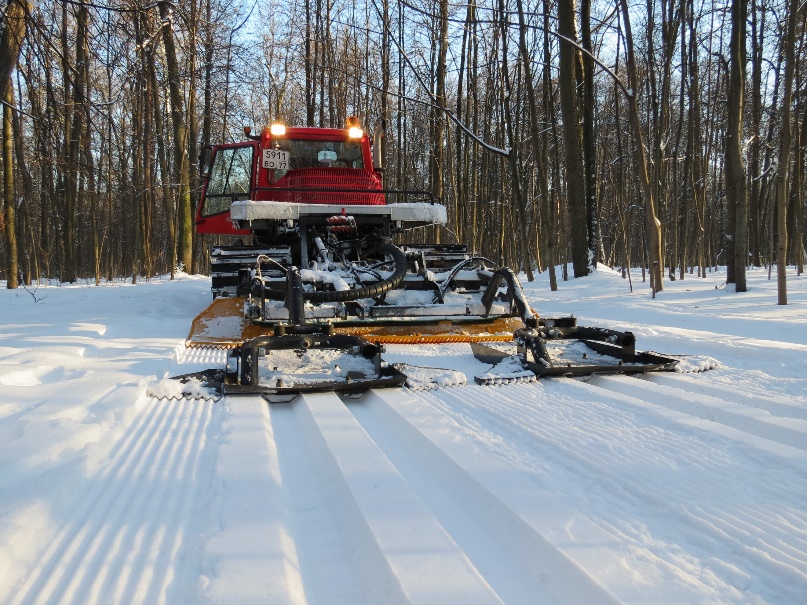 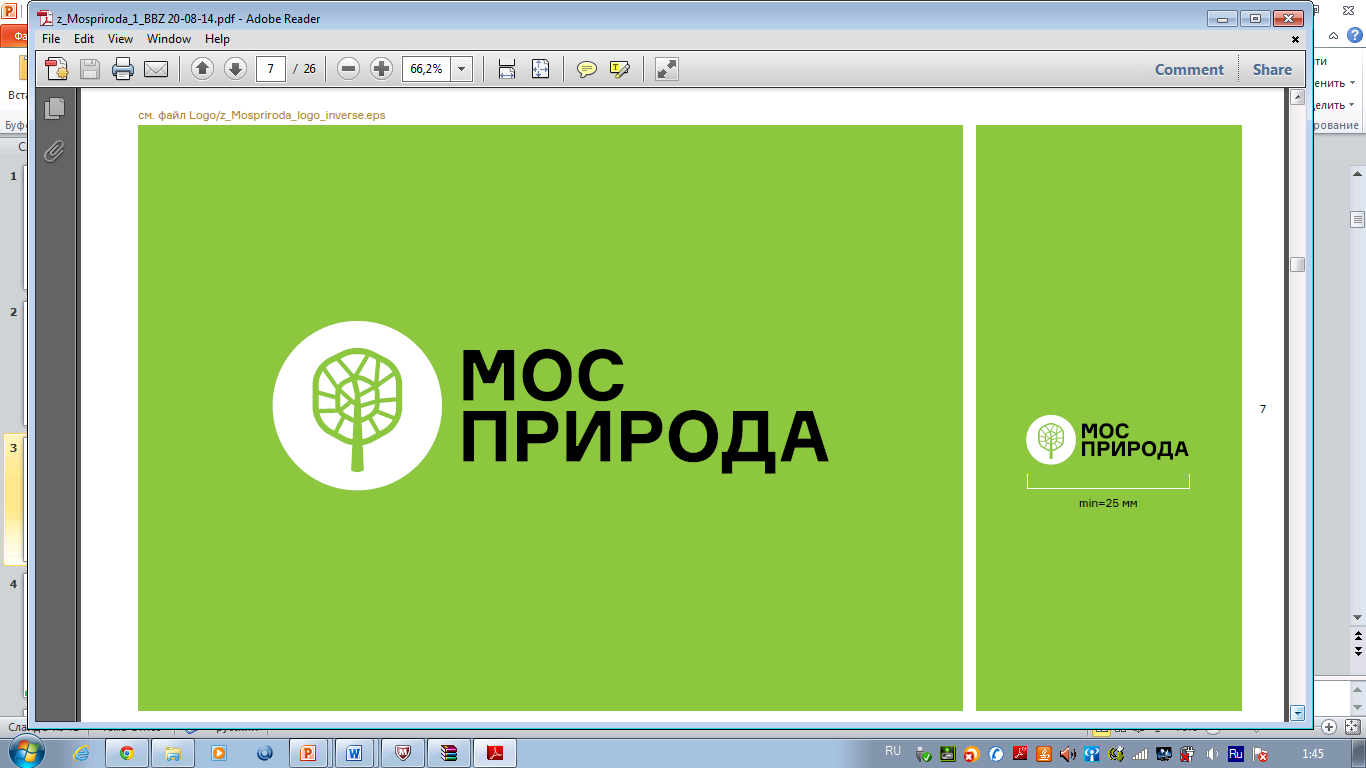 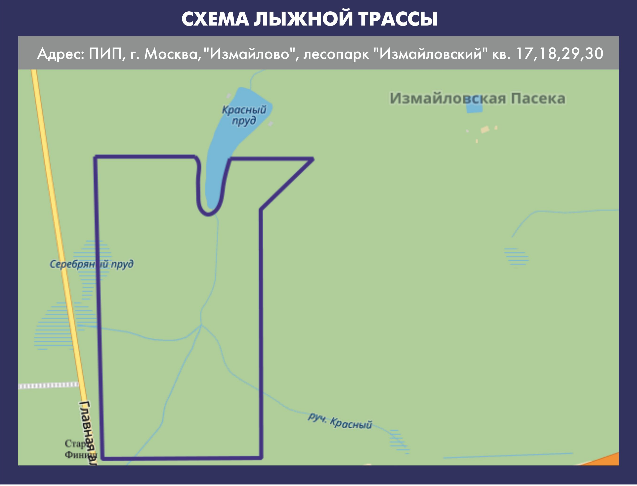 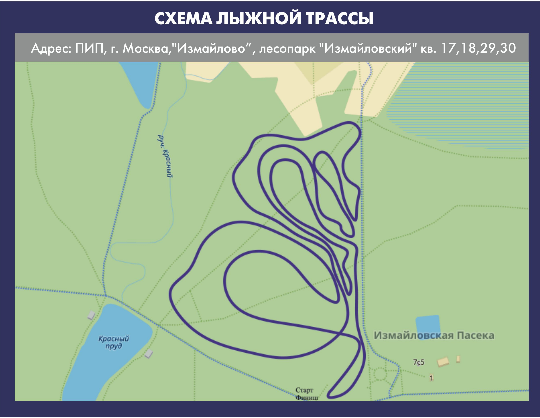 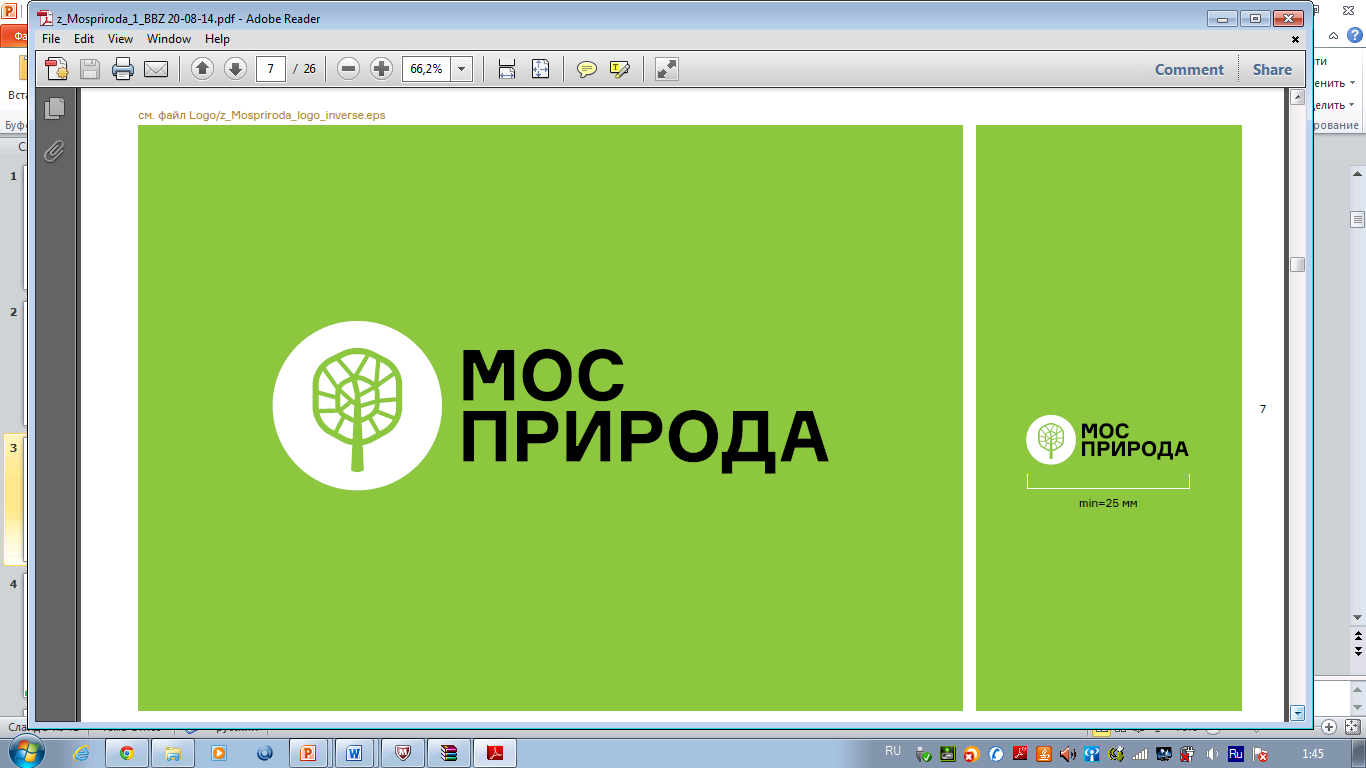 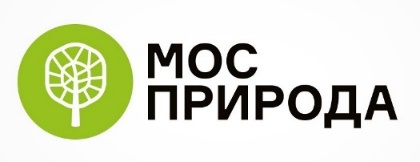 ПЛАНИРУЕМЫЕ МЕРОПРИЯТИЯ
ПО ПРОГРАММЕ БЛАГОУСТРОЙСТВА 2020-2022 Г.Г.
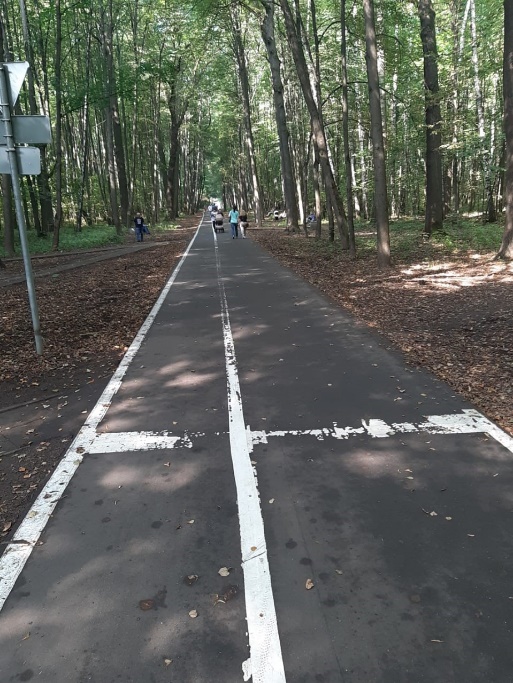 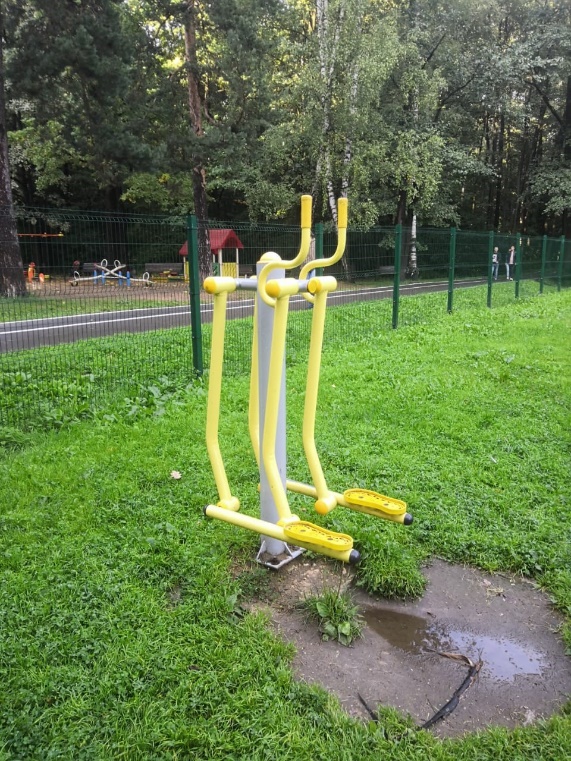 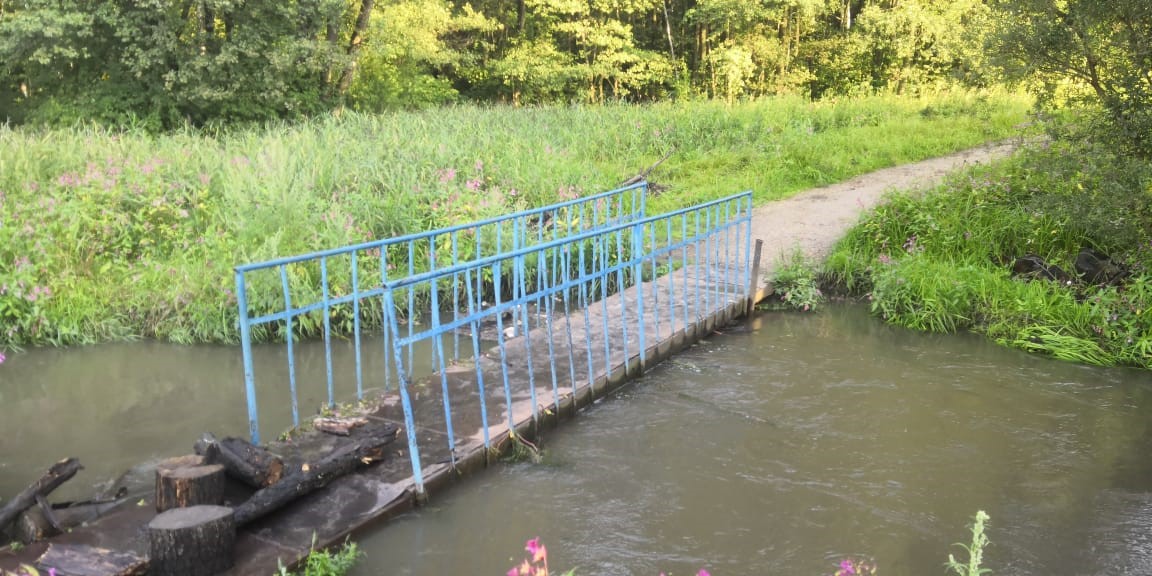 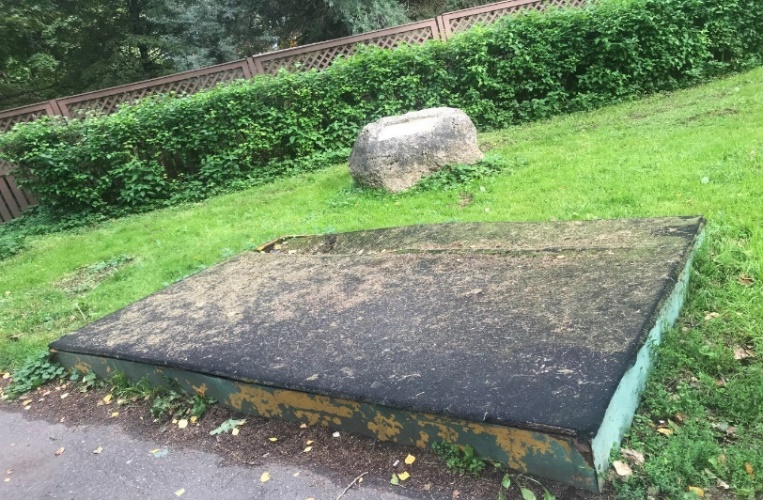 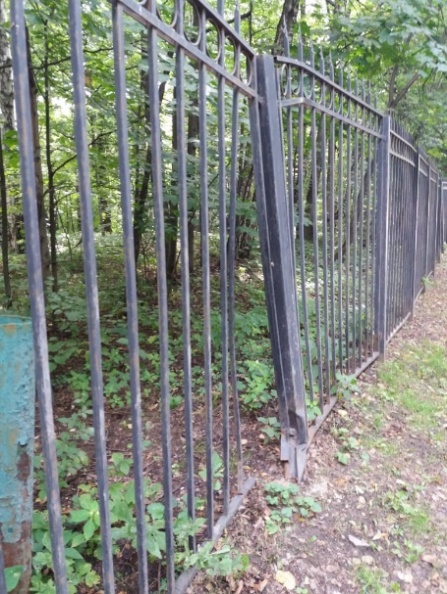 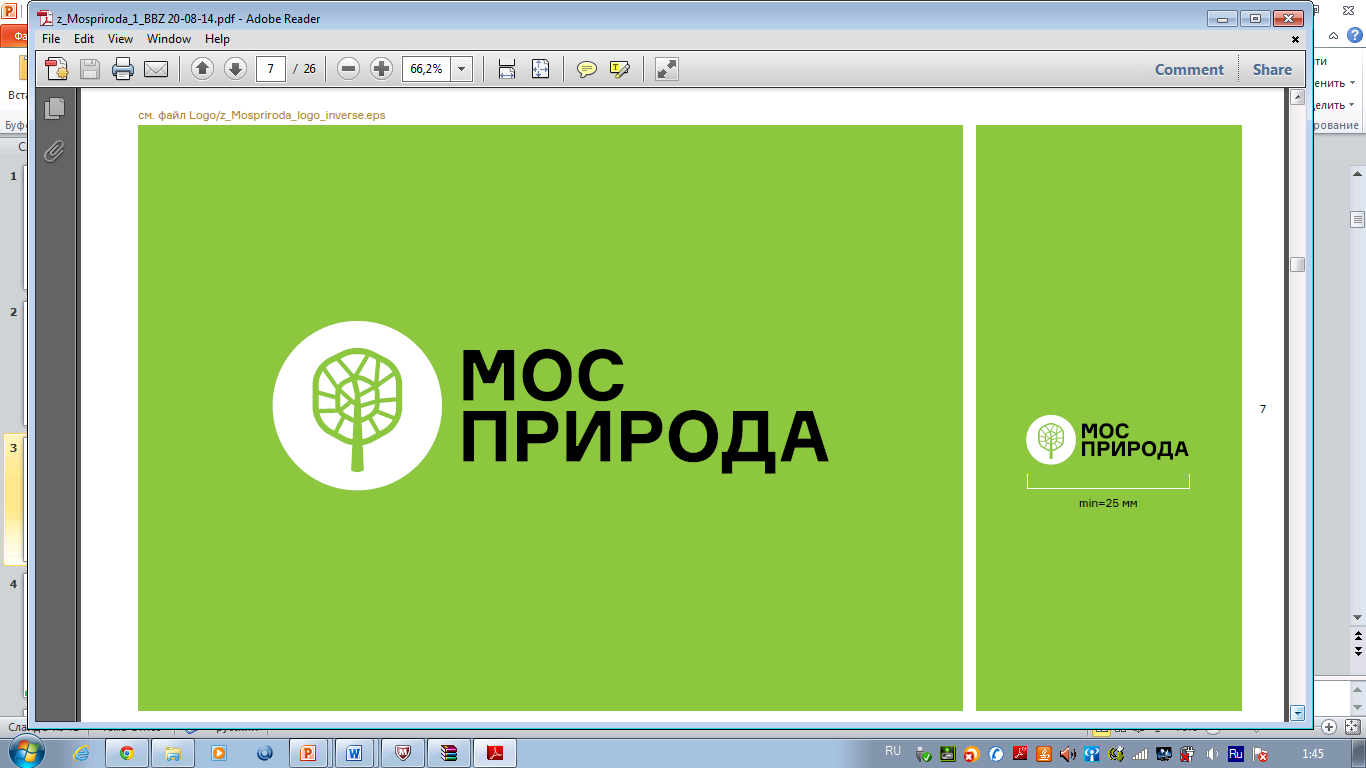 РЕМОНТ
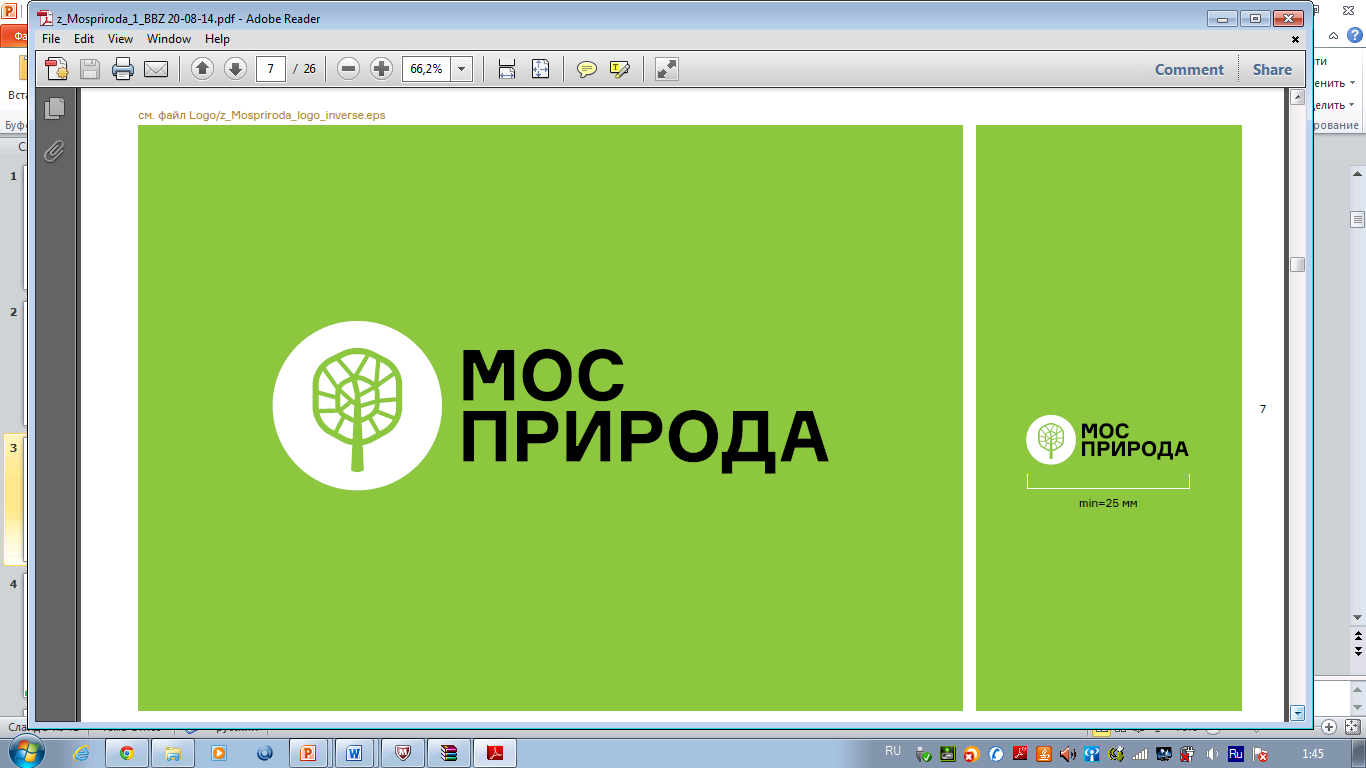 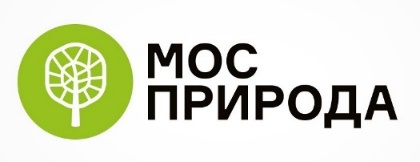 ПЛАНИРУЕМЫЕ МЕРОПРИЯТИЯ
ПО ПРОГРАММЕ БЛАГОУСТРОЙСТВА 2020-2022 Г.Г.
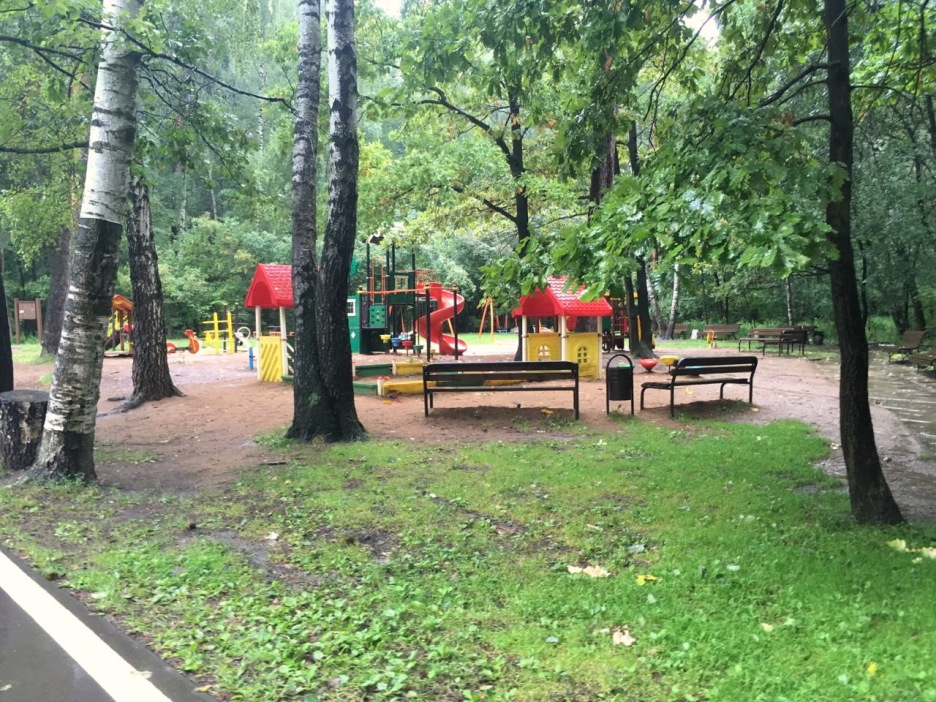 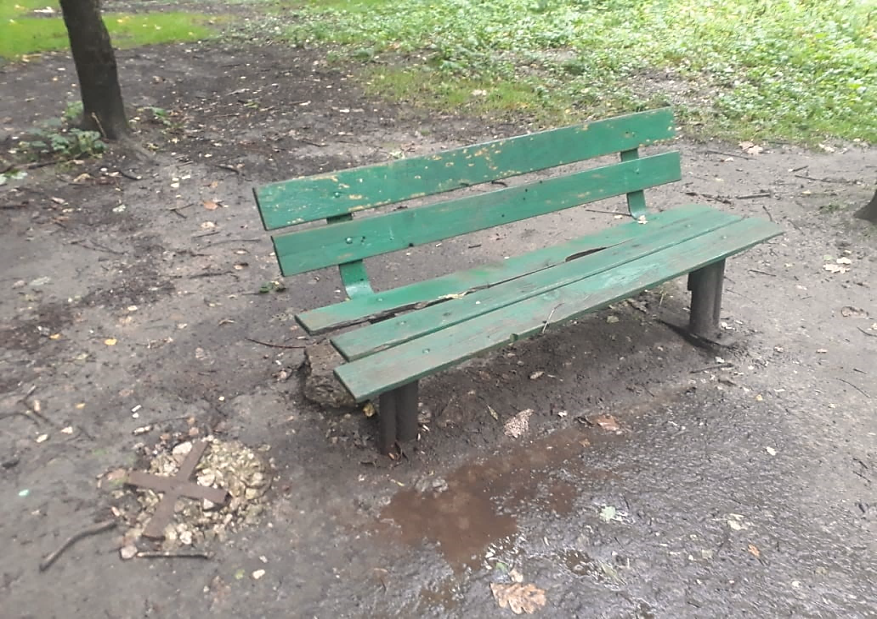 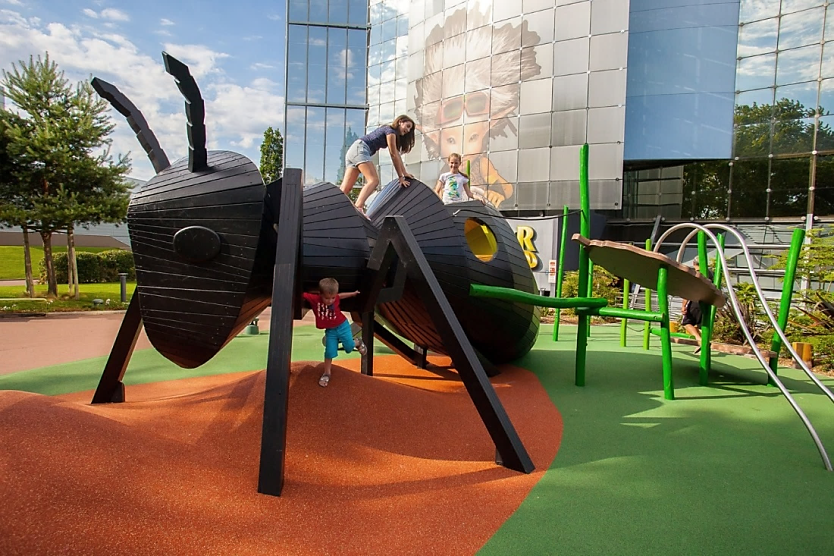 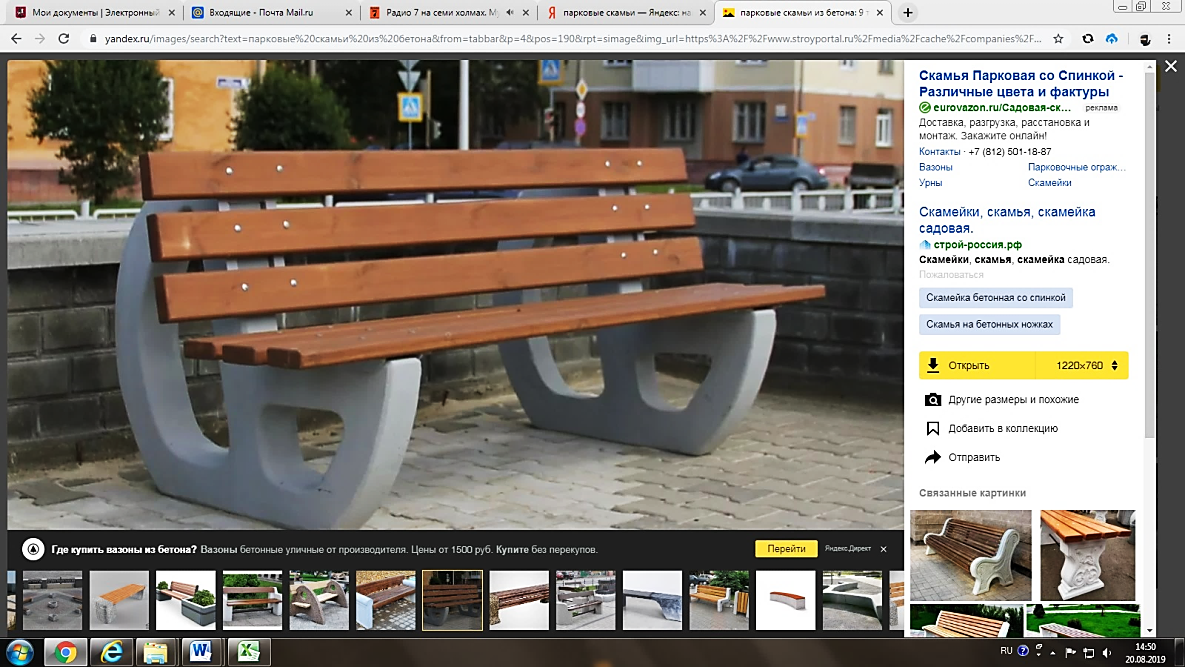 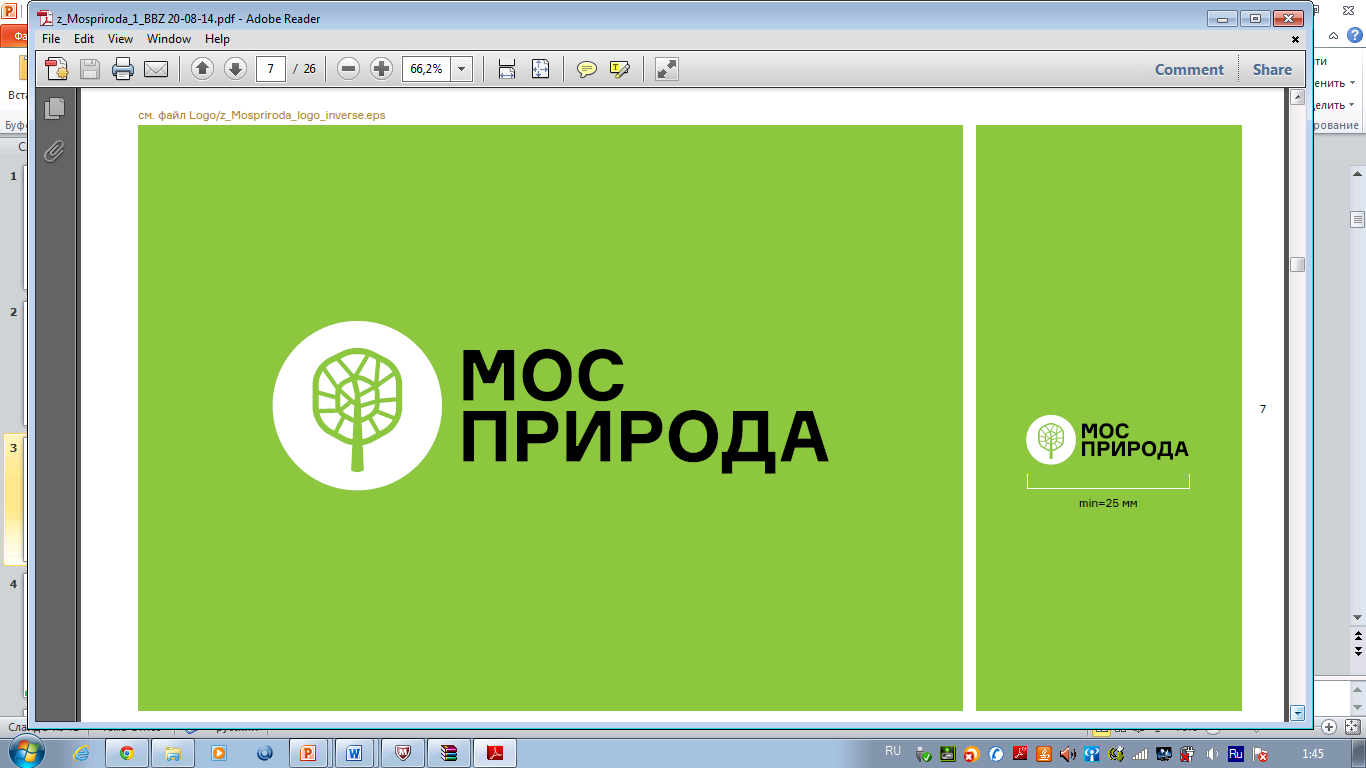 ЗАМЕНА МАФ
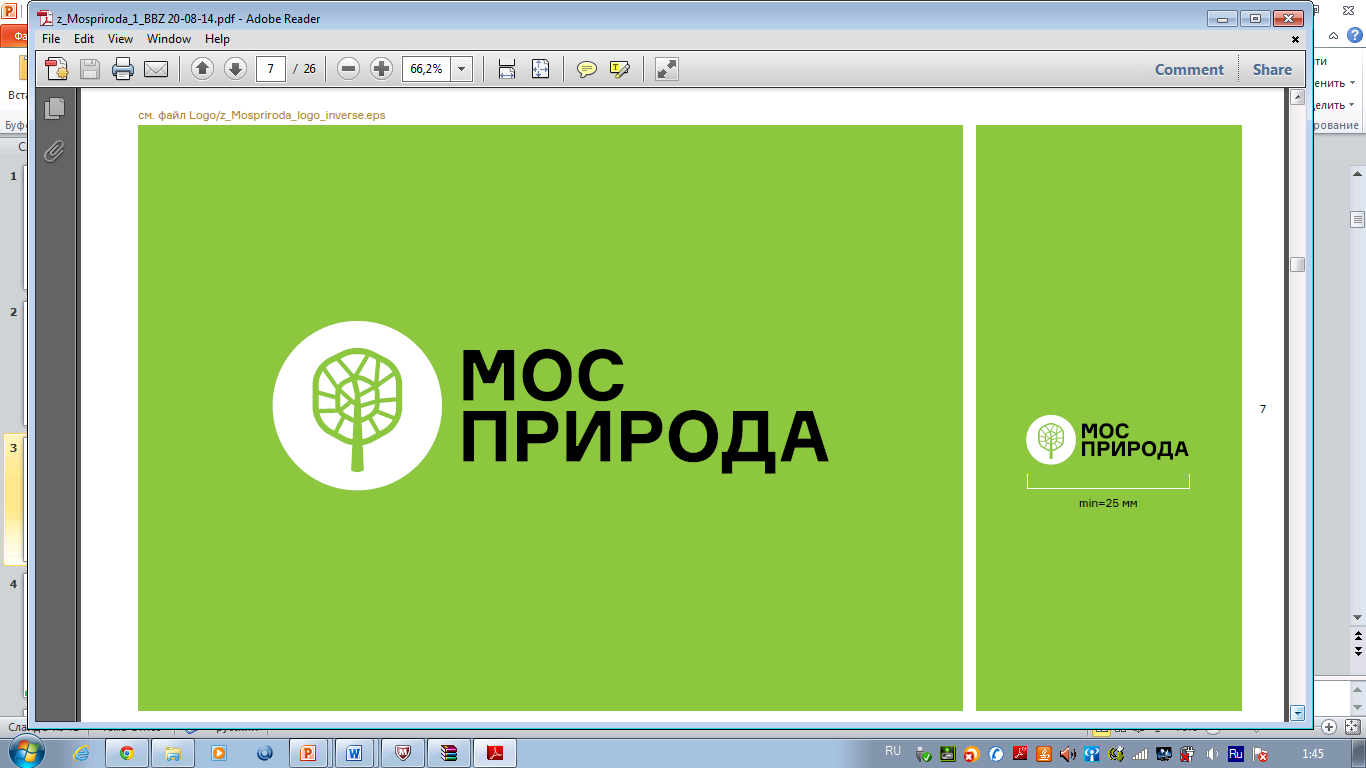 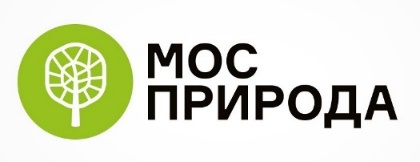 ПЛАНИРУЕМЫЕ МЕРОПРИЯТИЯ
ПО ПРОГРАММЕ БЛАГОУСТРОЙСТВА 2020-2022 Г.Г.
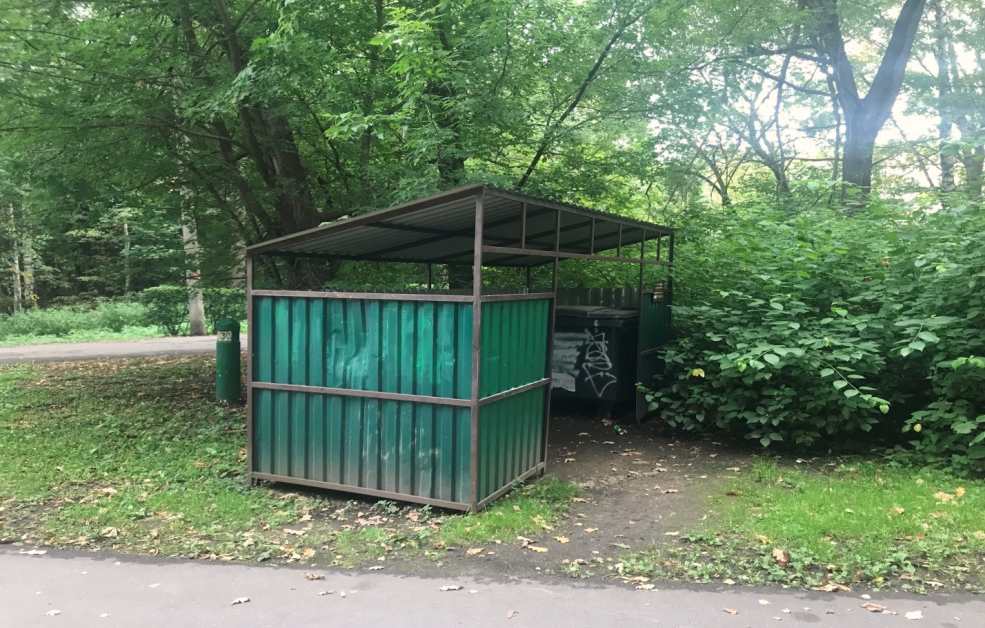 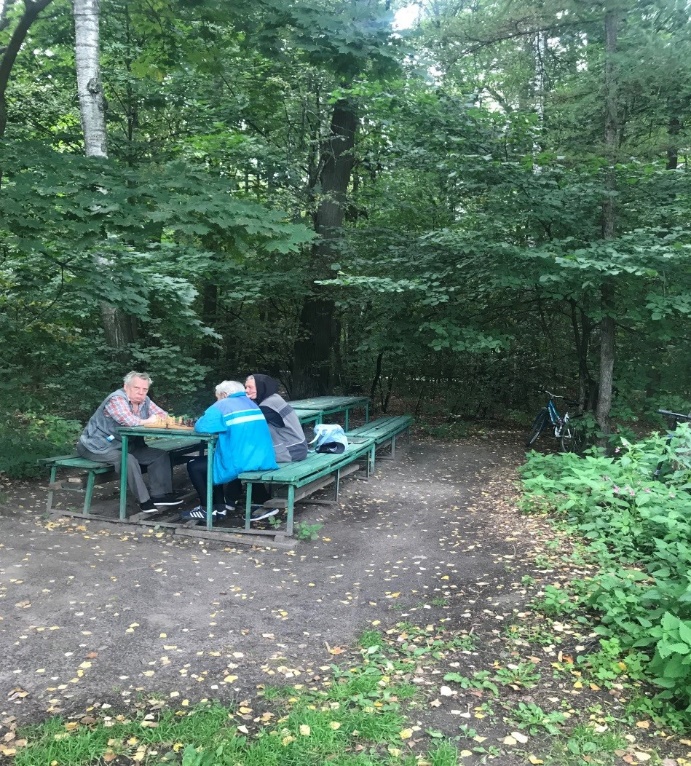 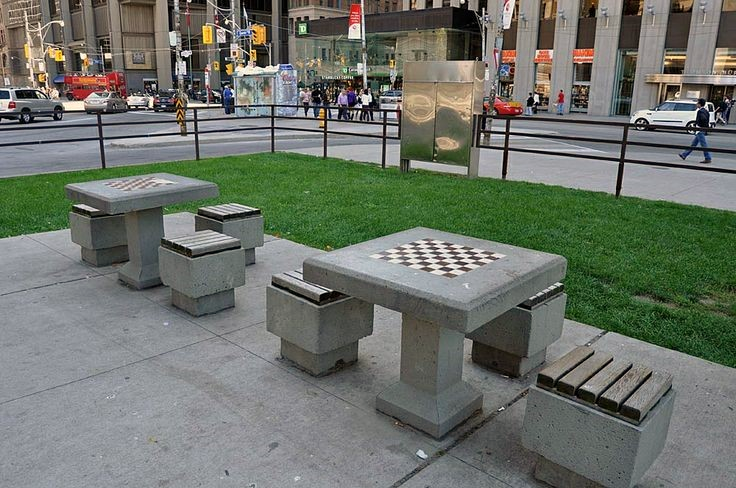 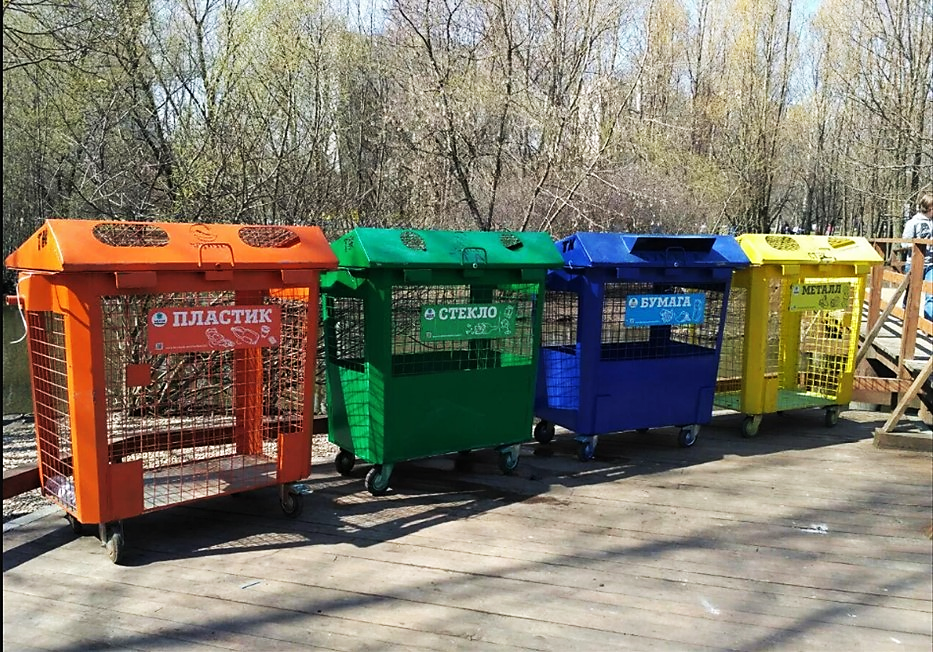 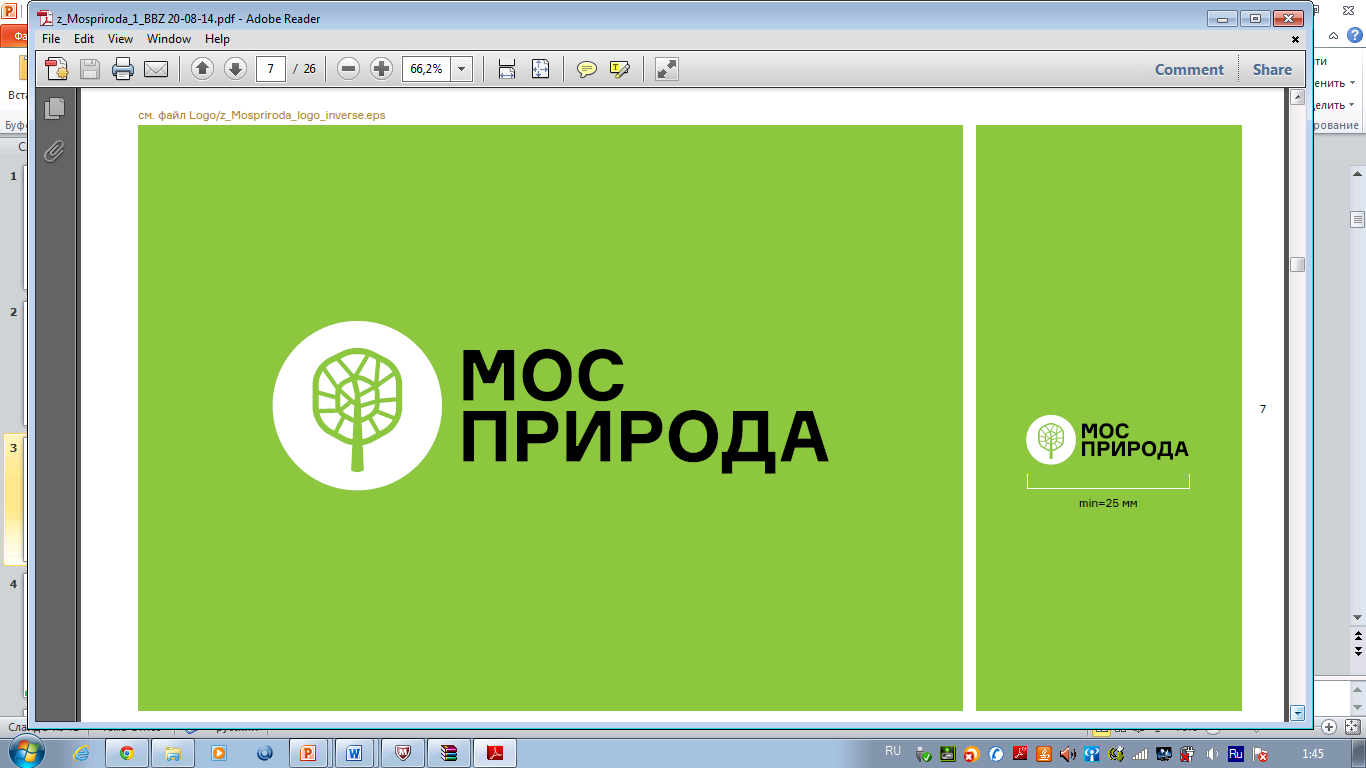 ОБУСТРОЙСТВО ПЛОЩАДОК
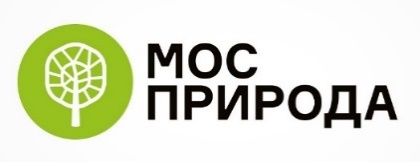 ОХРАНА ТЕРРИТОРИИ
 ПРИРОДНО-ИСТОРИЧЕСКОГО ПАРКА «ИЗМАЙЛОВО» 
(ЛЕСОПАРК ИЗМАЙЛОВСКИЙ)
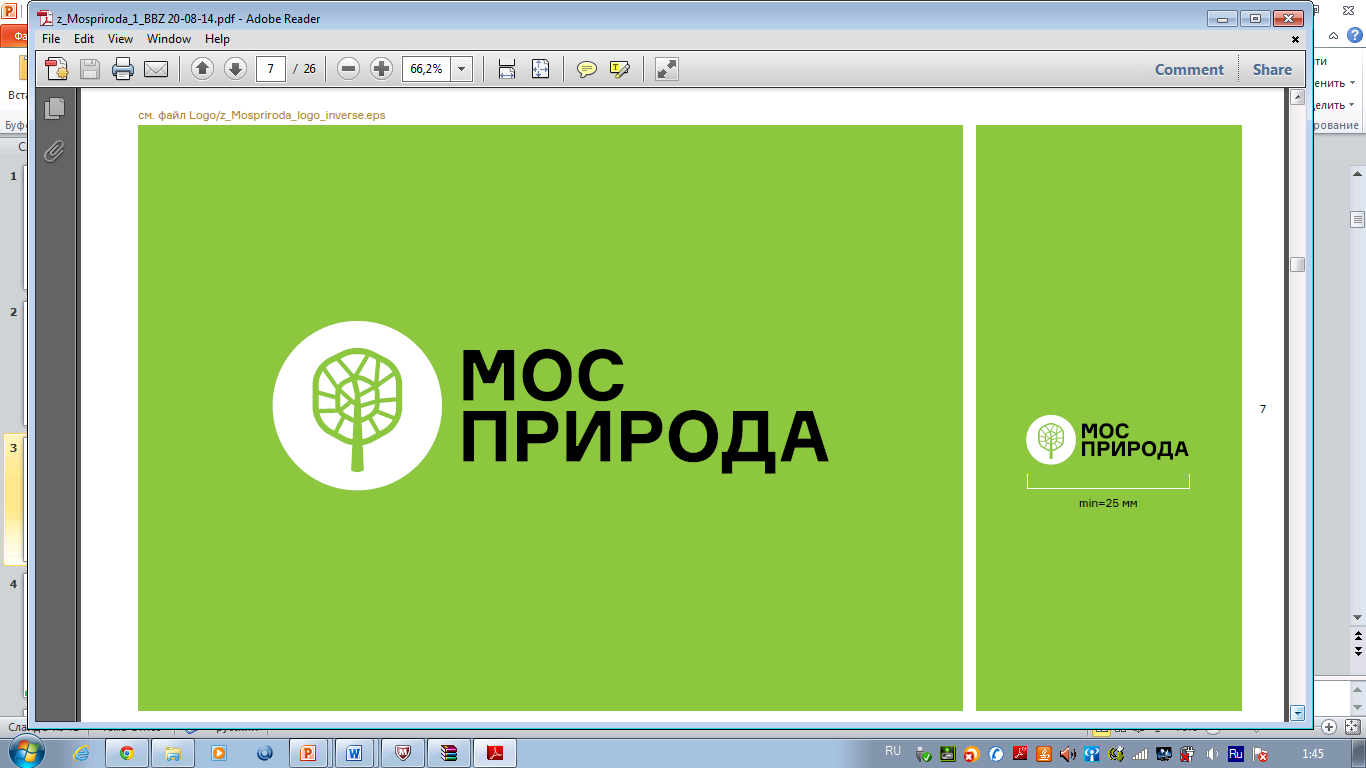 ЗА 2019 ГОД ПРОВЕДЕНО 1248 ОБХОДОВ ТЕРРИТОРИИ.
БЫЛО ВОЗБУЖДЕНО 178 ДЕЛ ОБ АДМИНИСТРАТИВНЫХ ПРАВОНАРУШЕНИЯХ.
96 дел- неправомерный въезд на территорию ООПТ
69 дел- неправомерное использование мангалов и разведение костров
9 дел- проведение работ без согласования
1 дело- замусоривание территории
3 дела- устройство снегосвалки
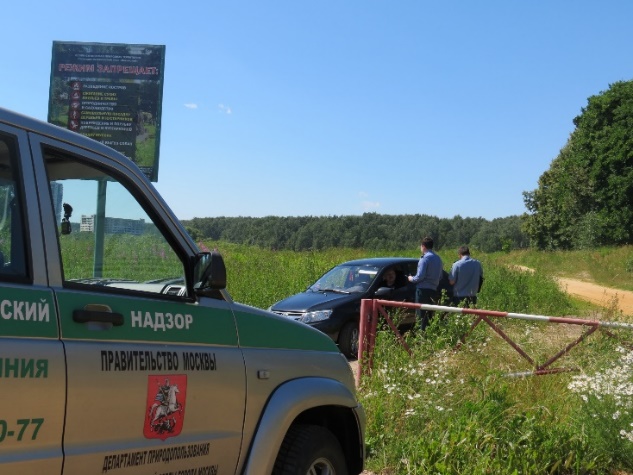 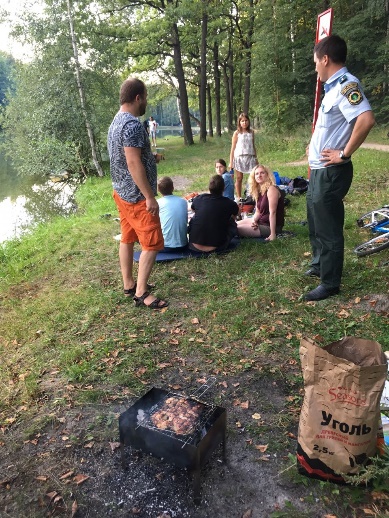 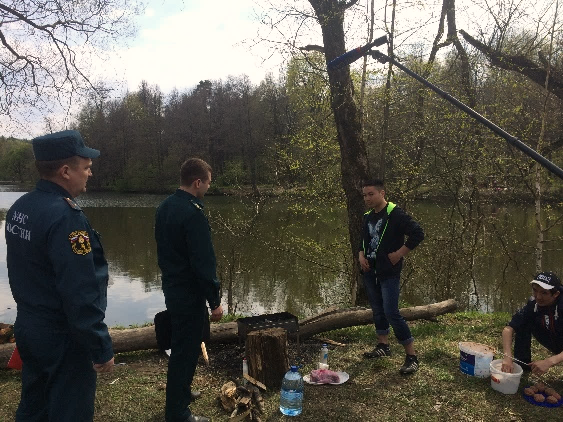 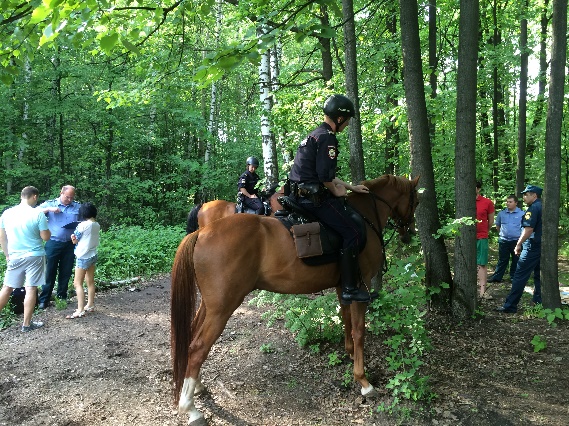 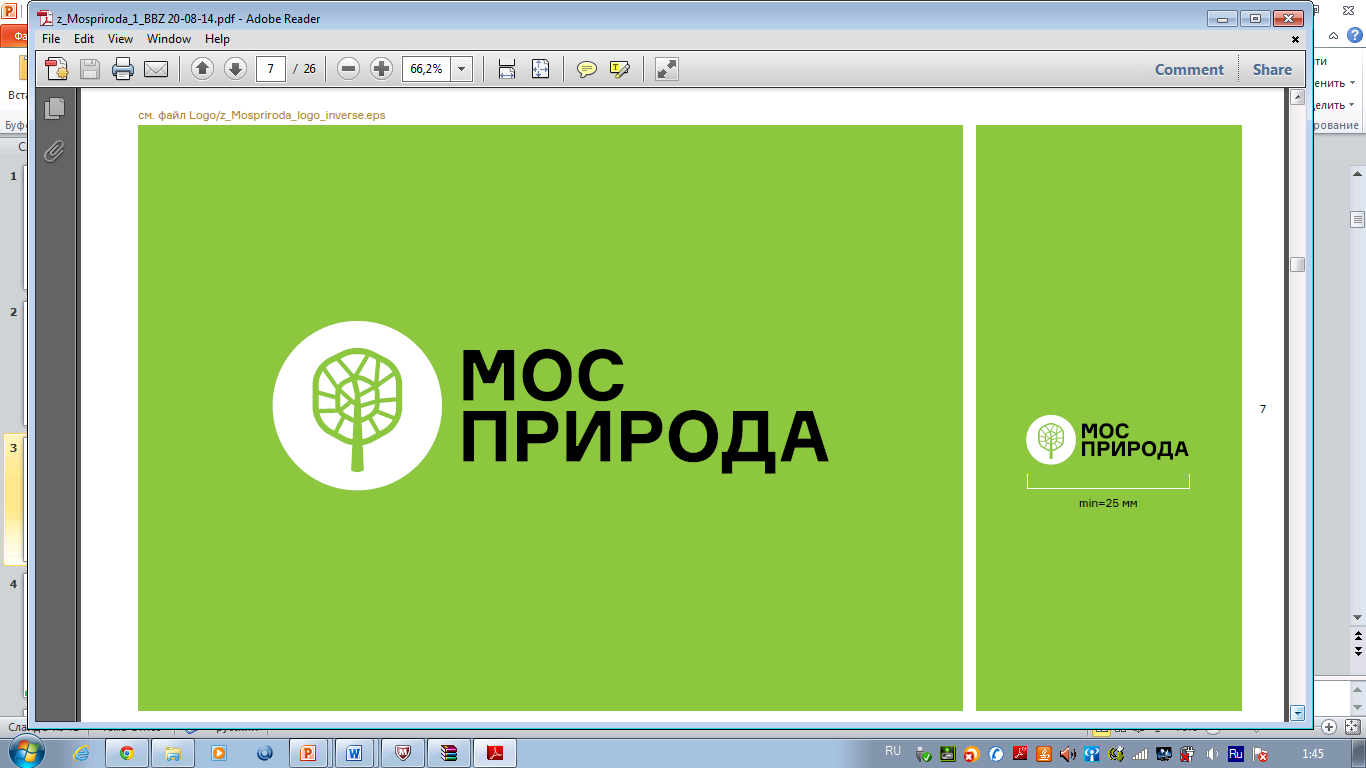 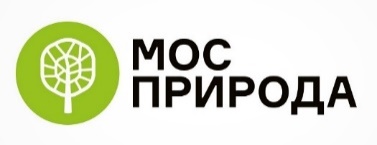 МОНИТОРИНГ ЧИСЛЕННОСТИ ВИДОВ ЖИВОТНЫХ И РАСТЕНИЙ
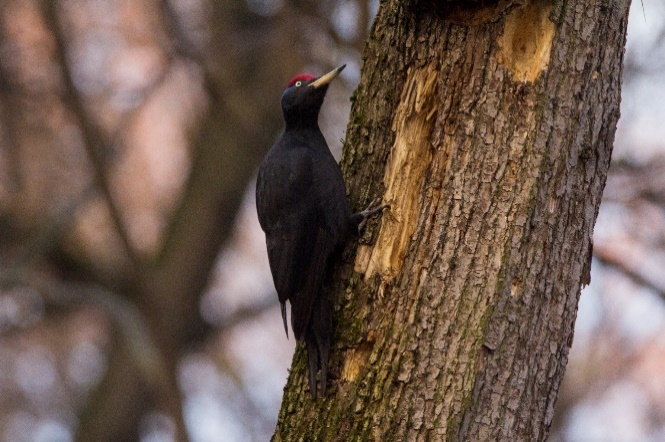 зимние учеты млекопитающих и птиц
весенние учеты соловьев
летние учеты водоплавающих птиц
работы по выявлению редких и краснокнижных видов
обследование и учет первоцветов
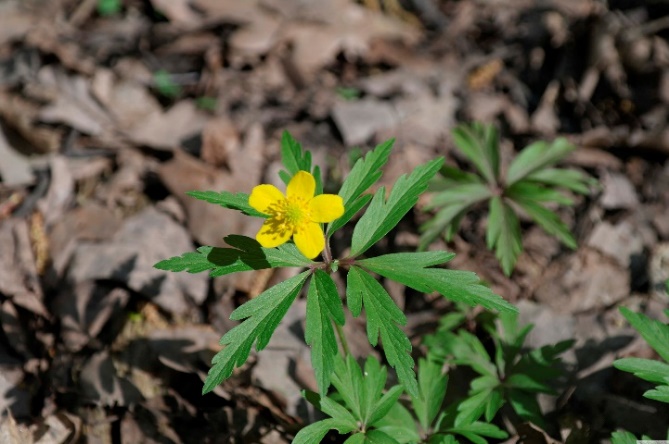 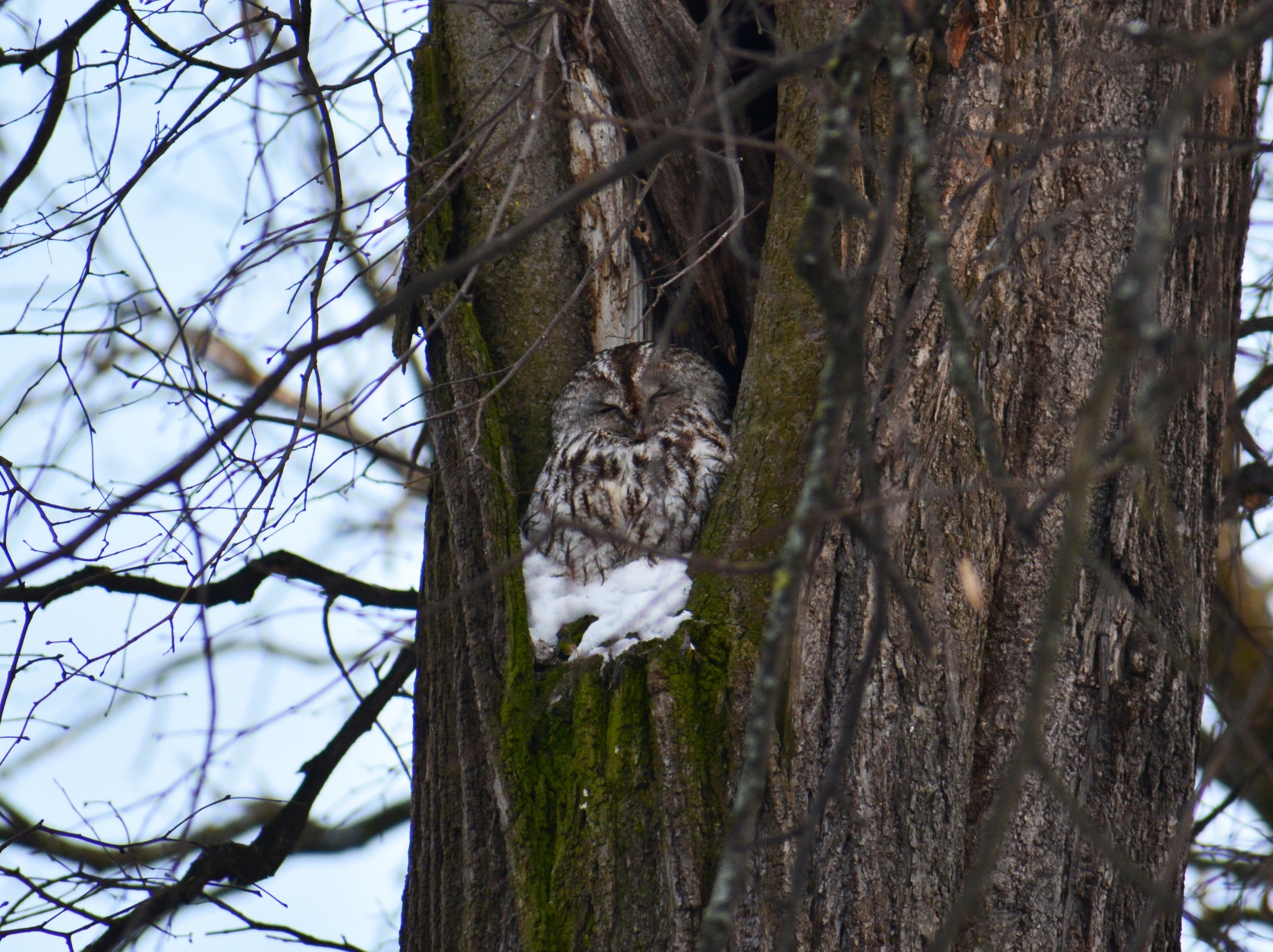 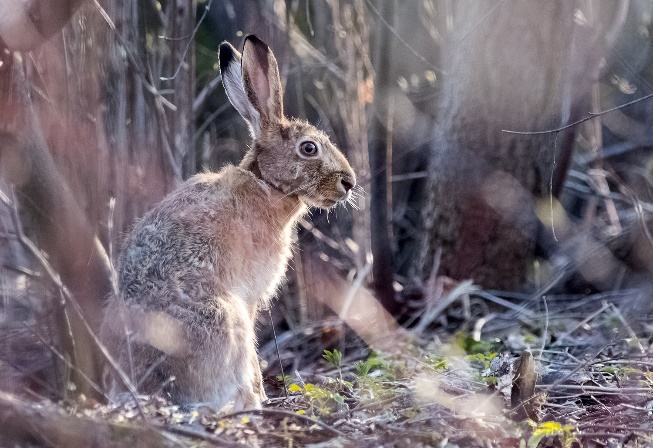 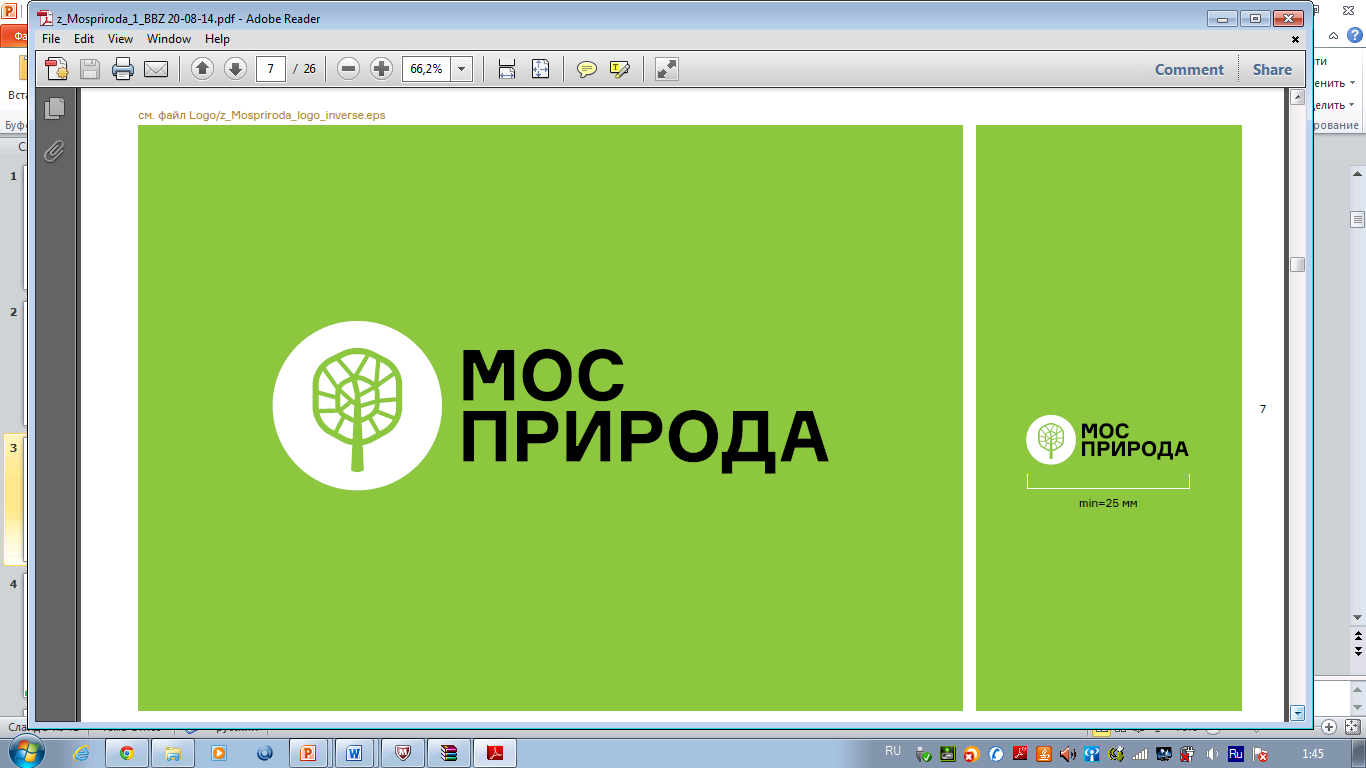 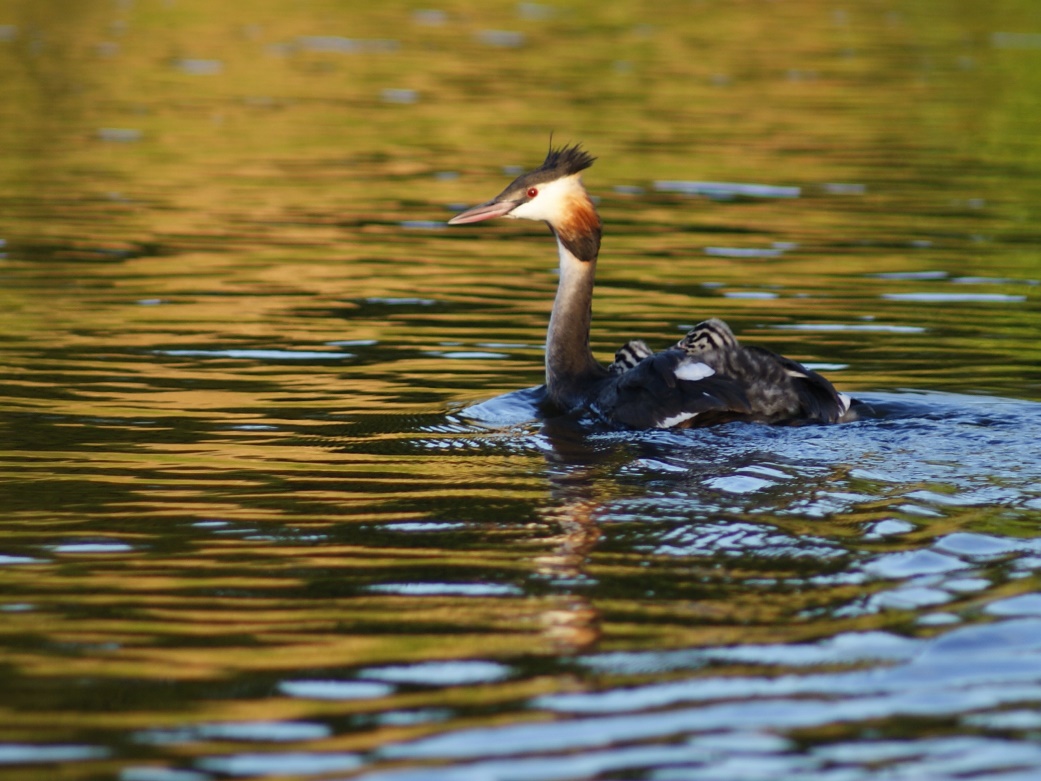 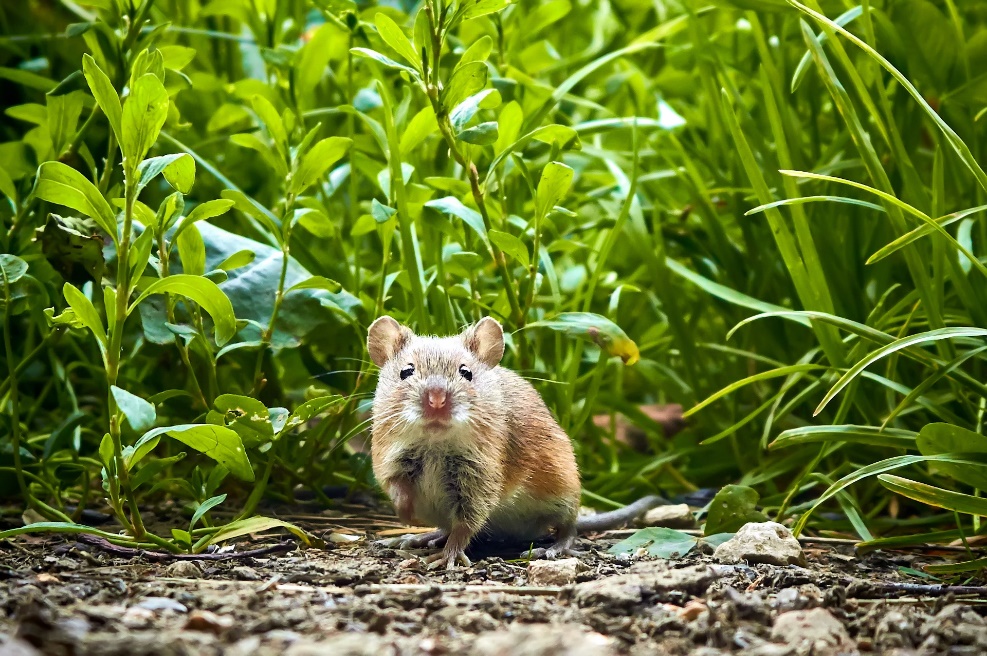 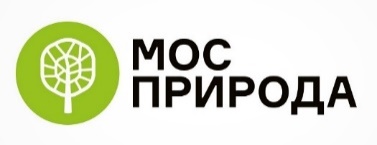 МОНИТОРИНГ ЧИСЛЕННОСТИ ВИДОВ ЖИВОТНЫХ И РАСТЕНИЙ
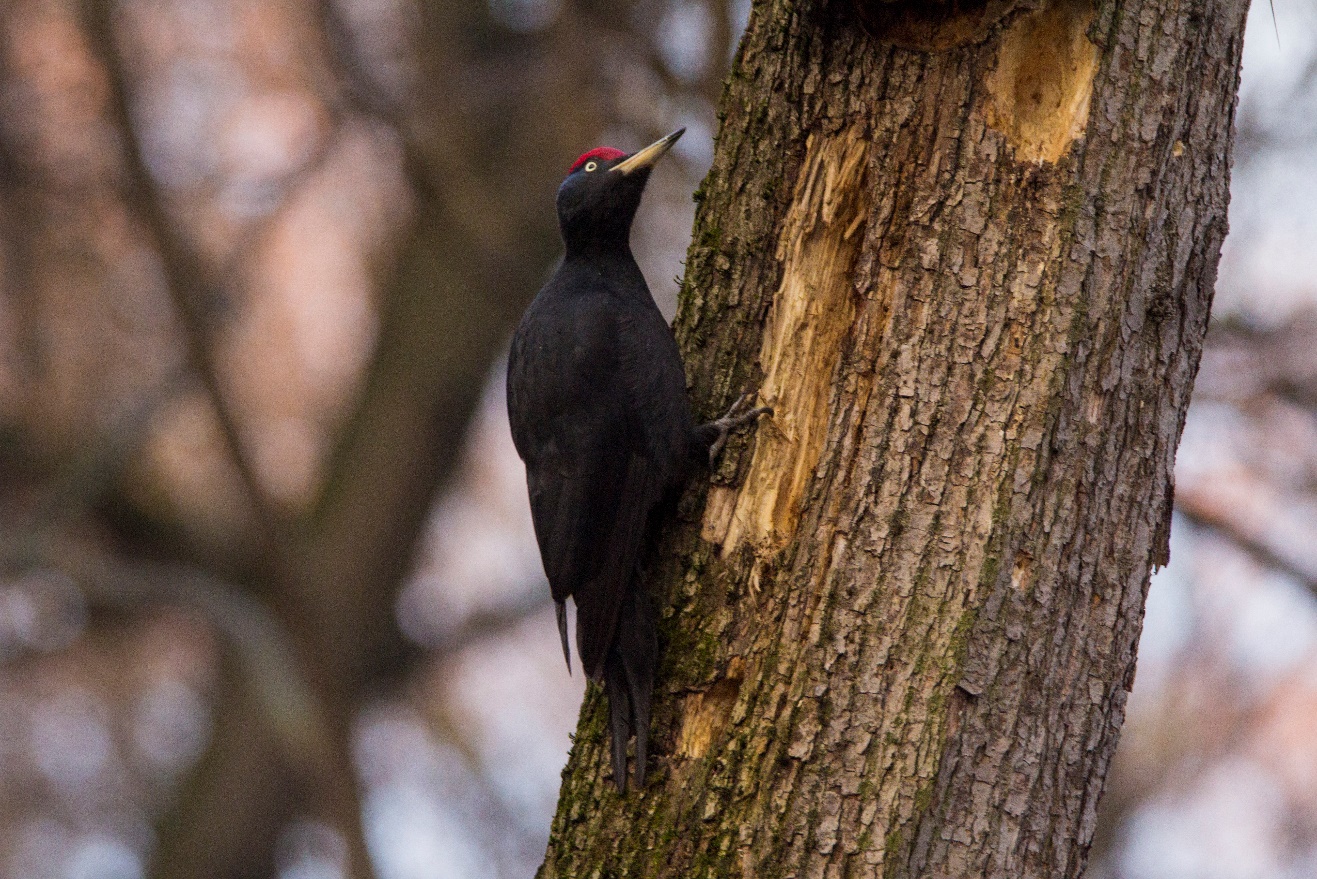 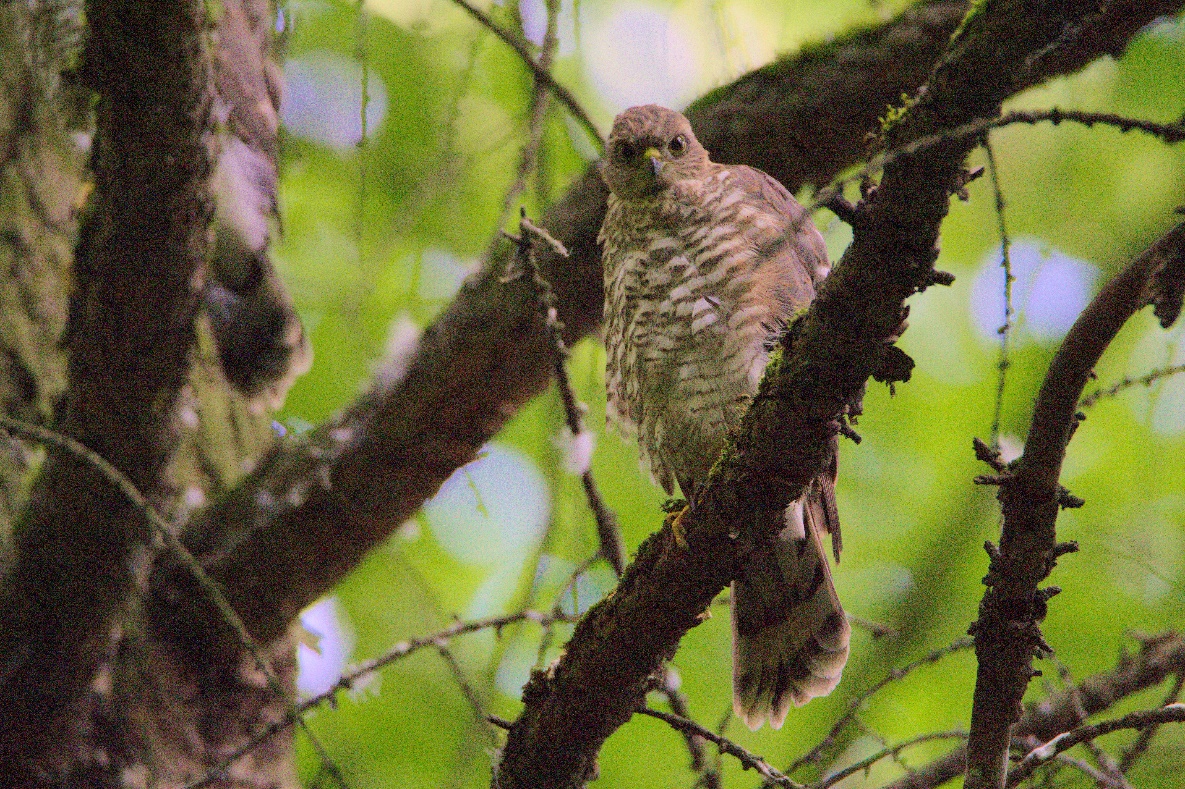 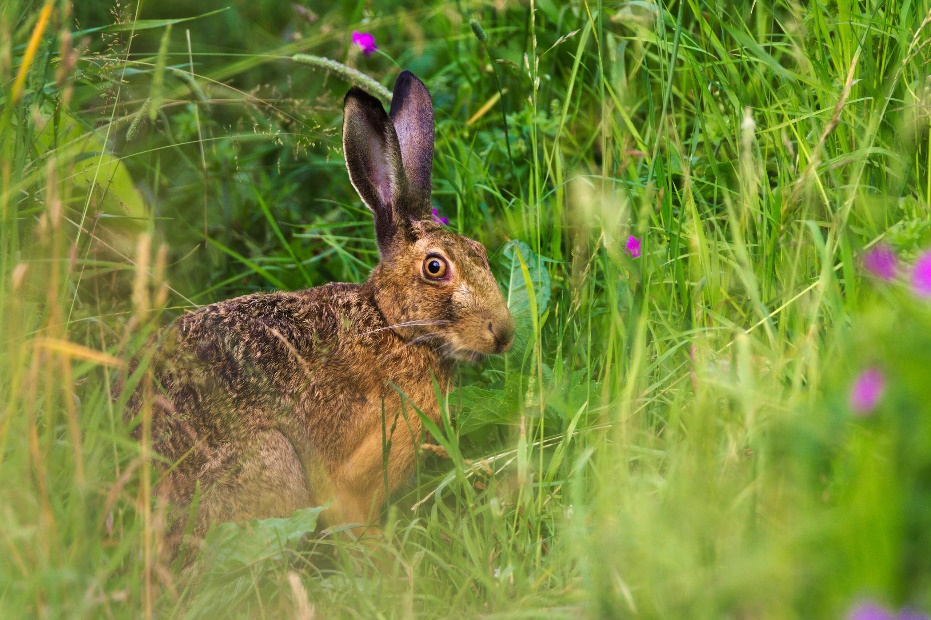 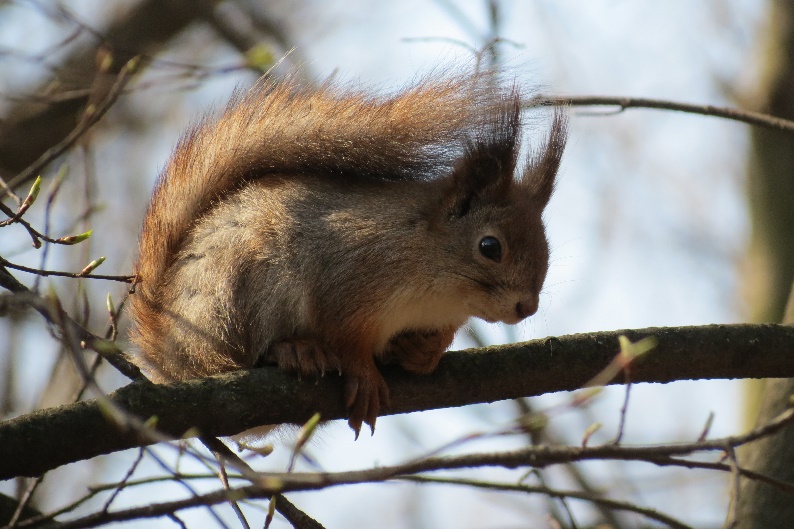 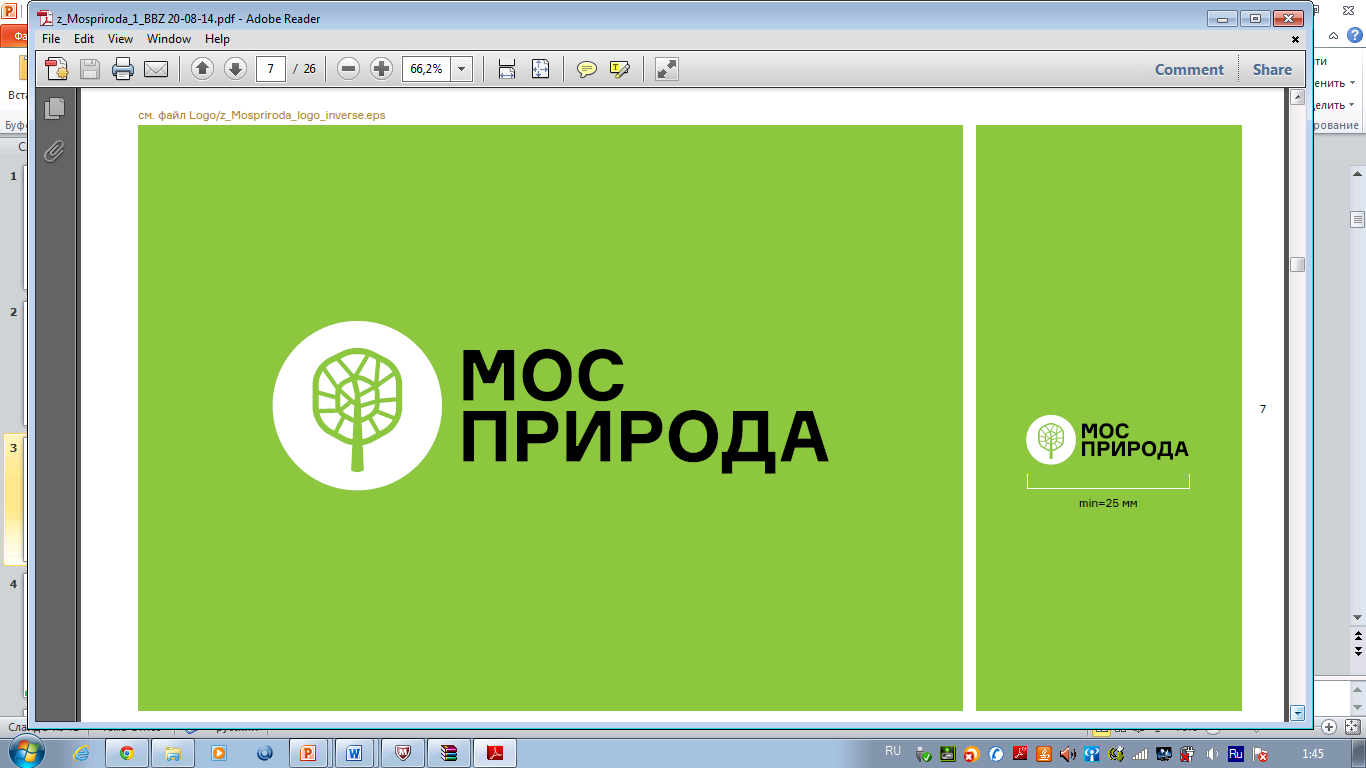 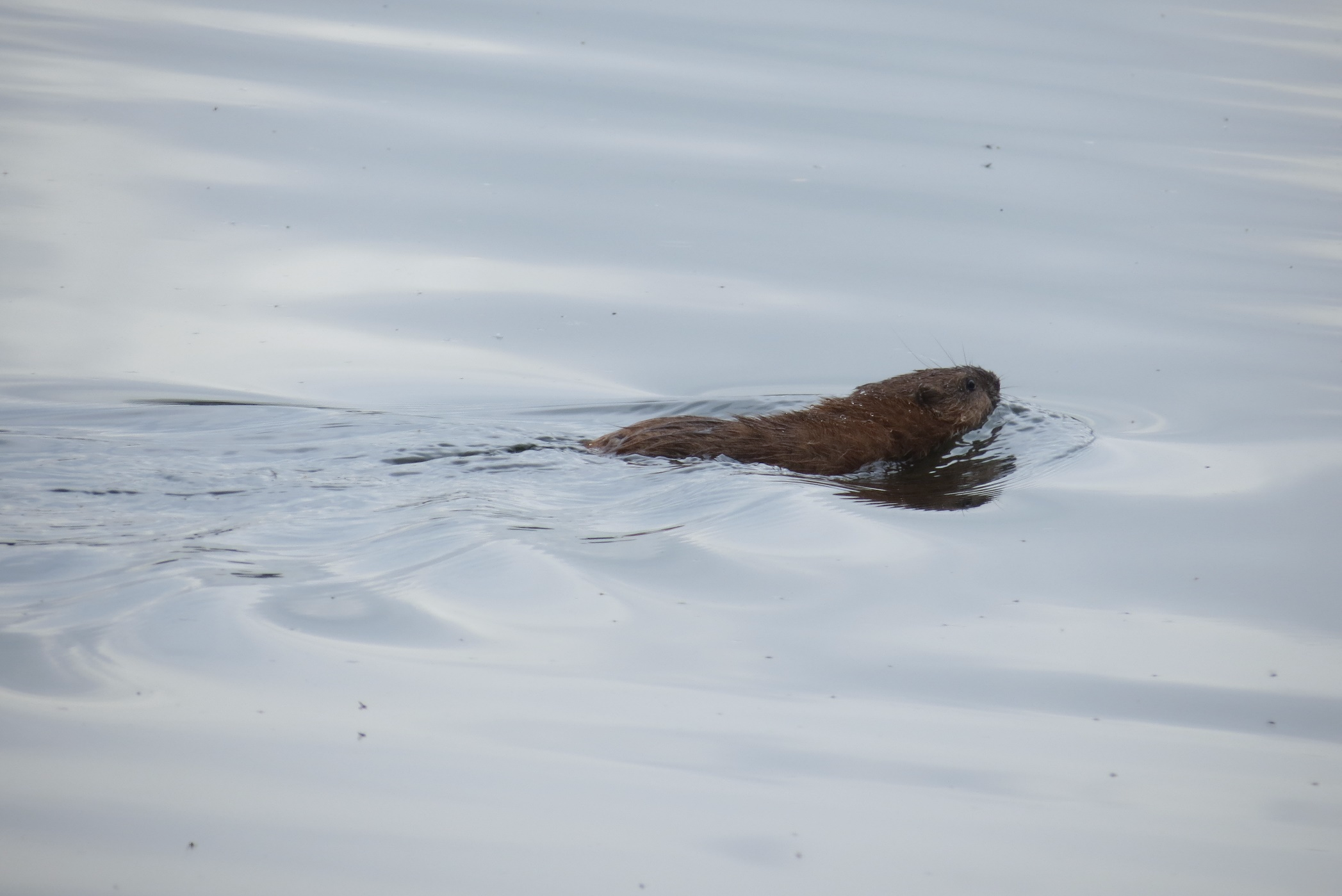 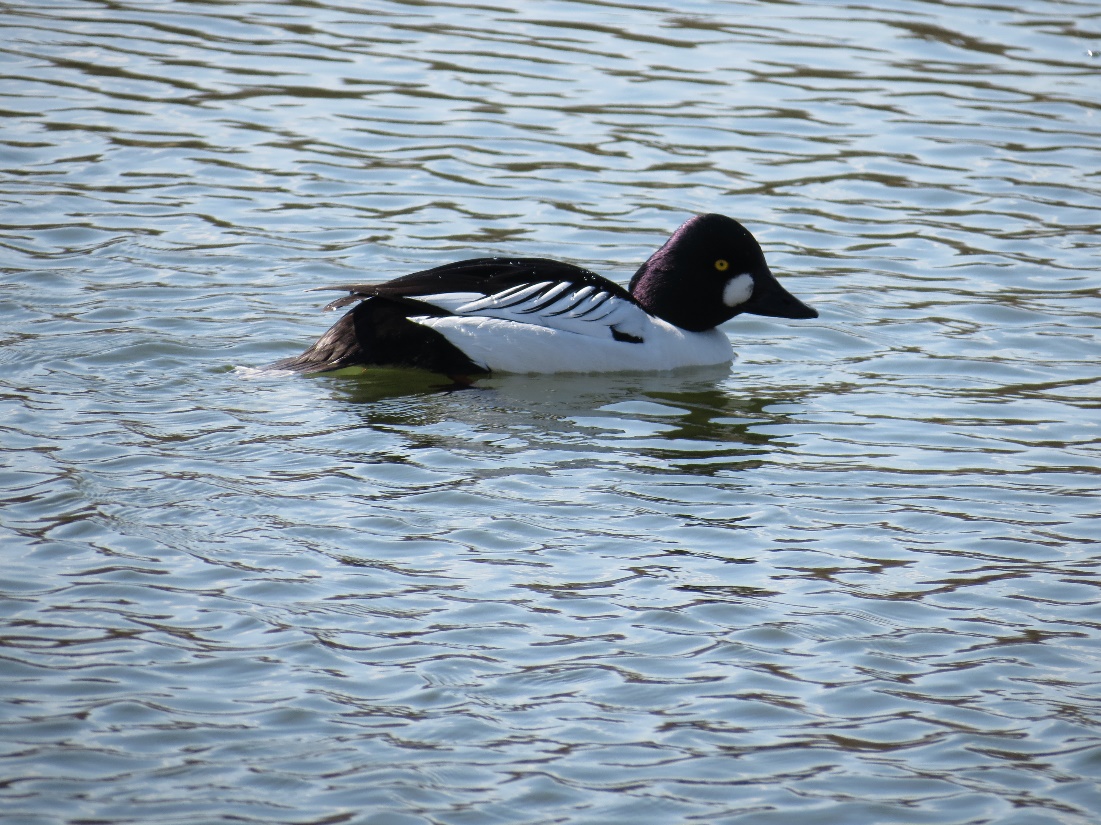 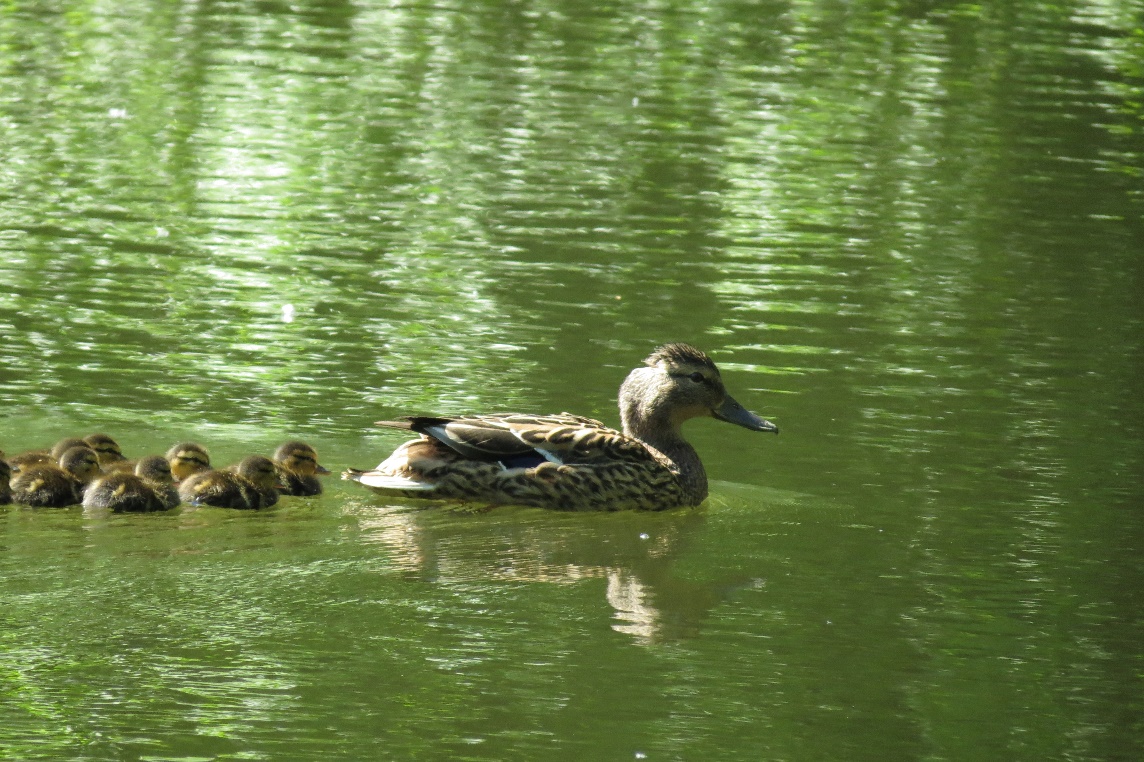 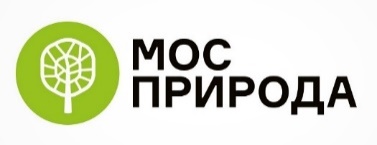 МОНИТОРИНГ ЧИСЛЕННОСТИ ВИДОВ ЖИВОТНЫХ И РАСТЕНИЙ
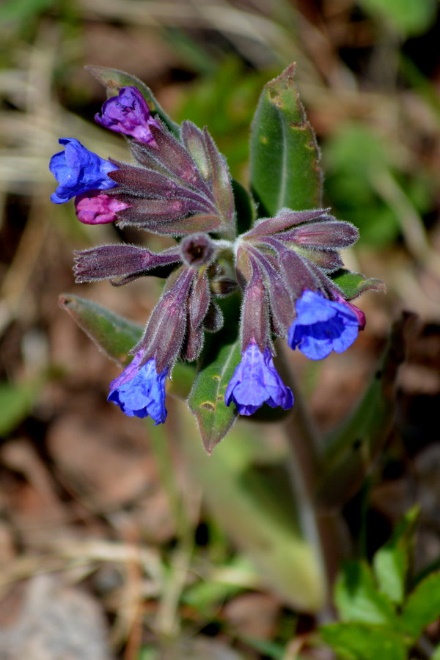 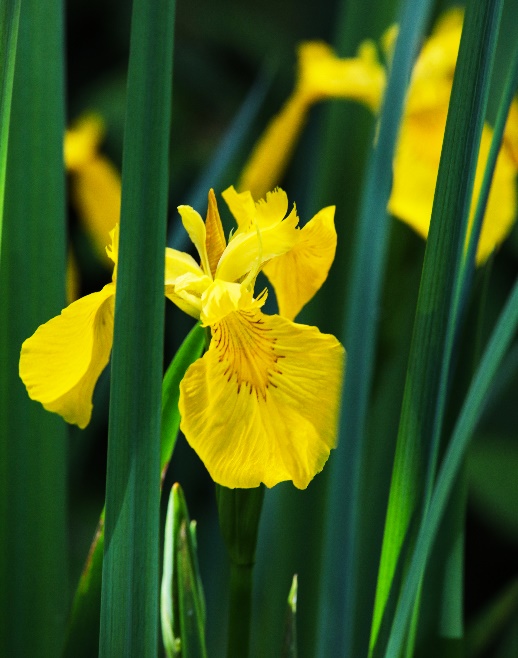 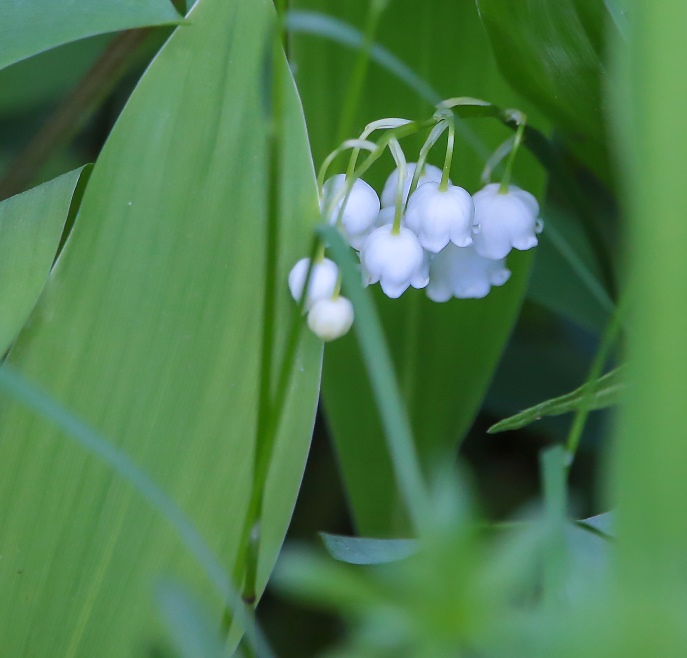 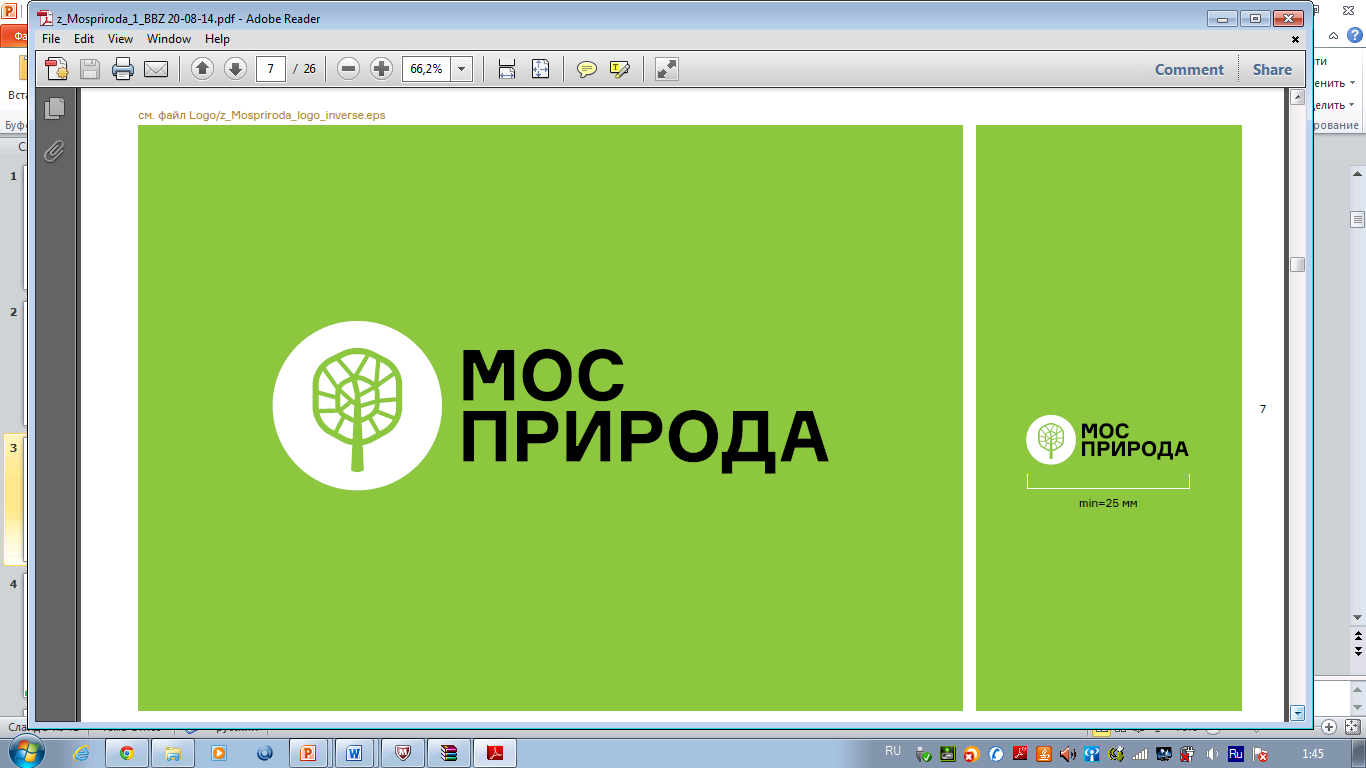 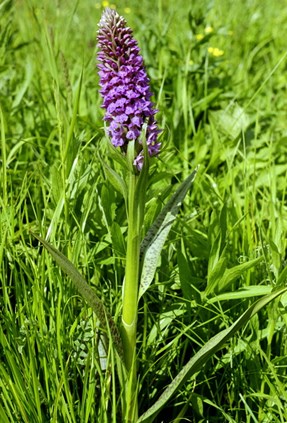 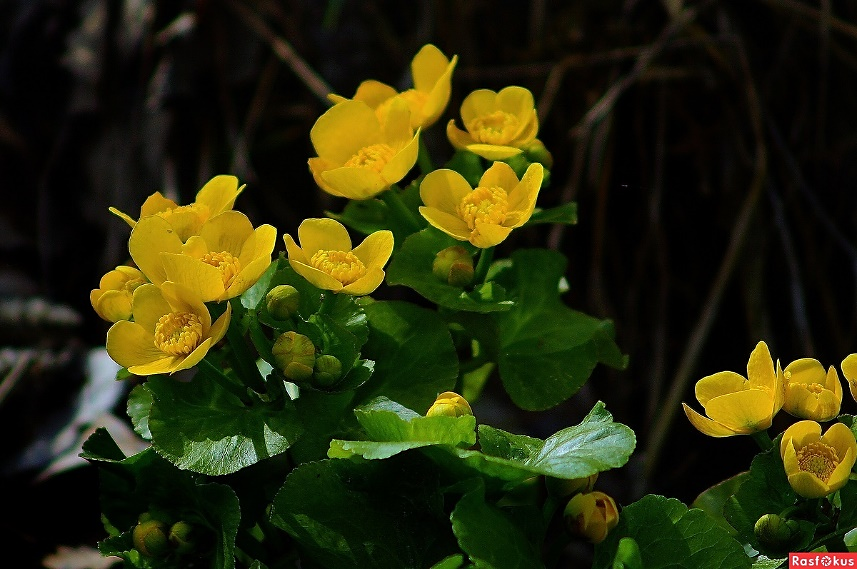 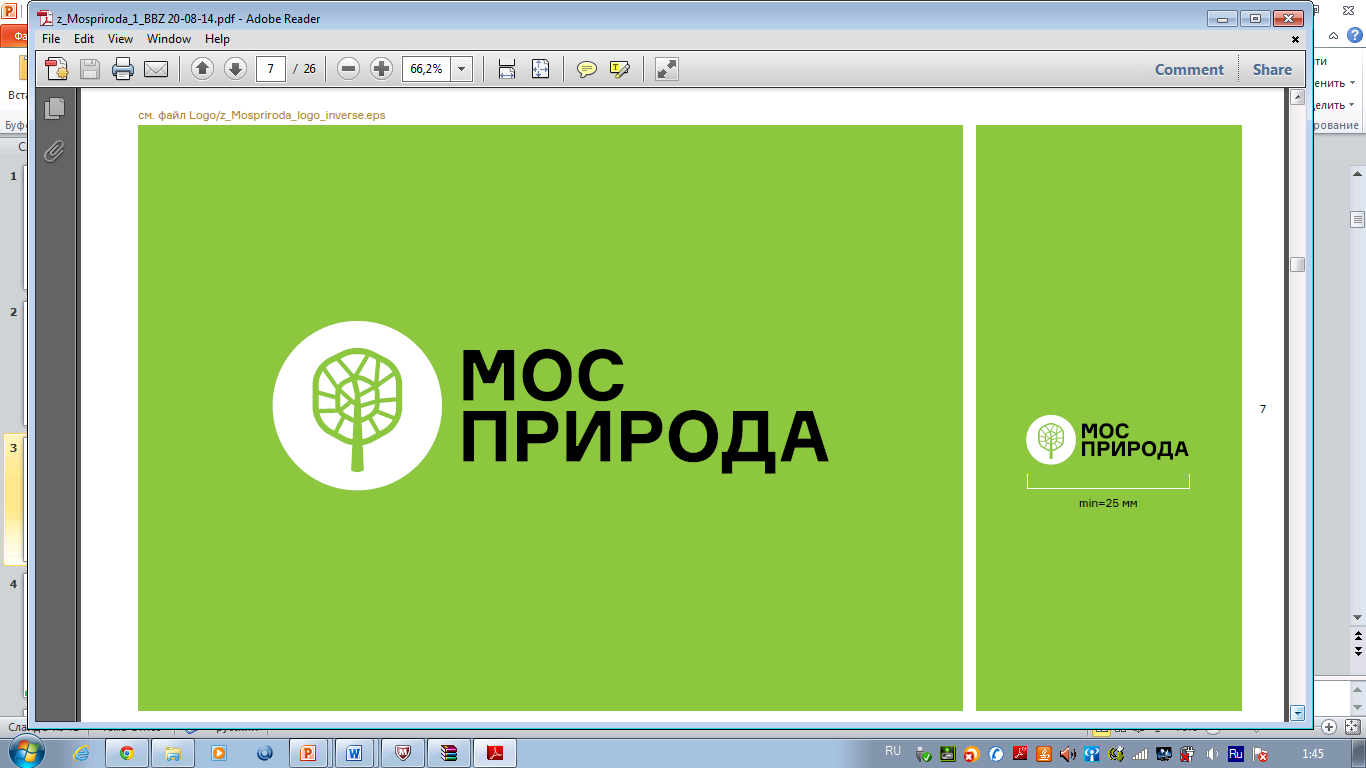 ЭКОЛОГО- ПРОСВЕТИТЕЛЬСКАЯ ДЕЯТЕЛЬНОСТЬ
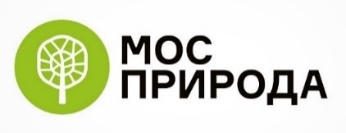 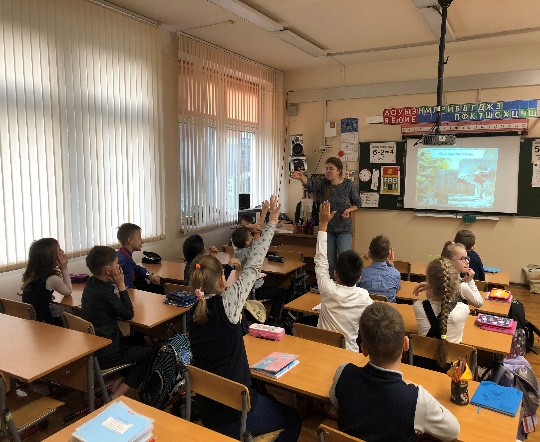 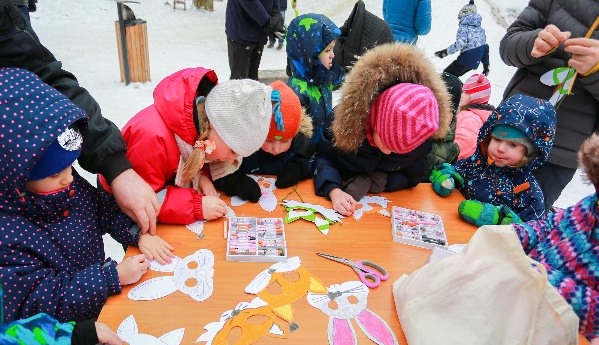 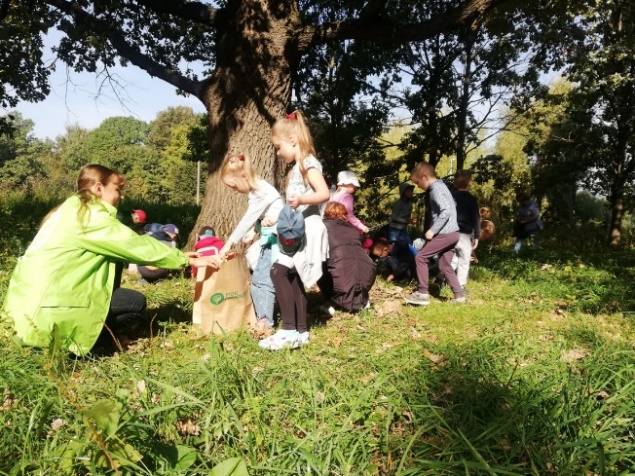 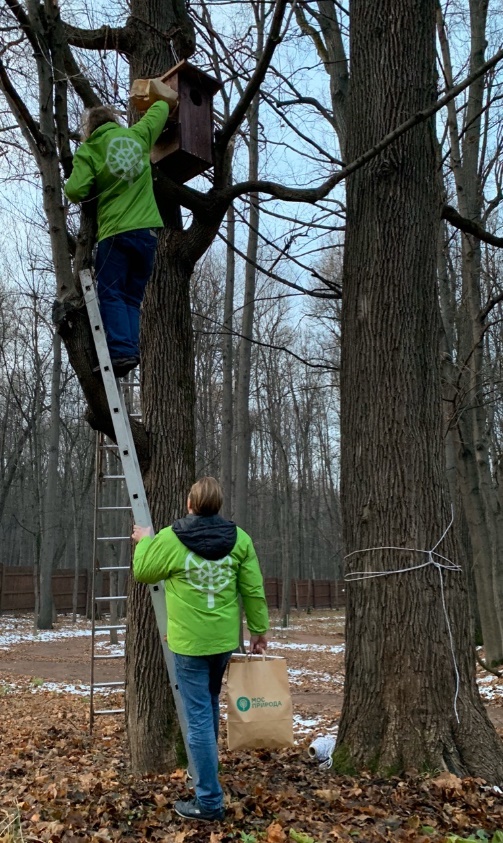 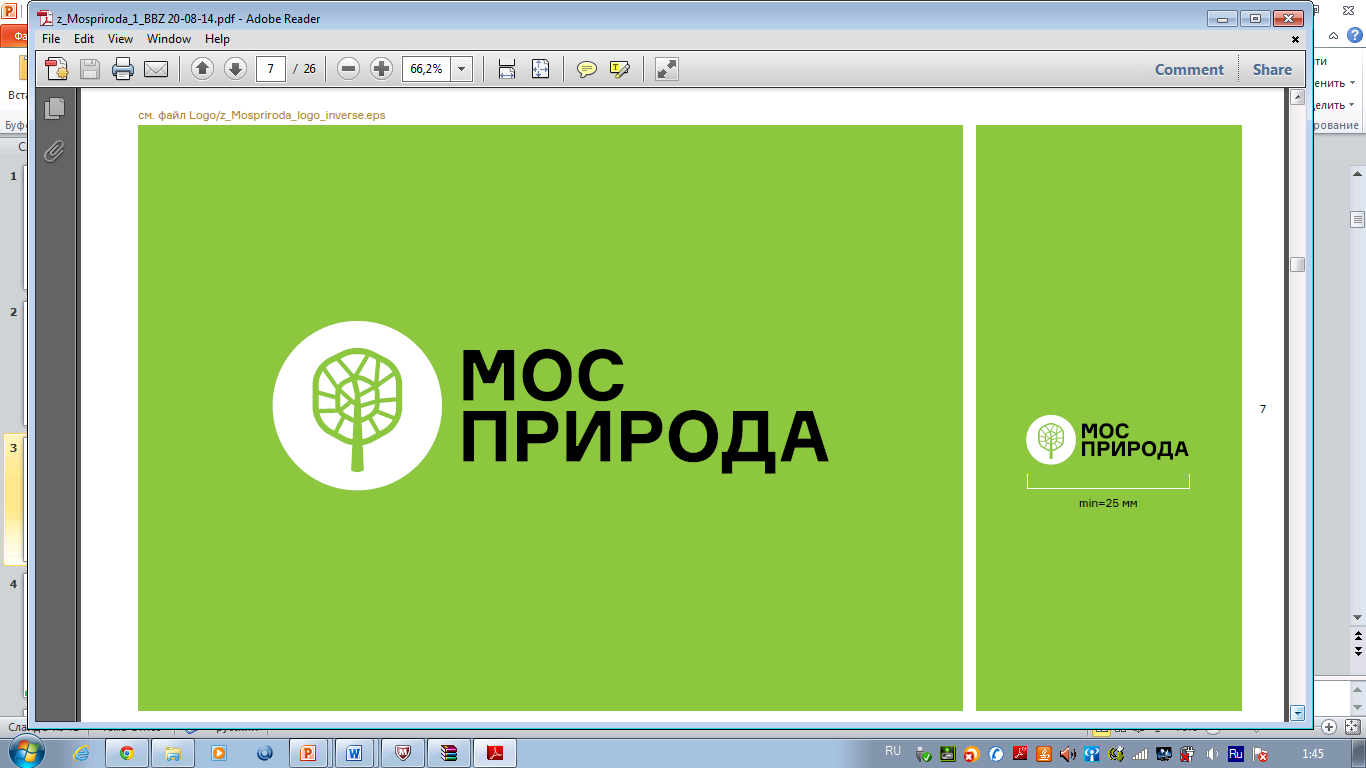 ОБЩЕЕ КОЛИЧЕСТВО УЧАСТНИКОВ ПРЕВЫСИЛО 50,5 ТЫСЯЧ ЧЕЛОВЕК
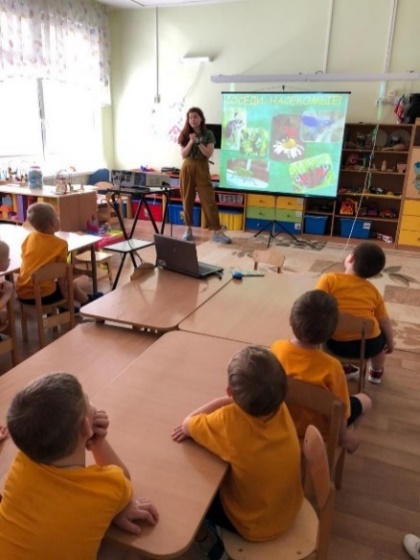 Проведено:
более 80 экологических праздников и природоохранных акций

более 400 экологических занятий, презентаций и лекций

более 120 экскурсий по природным территориям ВАО
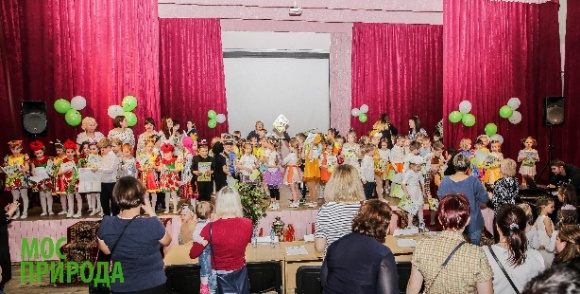 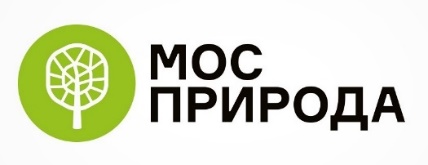 ОБЩЕГОРОДСКИЕ МЕРОПРИЯТИЯ:
III ежегодный городской творческий фестиваль мюзиклов для воспитанников дошкольных образовательных учреждений «Зеленые истории»

городской конкурс творческих работ экологической тематики «Мастерская новогодних чудес»

весенний этап Кубка Столицы по спортивной орнитологии
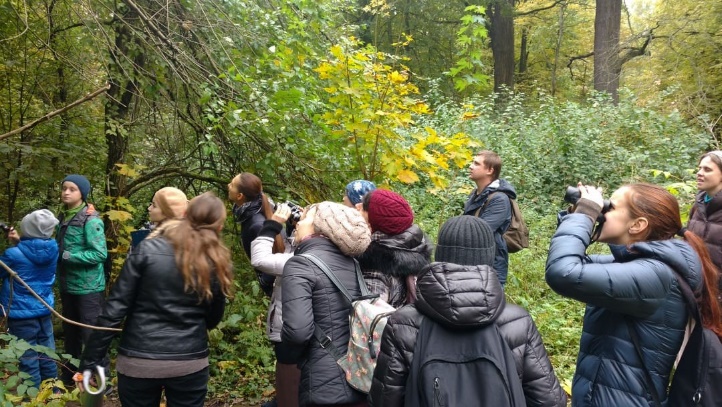 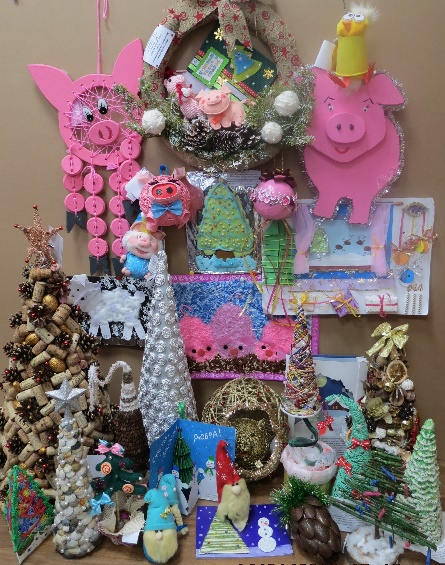 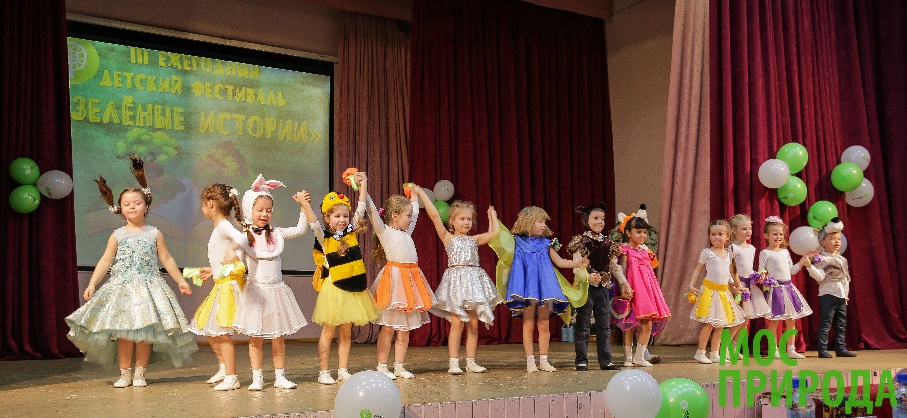 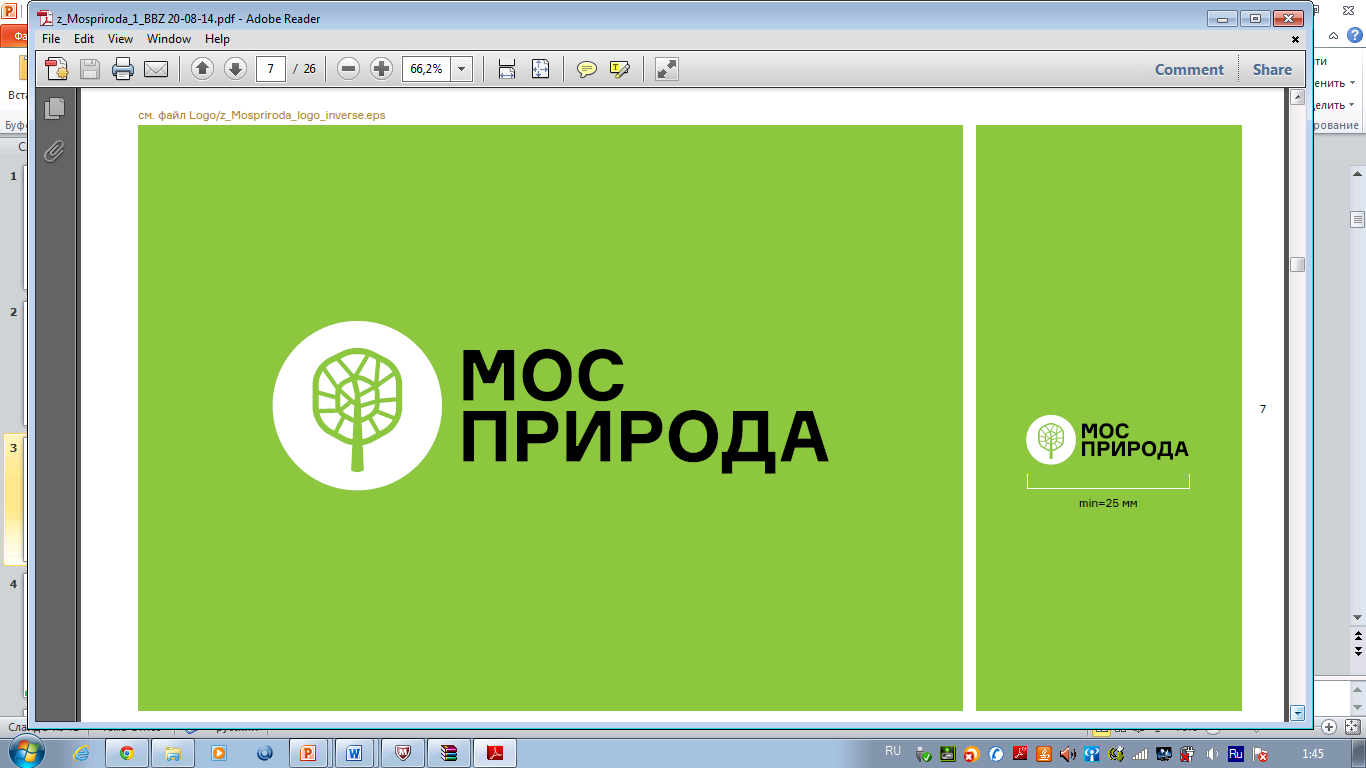 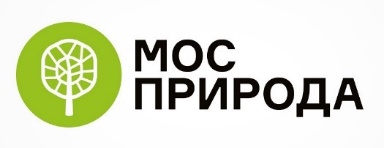 ПРИРОДООХРАННЫЕ АКЦИИ:
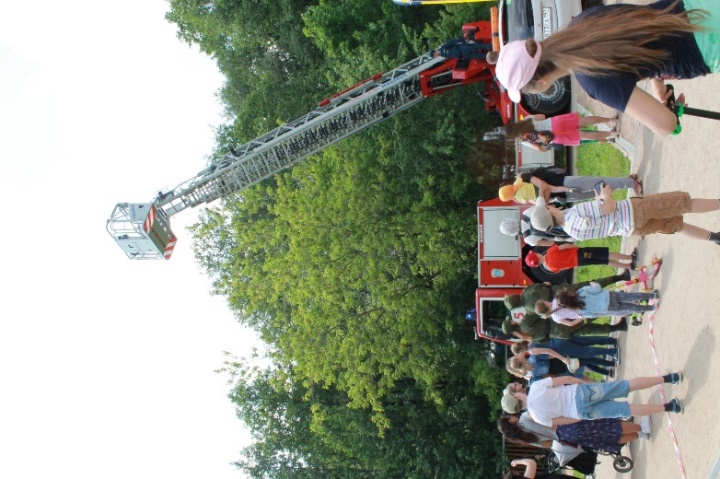 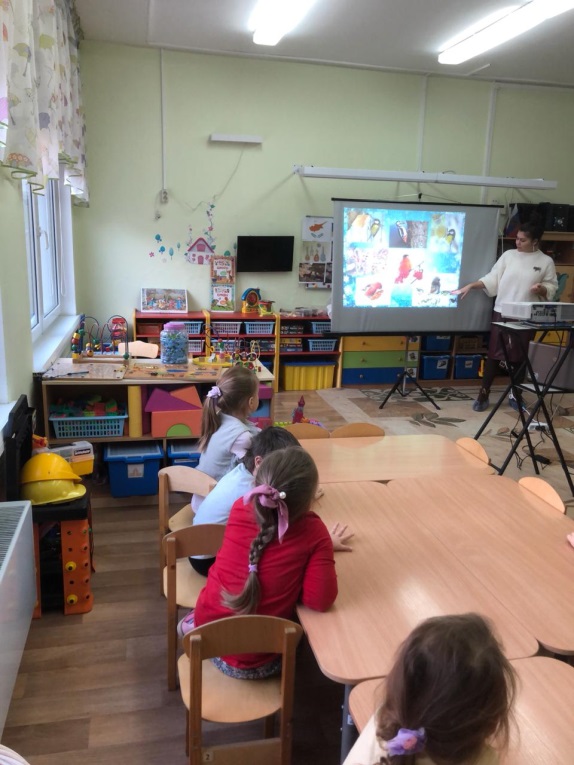 «ПТИЦА-СИНИЦА»

«ПАРКАРТ»

«СКВОРЕЧНИК ПОД КЛЮЧ»

«СЫТЫЙ ЗАЯЦ»

«ДЕНЬ БЕЗ ОПАСНОСТЕЙ»

«ЁЛОЧНЫЙ КРУГОВОРОТ»
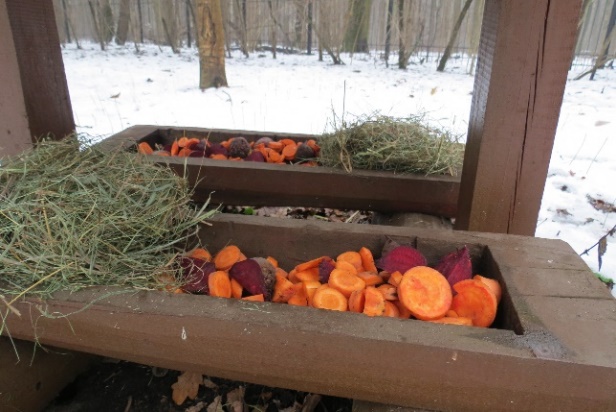 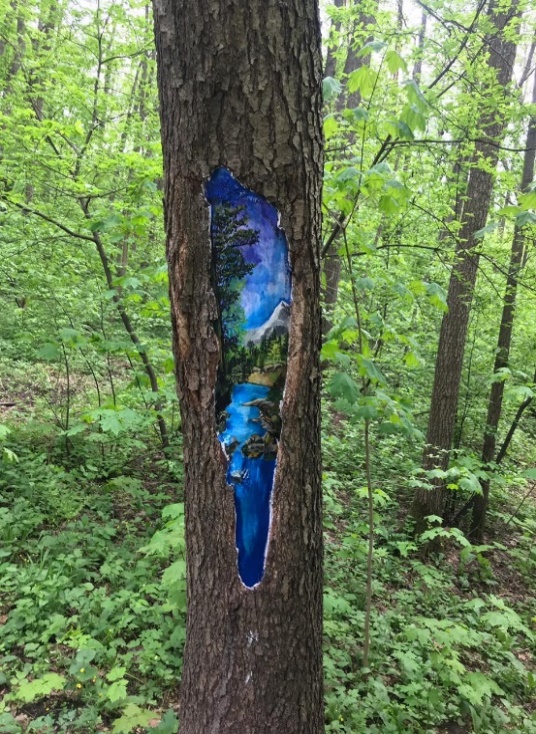 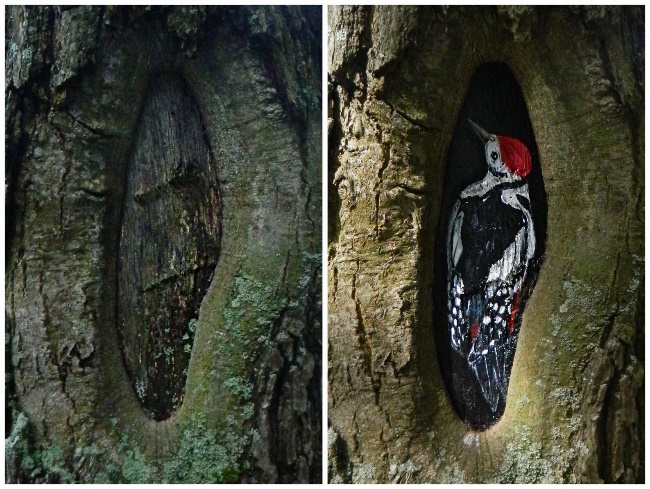 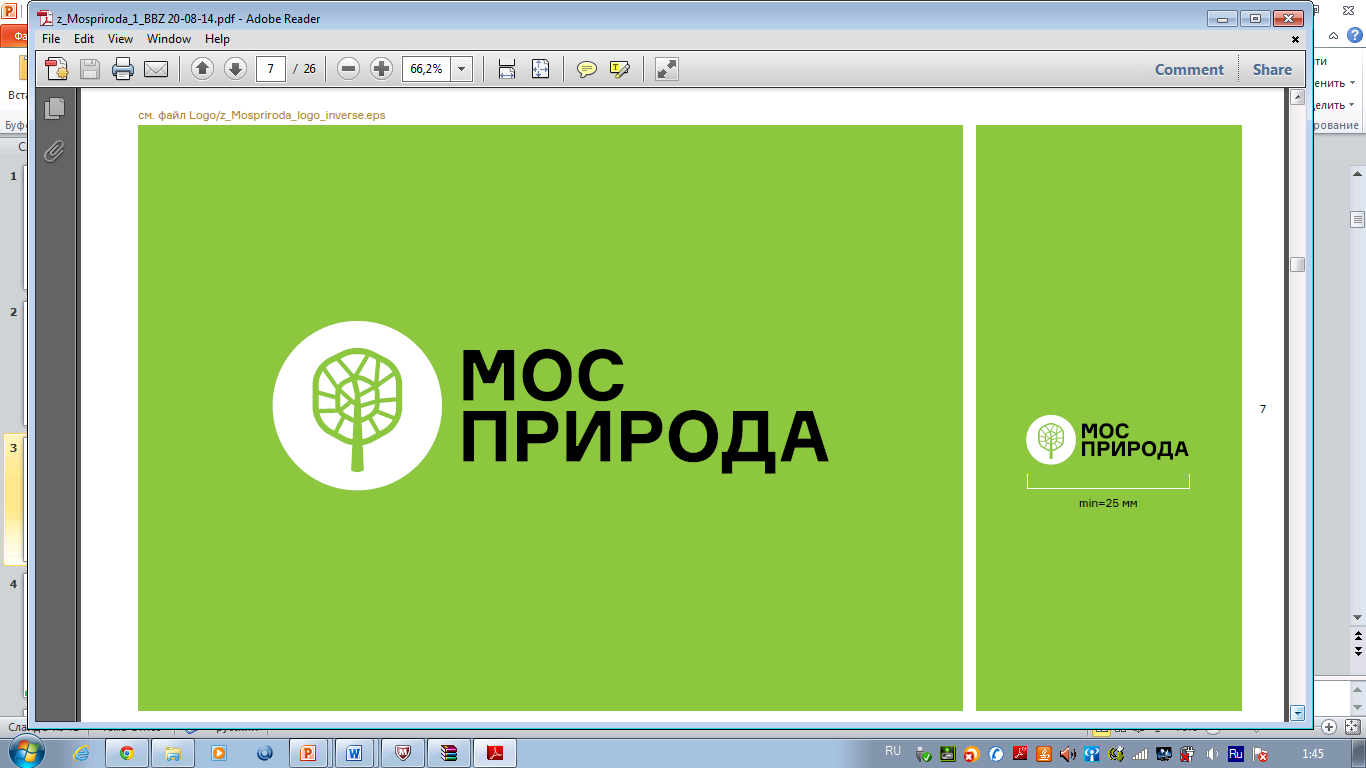 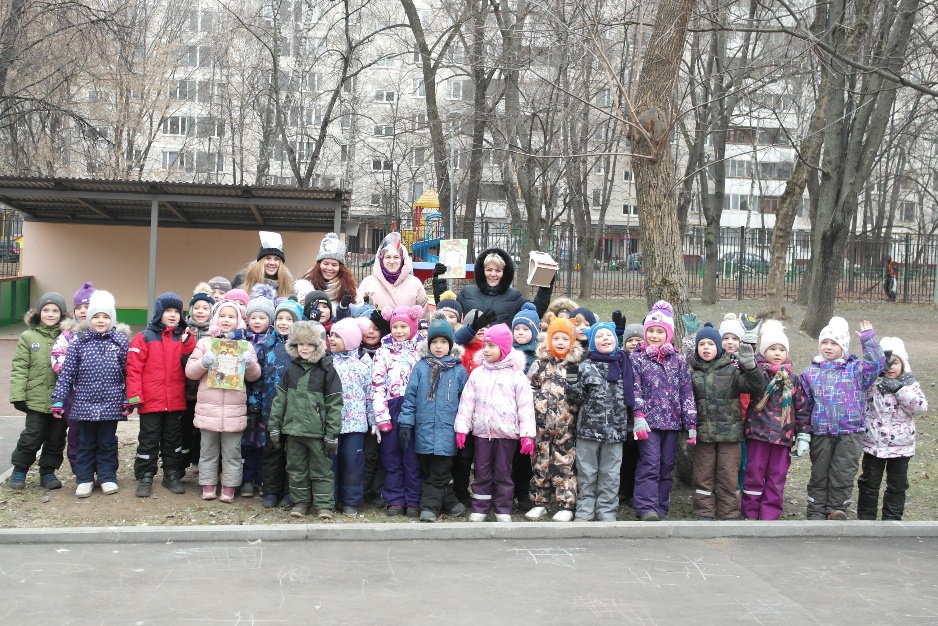 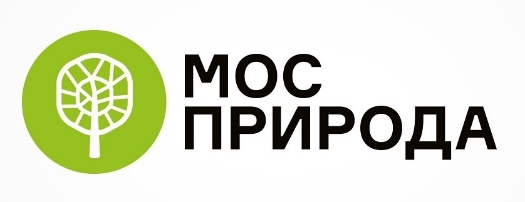 НОВЫЕ ПРОГРАММЫ:
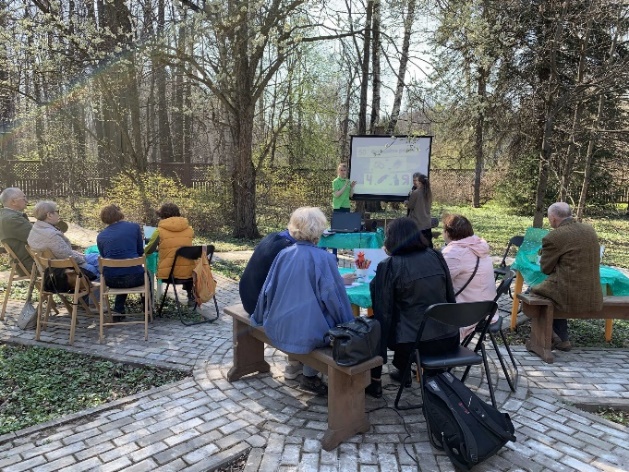 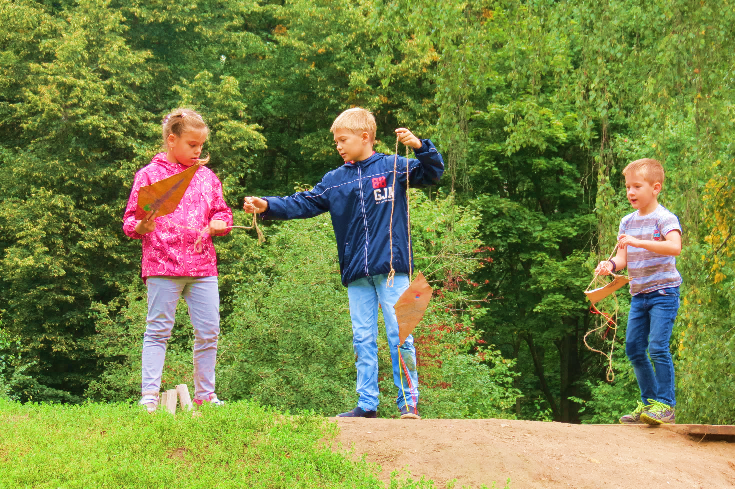 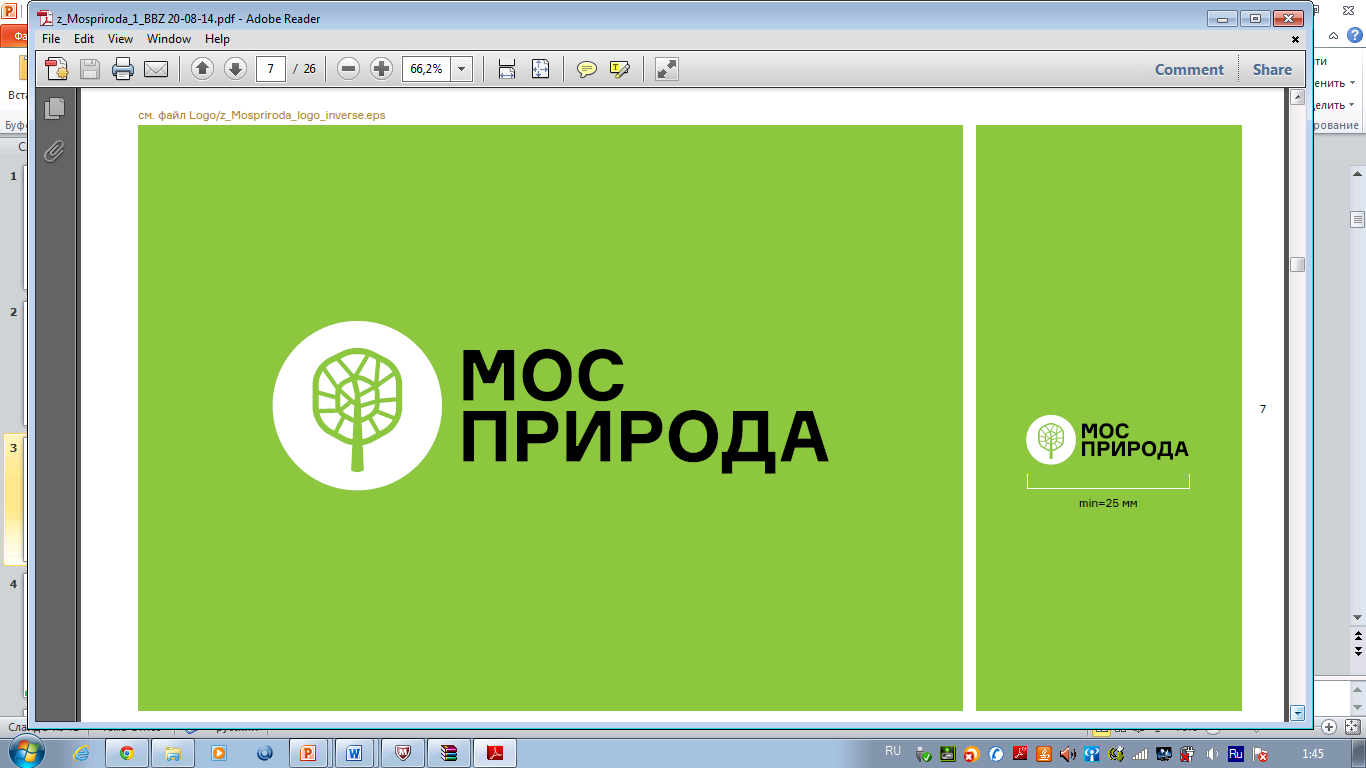 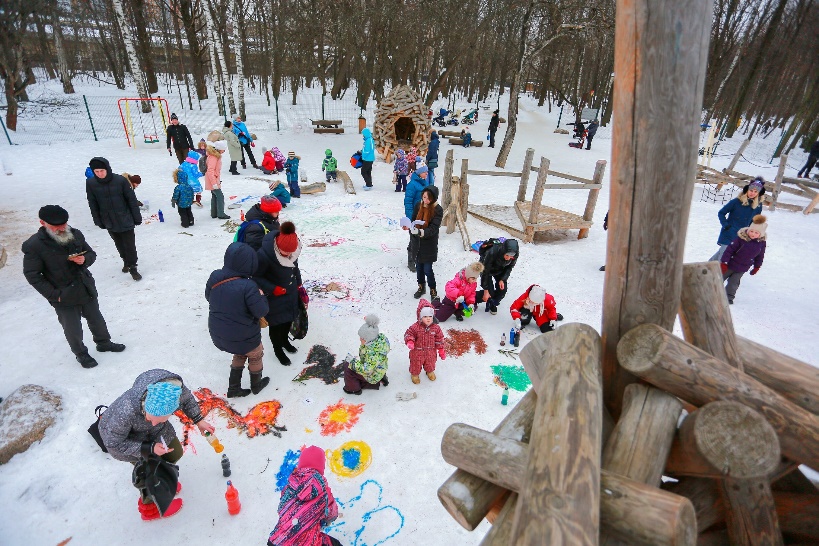 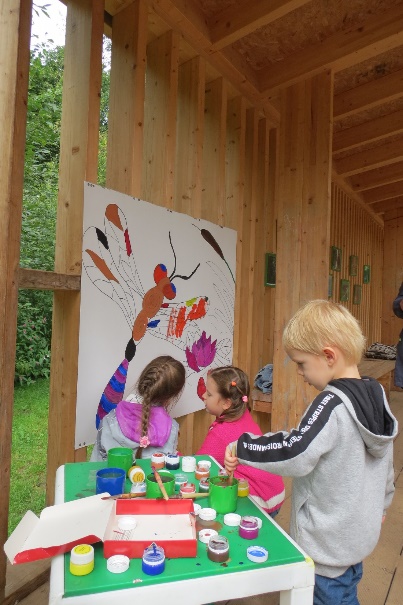 «СНЕЖНЫЙ ХОЛСТ»

«ЛЕСНОЕ ЧАЕПИТИЕ»

«DRAGON FLY»

«СОВИНЫЙ ВЕЧЕР»
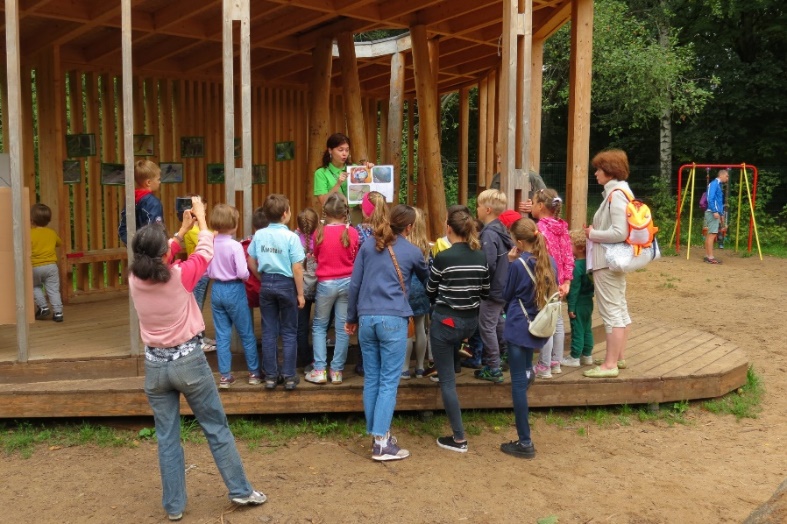 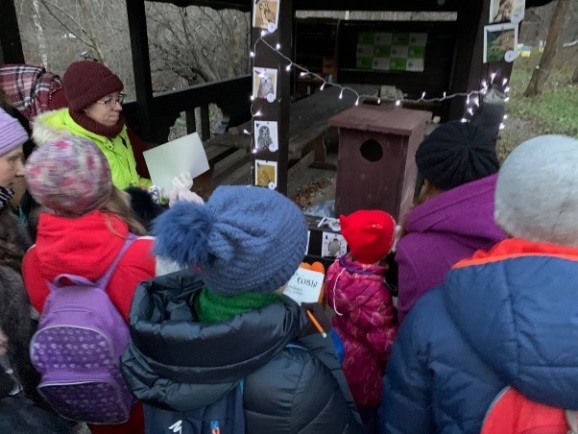 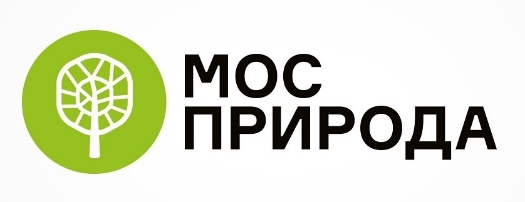 ПОПУЛЯРНЫЕ КВЕСТЫ:
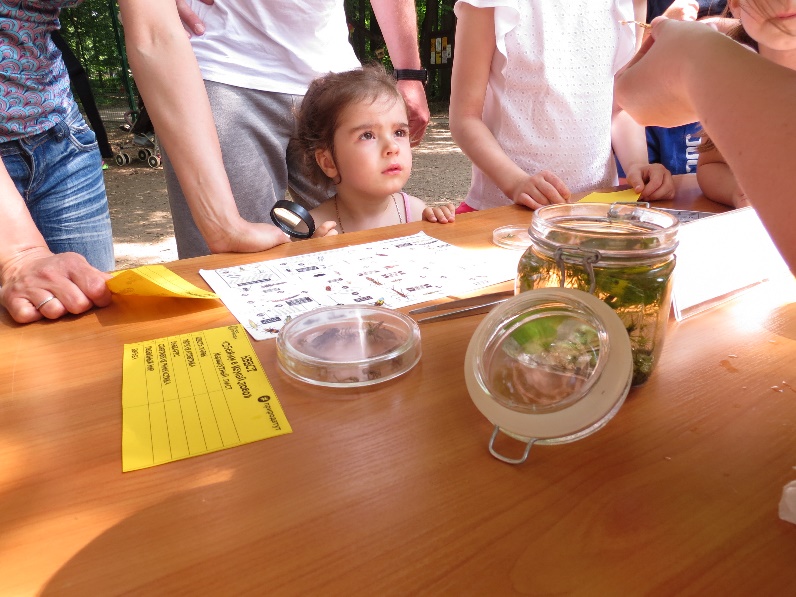 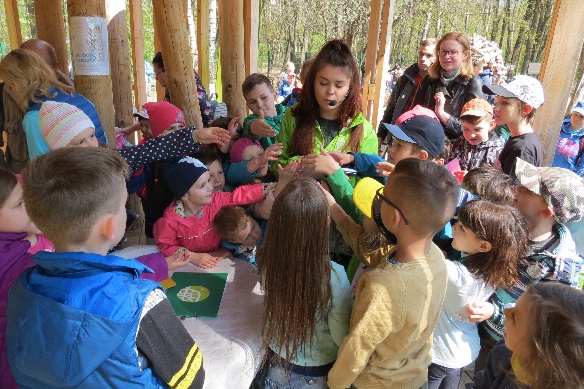 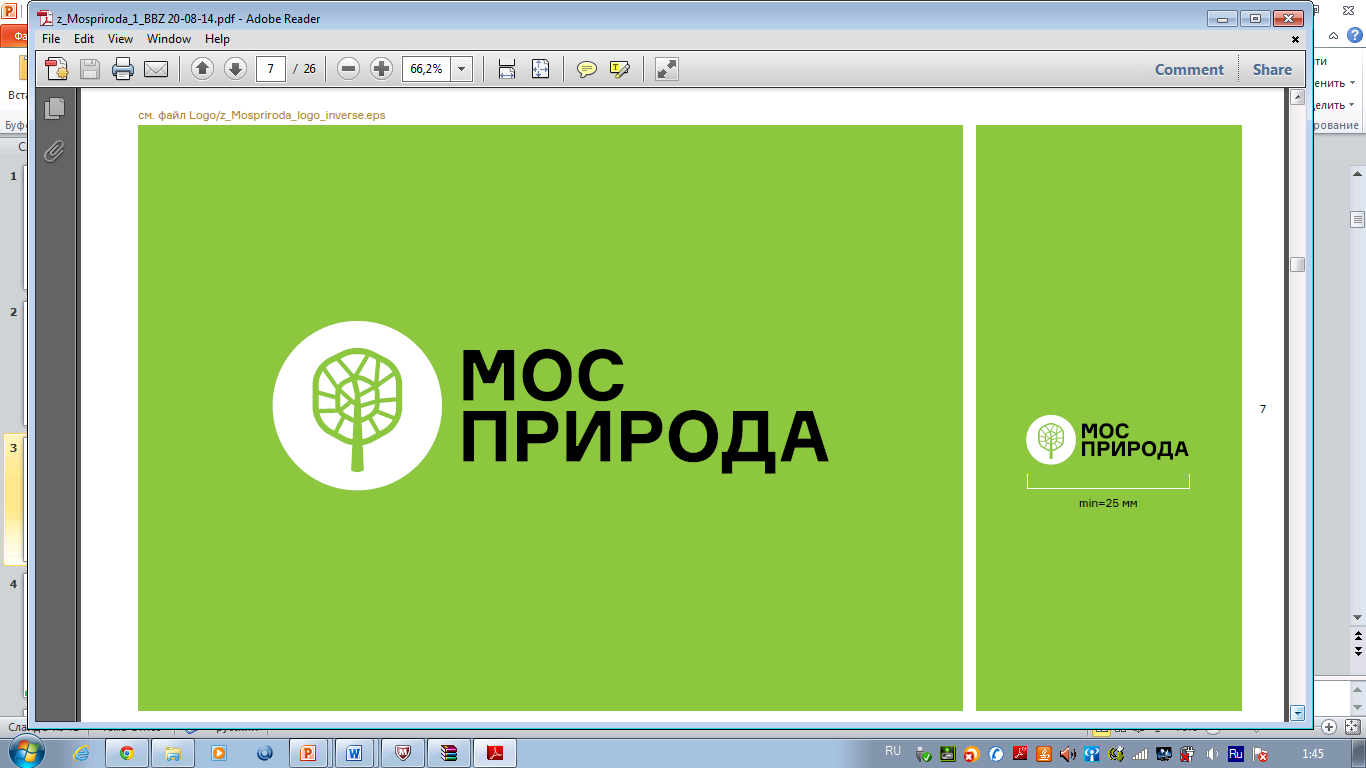 «НЕ БУДИ ЕЖА»

«СИНЕ-ЗЕЛЁНЫЙ КВЕСТ»

«НОЧЬ ЛЕТУЧЕЙ МЫШИ»

«ZБЕЖИМ В ИЗМАЙЛОВО»
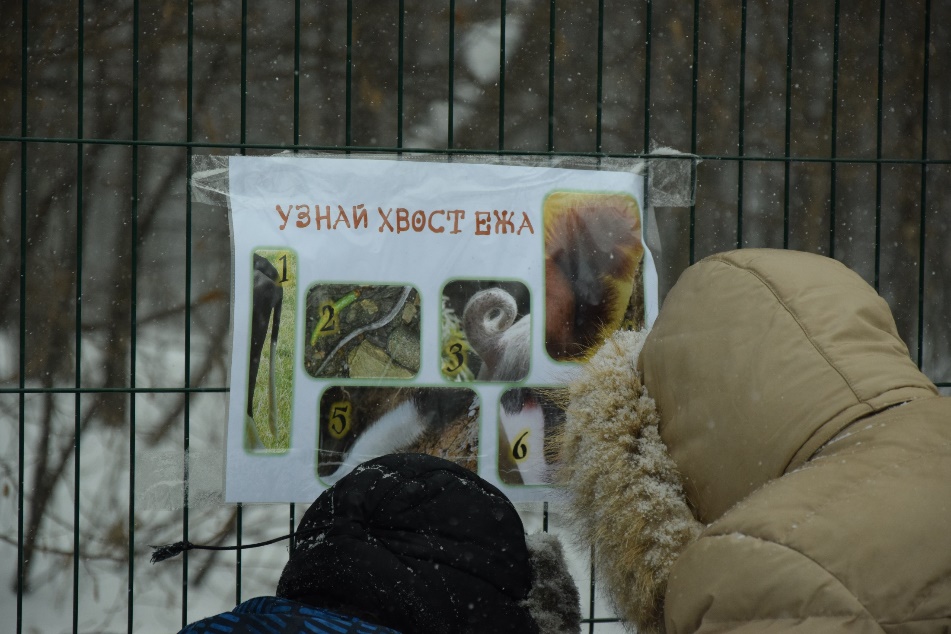 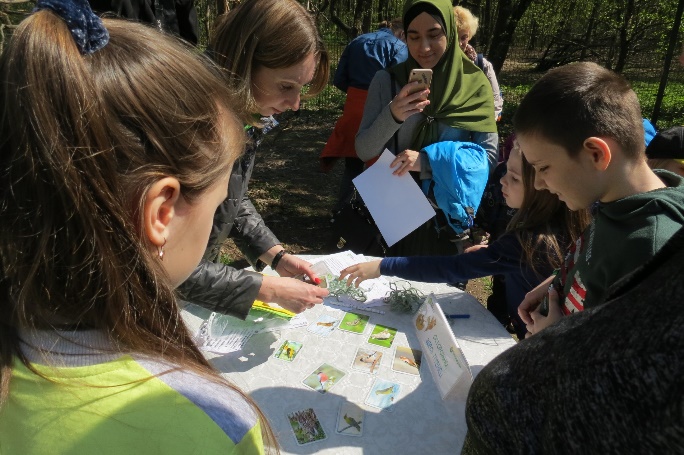 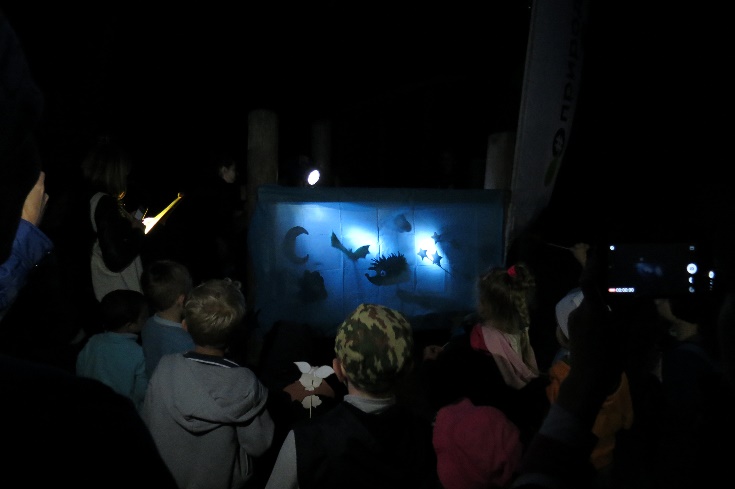 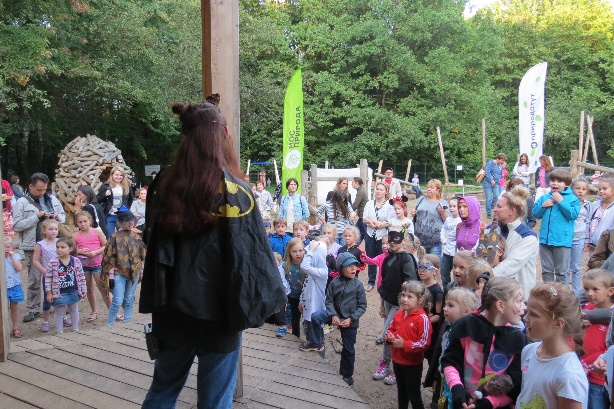 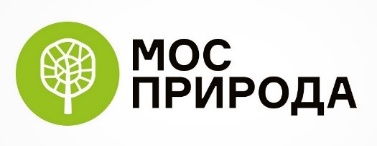 ЭКСКУРСИОННЫЕ ПРОГРАММЫ:
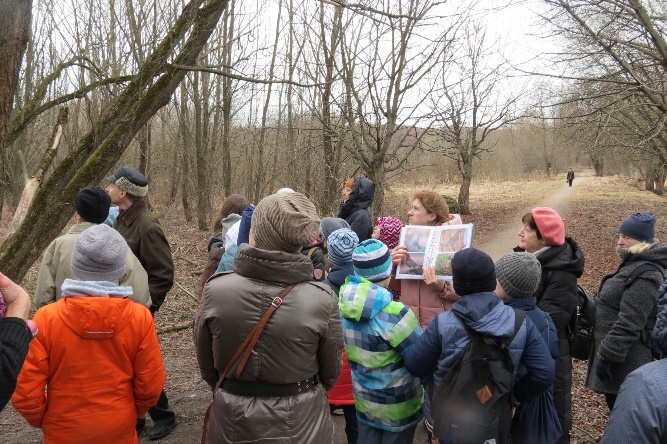 «ЖИЛ-БЫЛ ЛЕС»

«ЭКОНЕВИДАЛЬ»

«ПТИЦЫ ИЗМАЙЛОВСКОГО ЛЕСОПАРКА»

«ВОДНЫЕ ЭКОСИСТЕМЫ ИЗМАЙЛОВСКОГО ЛЕСОПАРКА»

«ОБРАТНЫЙ ОТСЧЁТ» 
    (новогодняя экскурсия)

«ИЗУМРУДНЫЙ ЛЕС»

«ПРОФЕССИОНАЛЬНЫЕ СТАЖИРОВКИ ШКОЛЬНИКА»
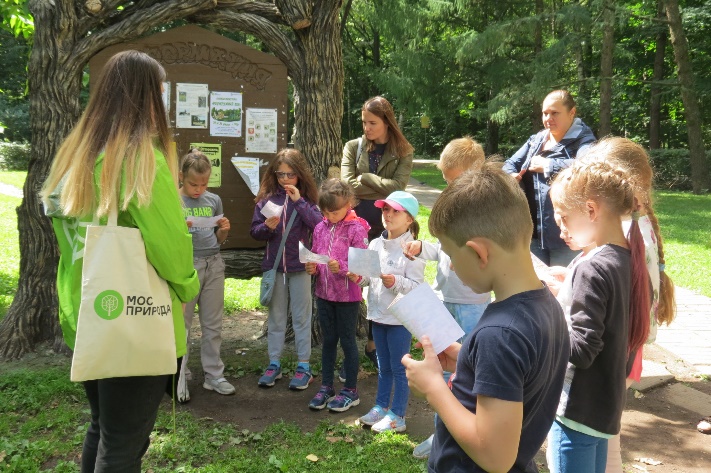 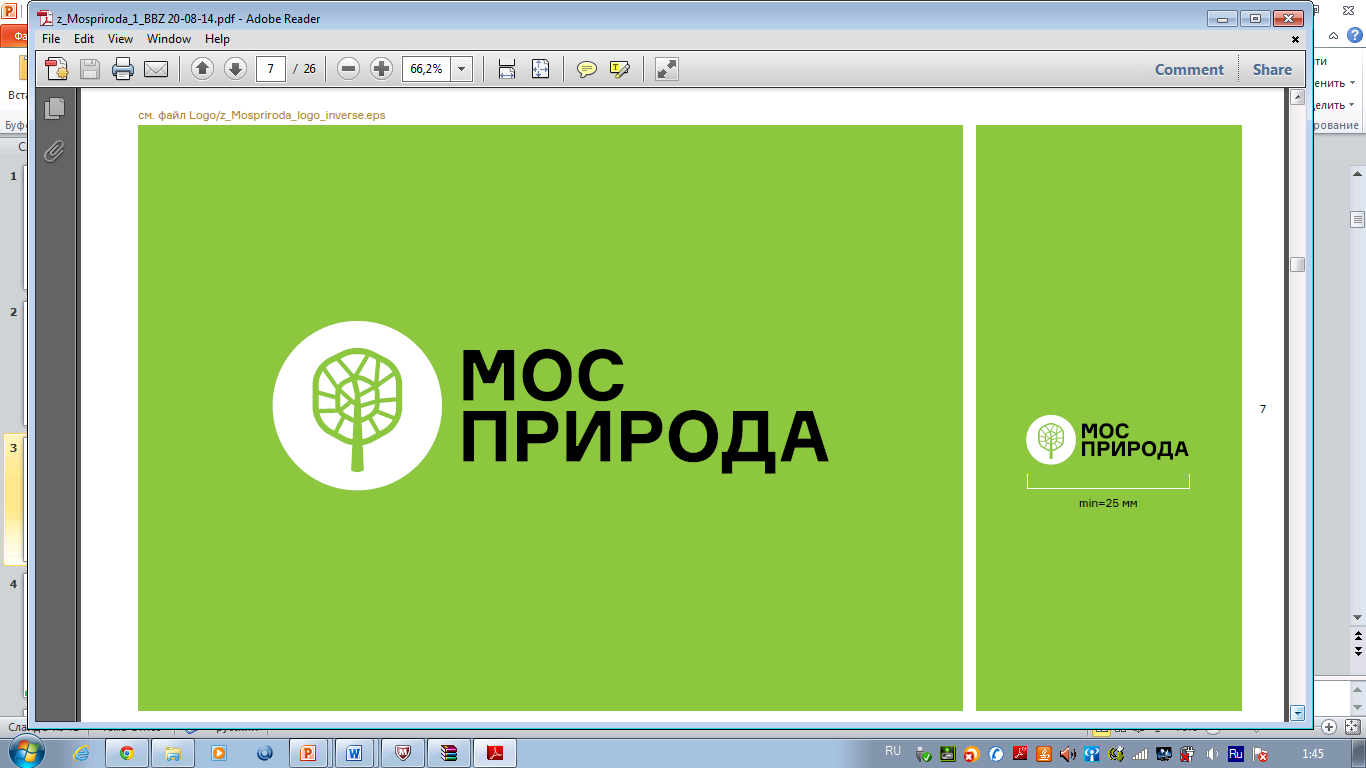 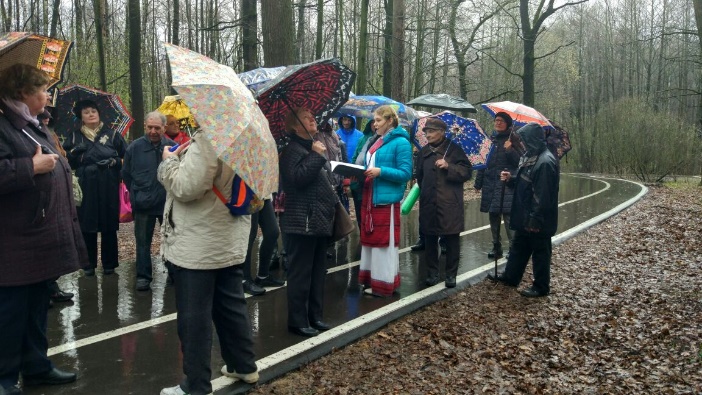 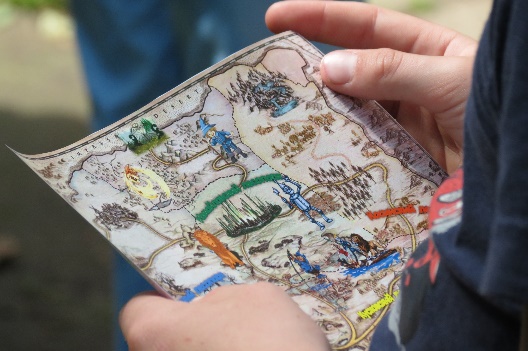 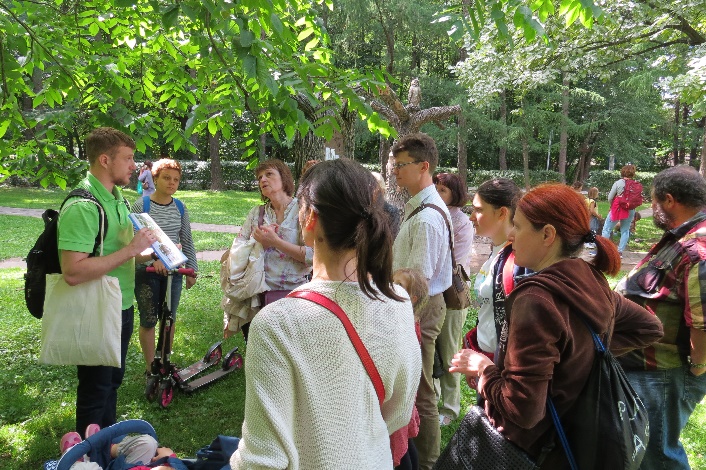 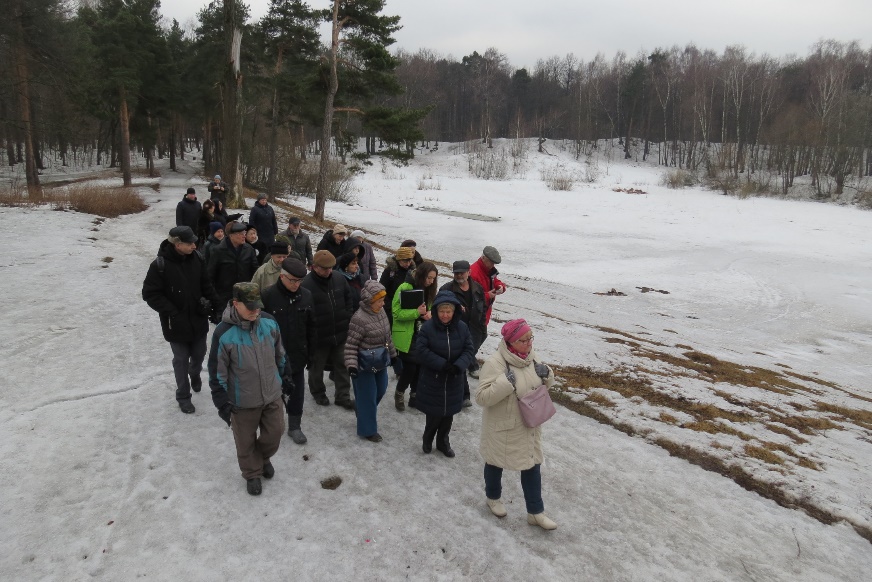 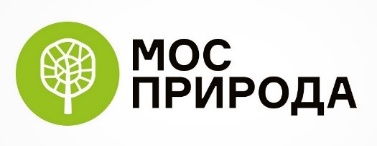 ЛЕСНАЯ ШКОЛА
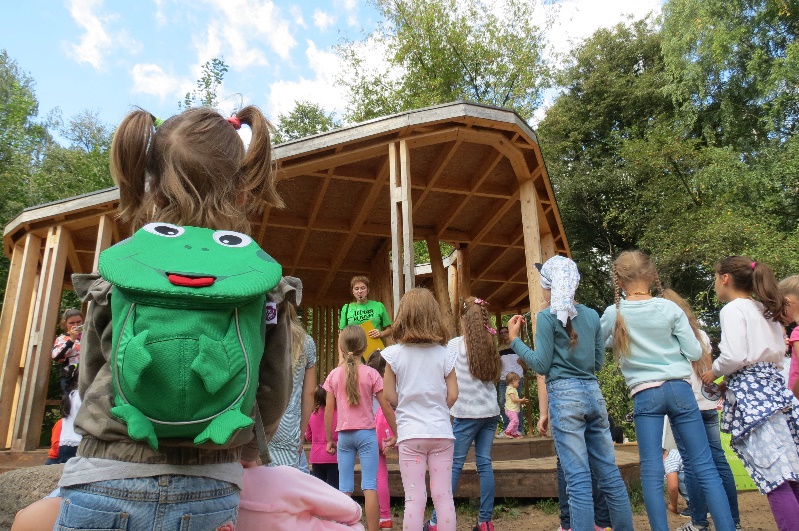 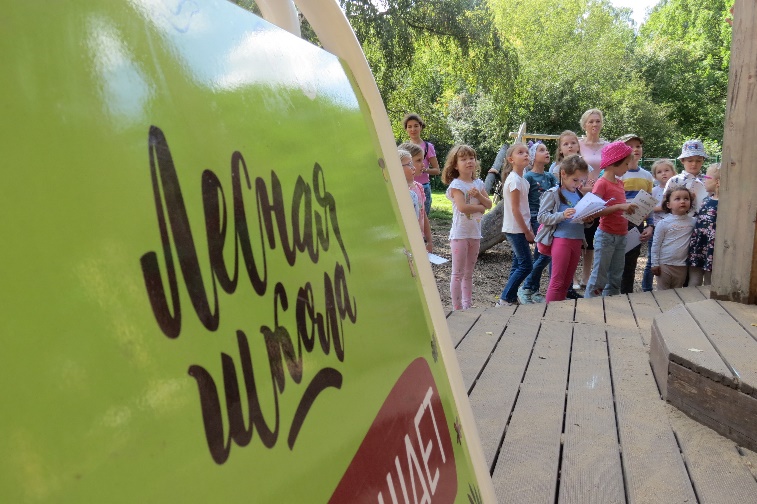 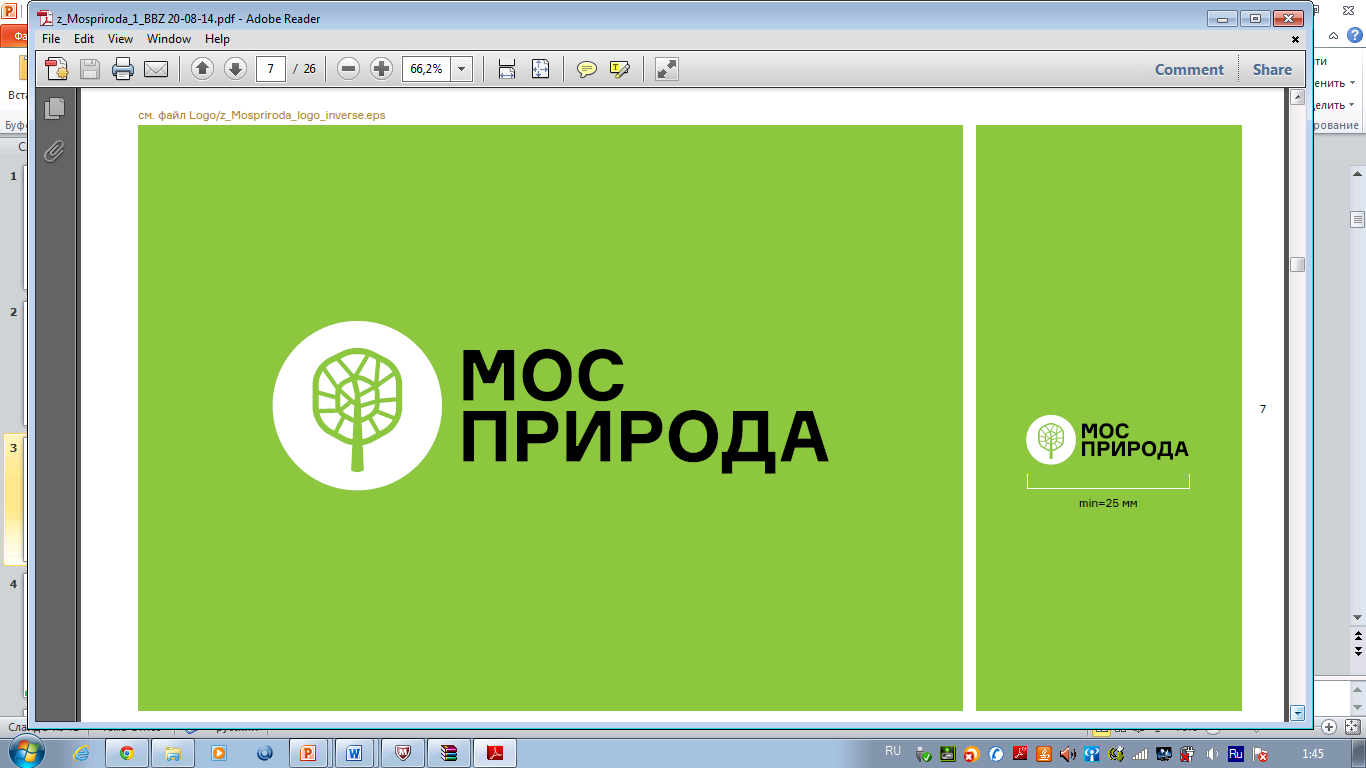 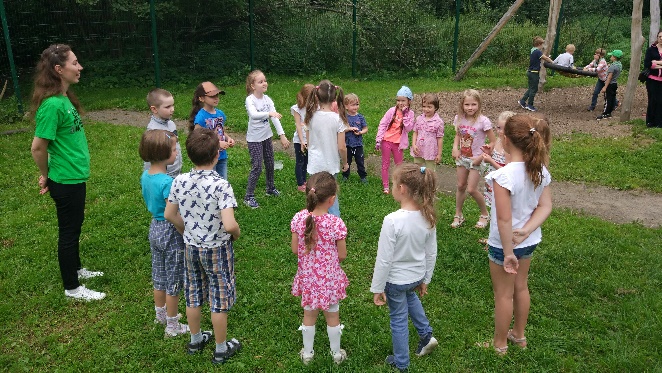 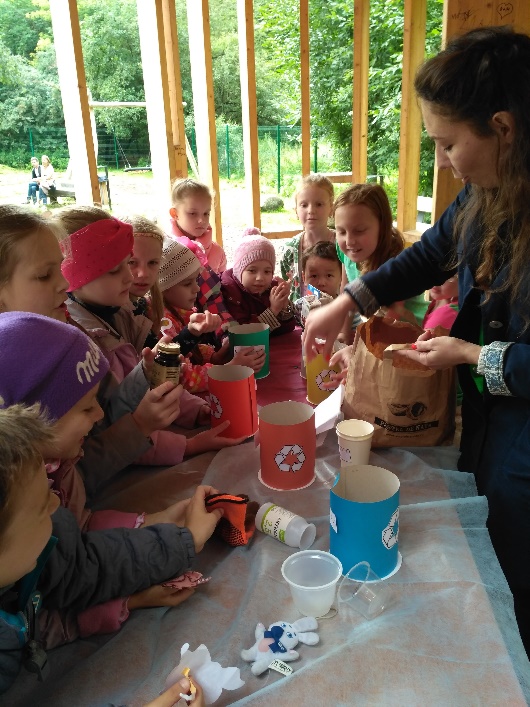 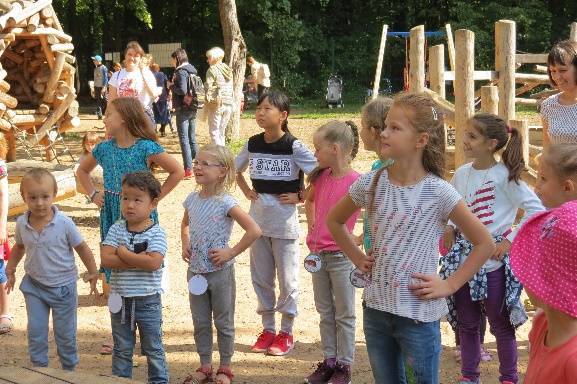 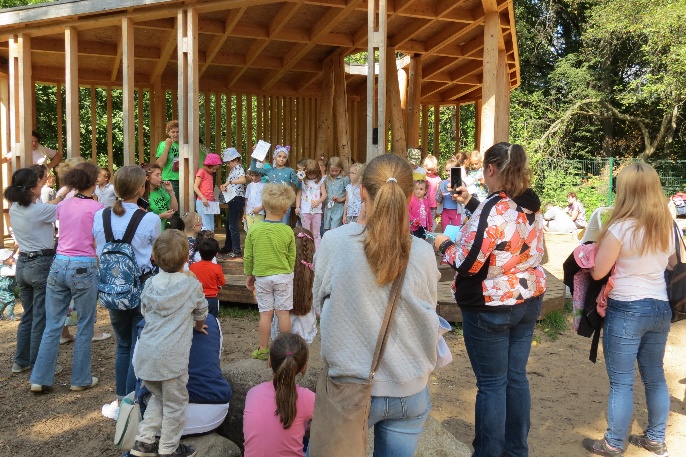 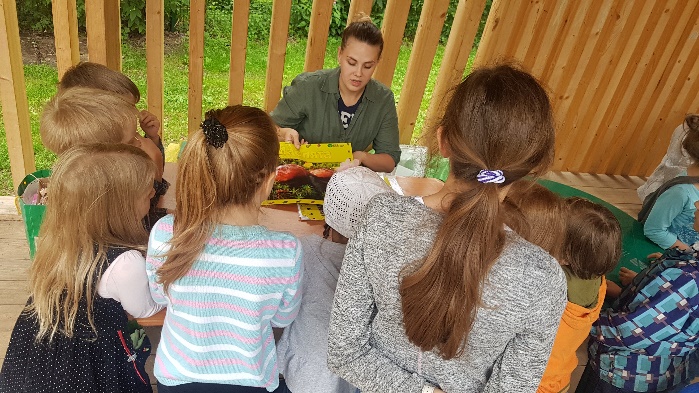 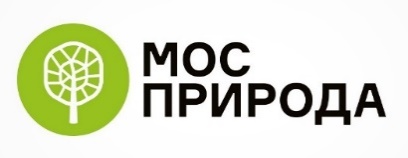 ЭПЦ «ЦАРСКАЯ ПАСЕКА»
В 2019 было проведено более 420 мероприятий, которые посетили порядка 13 000 человек.
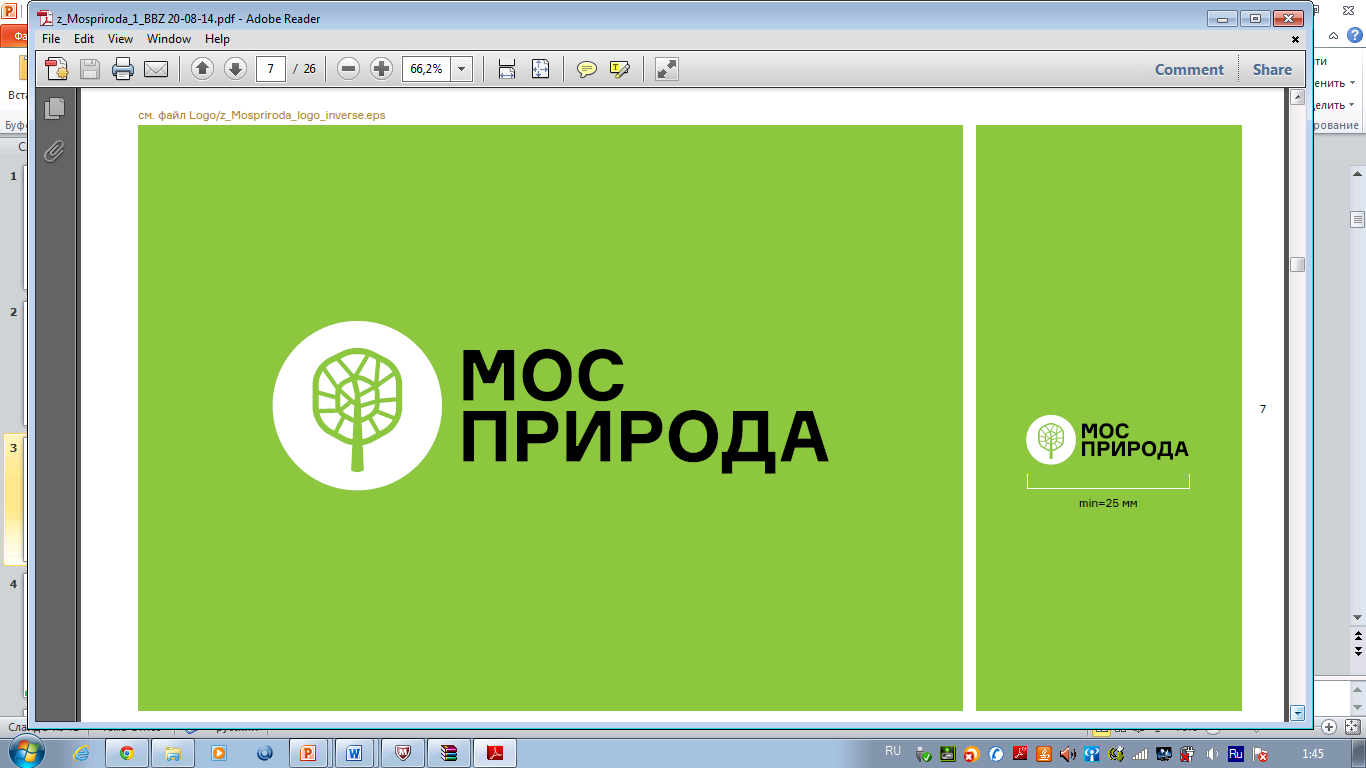 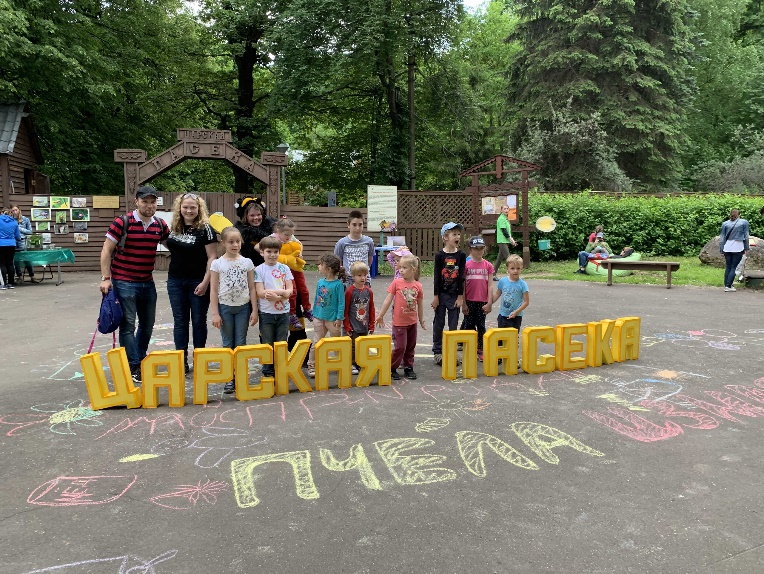 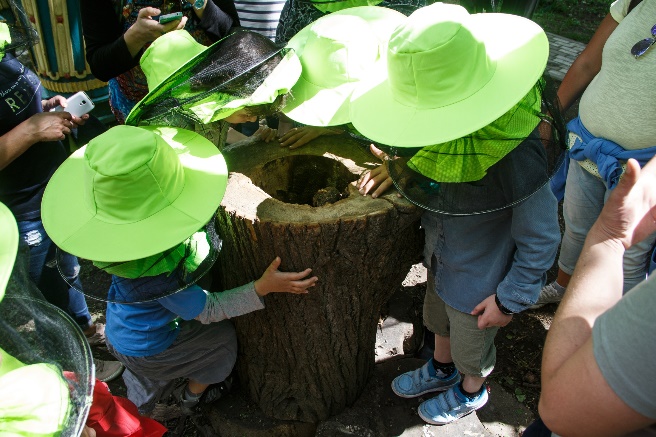 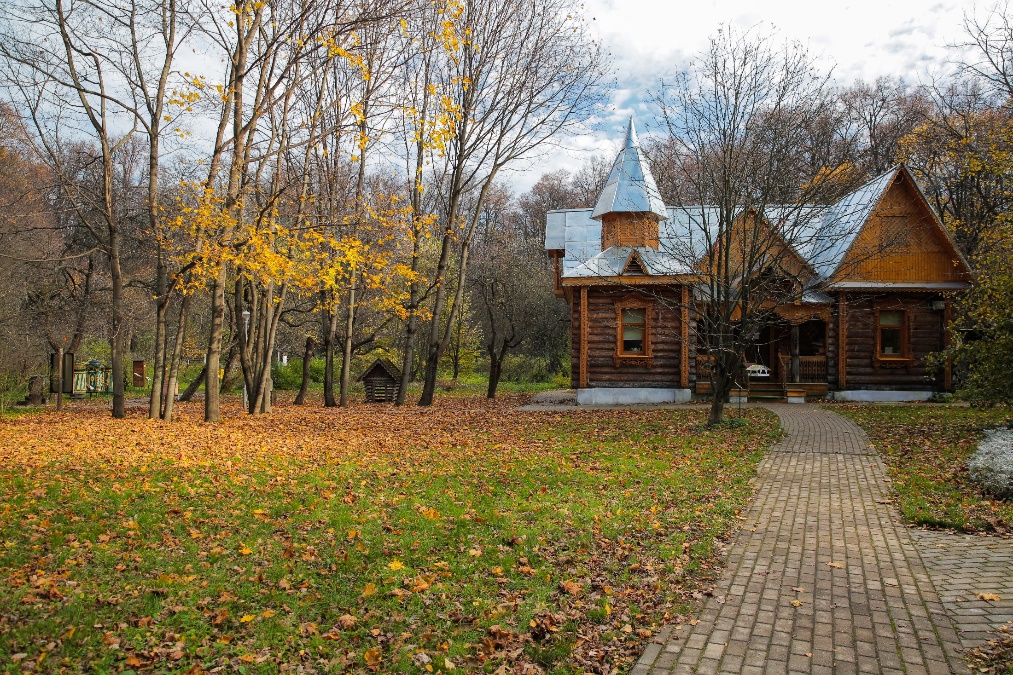 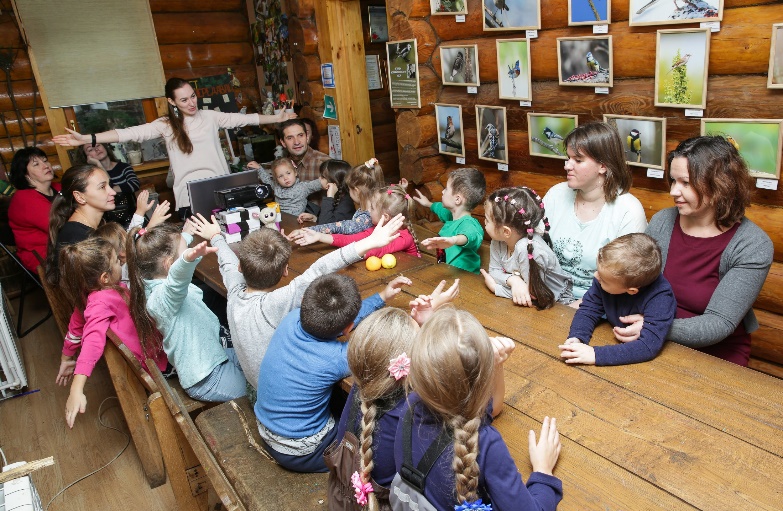 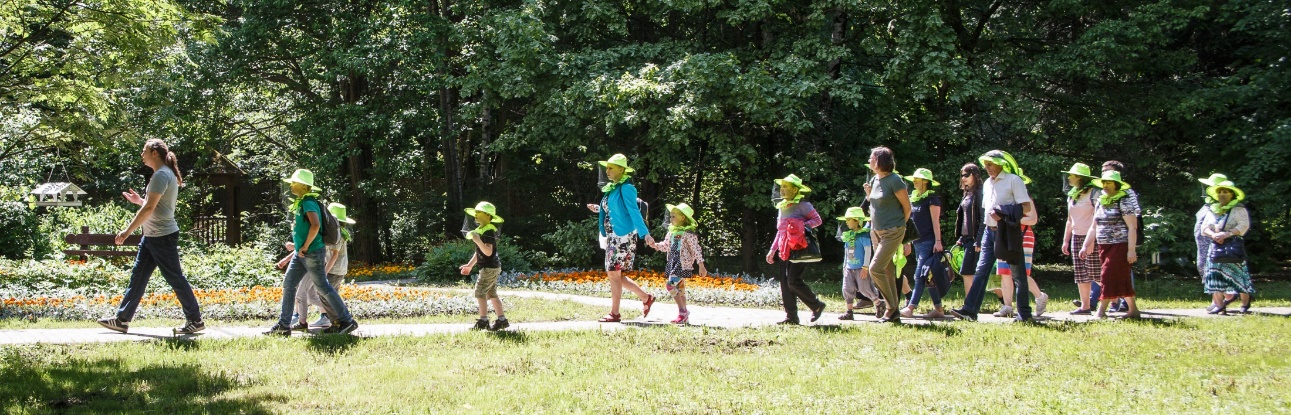 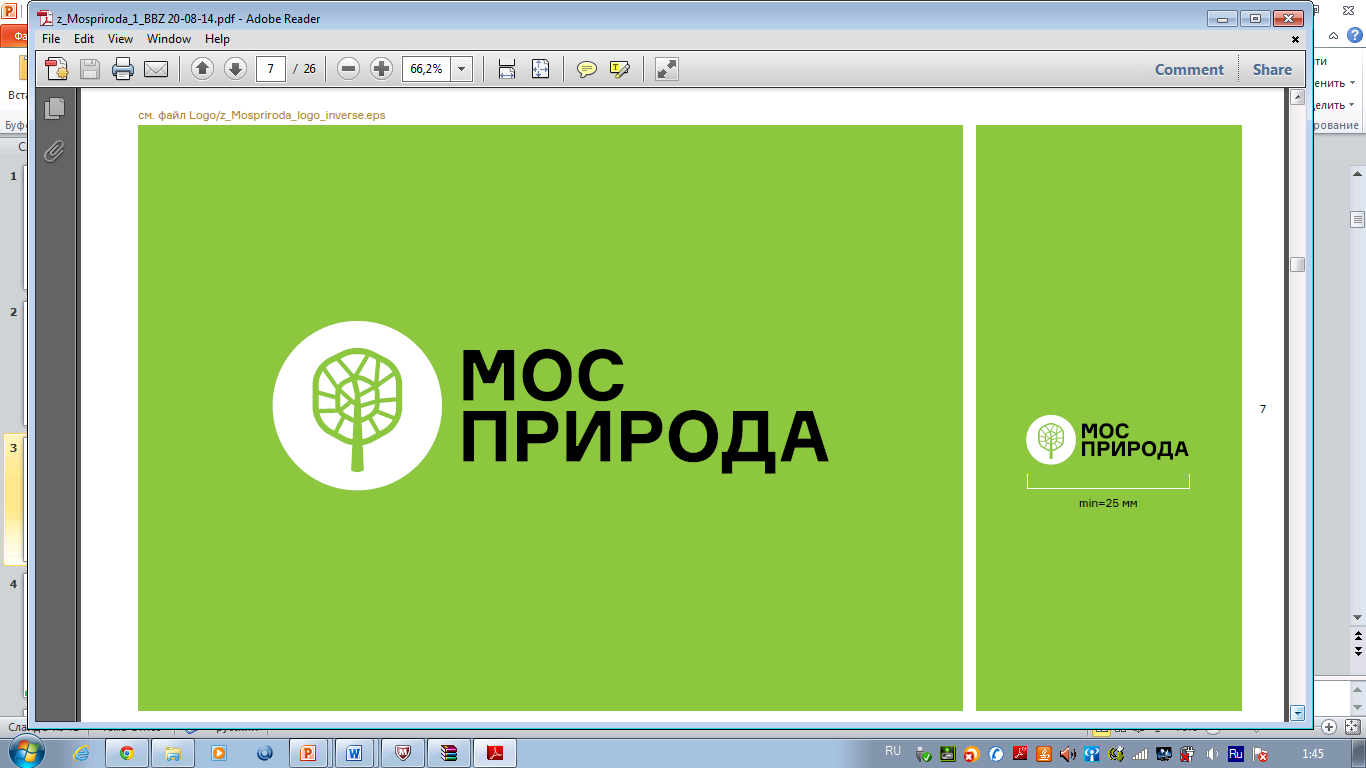 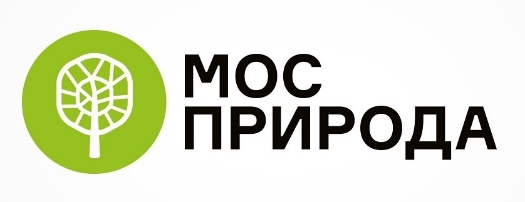 ОРГАНИЗАЦИИ-ПАРТНЕРЫ 
ПО СПОРТИВНЫМ МЕРОПРИЯТИЯМ
Федерация спортивного ориентирования г. Москвы
Parkrun
Центр физической культуры
     и спорта ВАО
Училище олимпийского резерва №1
Спортивно- досуговый центр «Восточное Измайлово»
Спортивный клуб «Ёлка»
Лыжный клуб «Измайлово»
Лыжный клуб «Луч»
Клуб спортивного ориентирования «Graft Orienta»
Клуб «МосКомпас – ориента»
СДЮШОР «Ориента»
Благотворительный фонд «Московский благотворительный резерв»
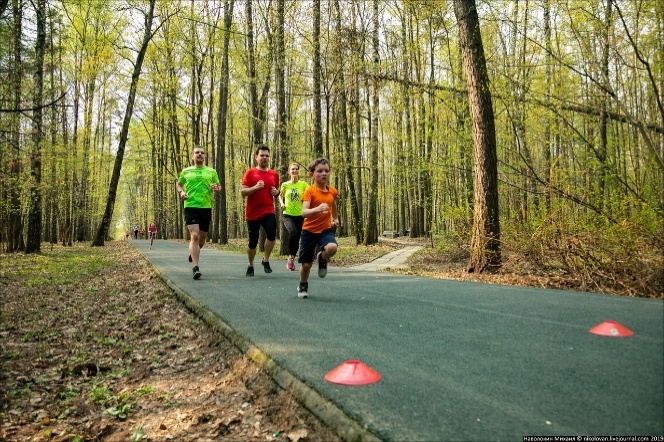 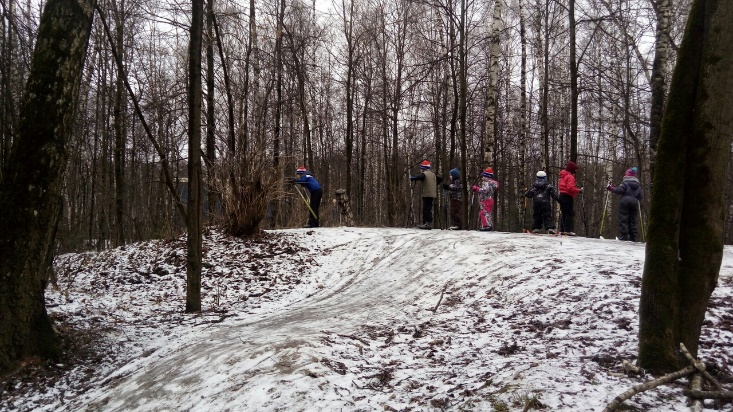 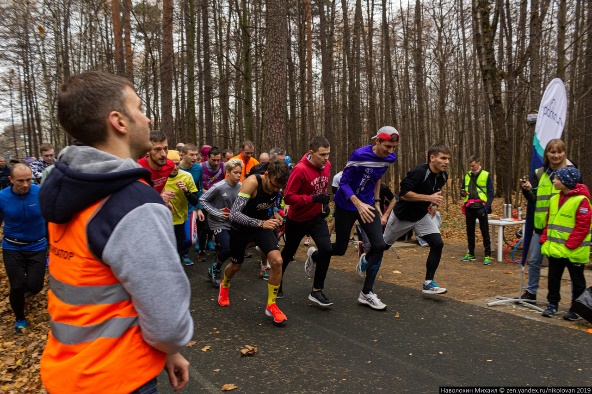 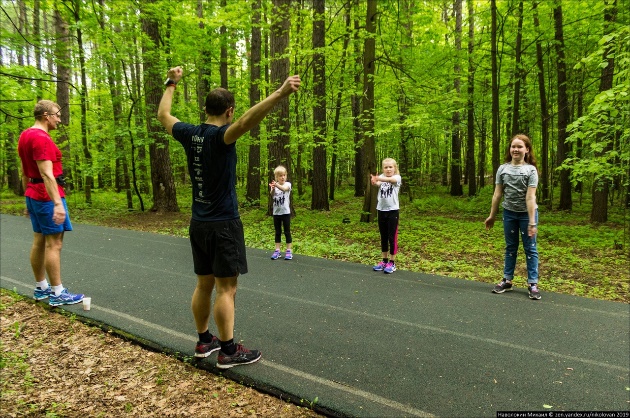 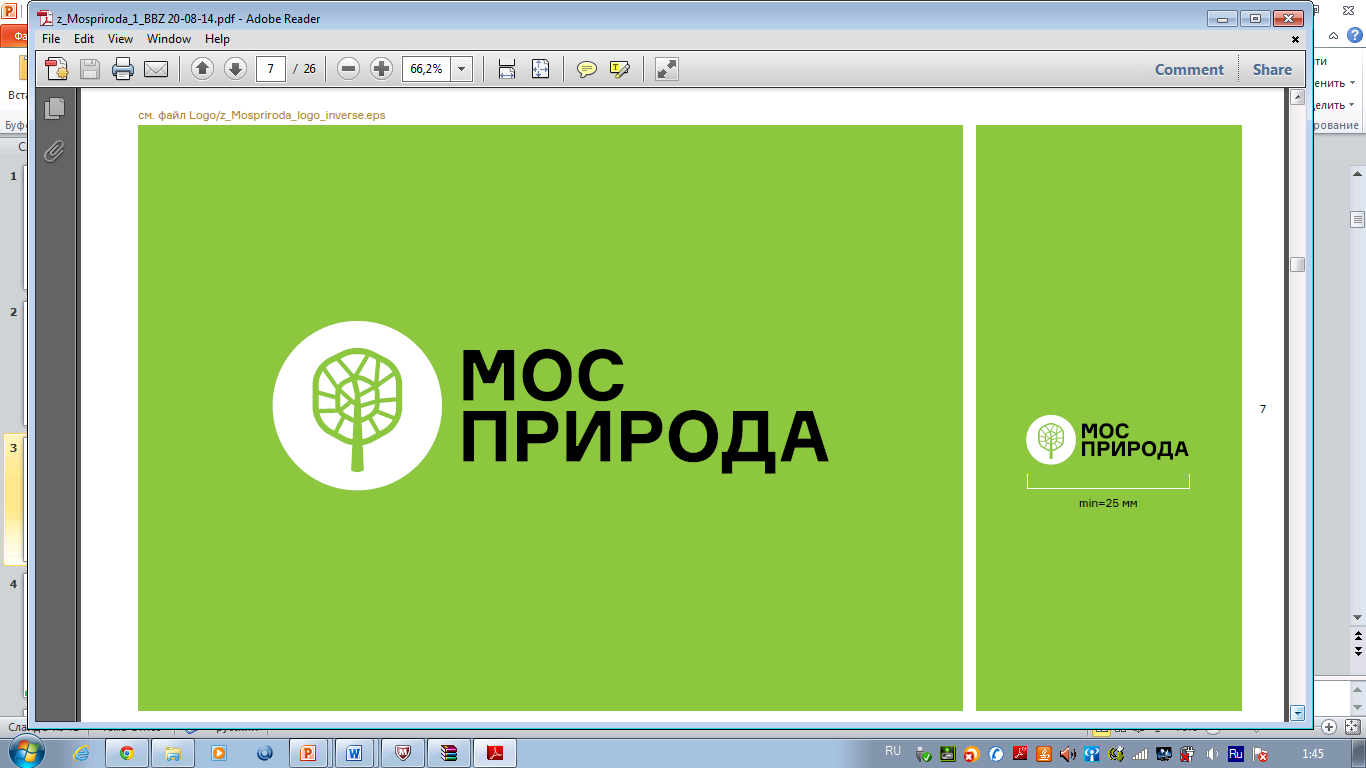 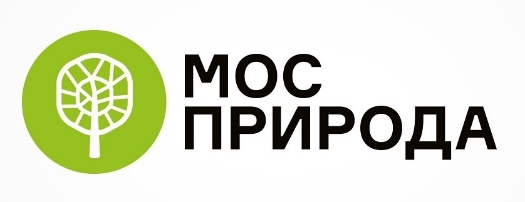 Лыжня России 2019
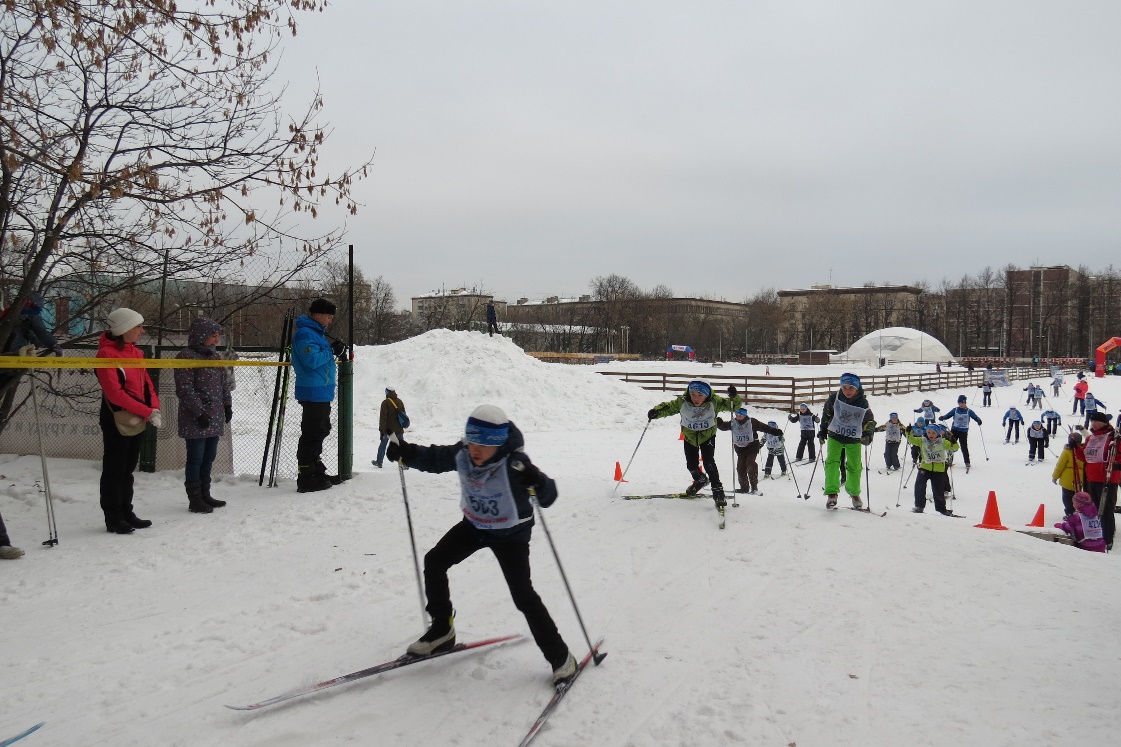 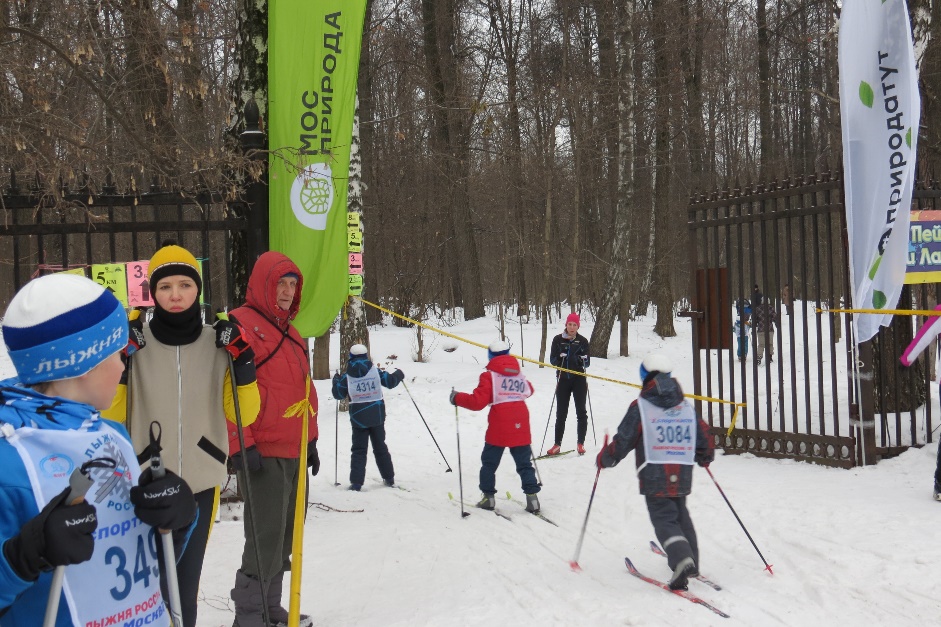 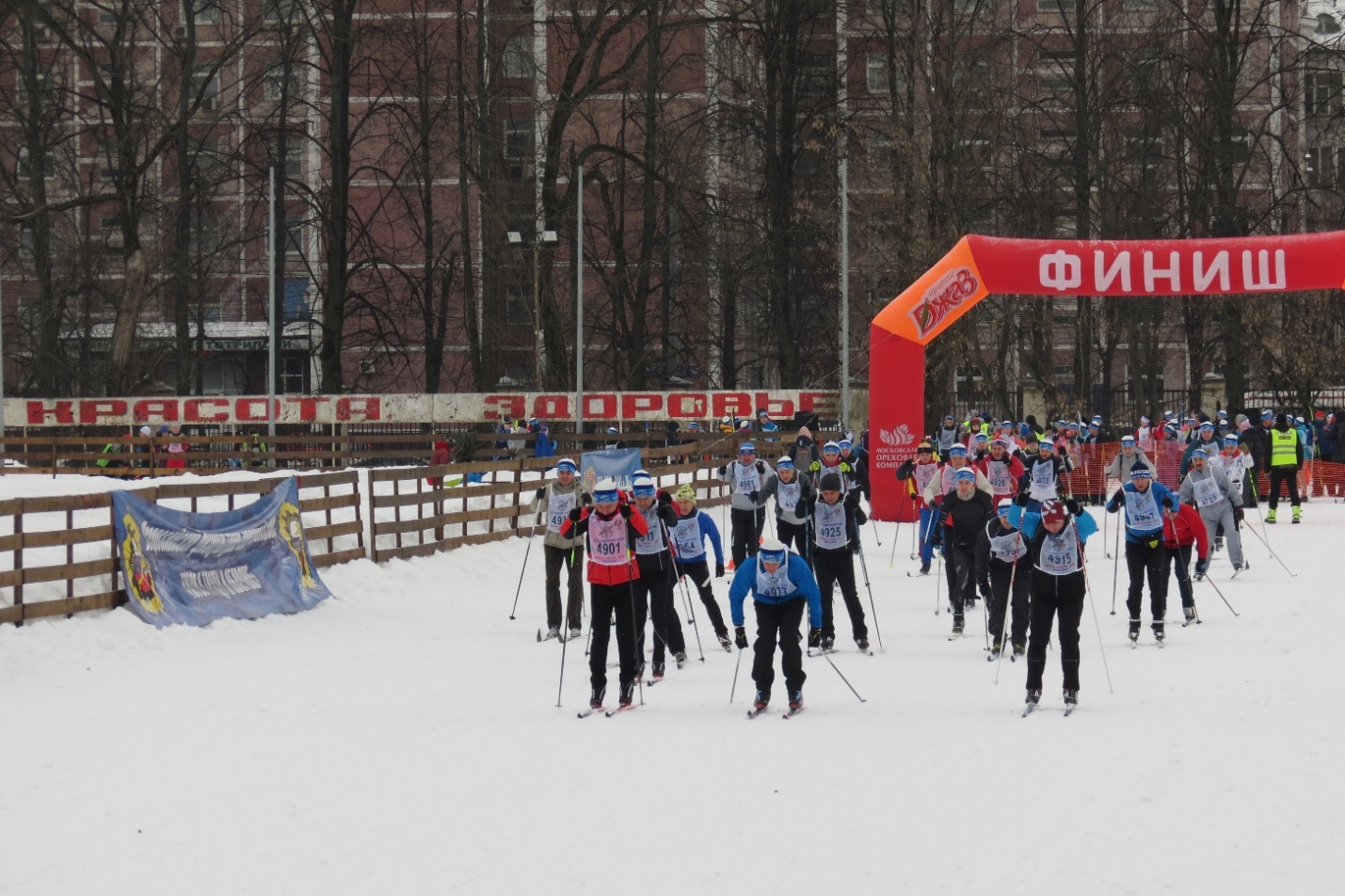 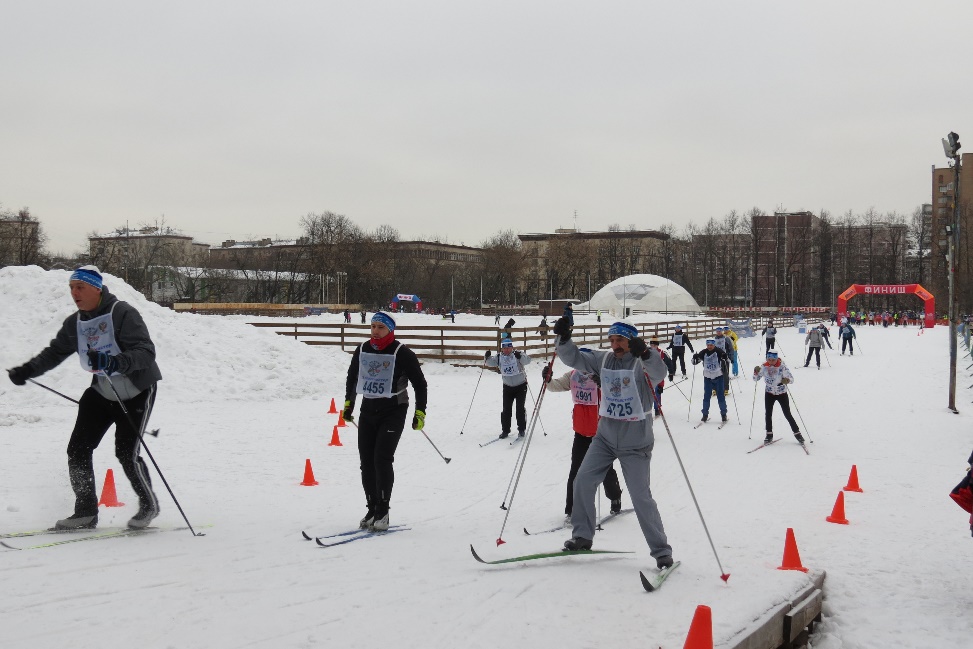 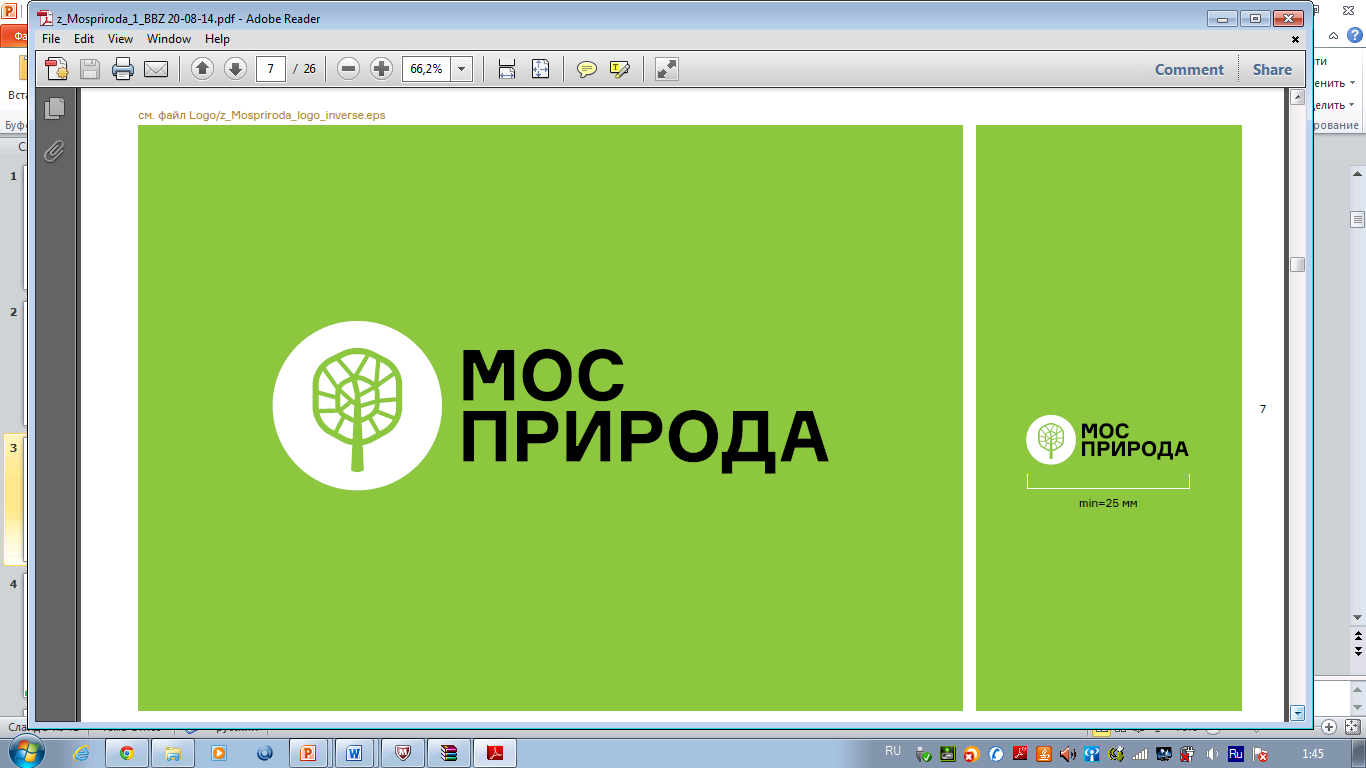 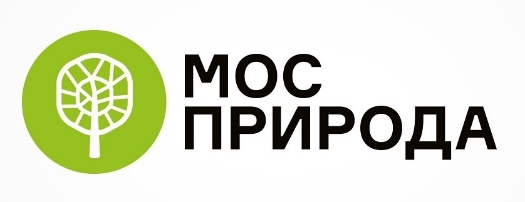 Московское долголетие.
Скандинавская
 ходьба
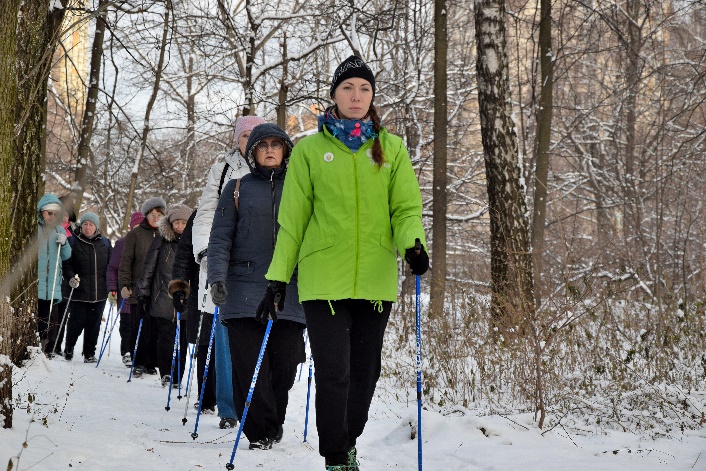 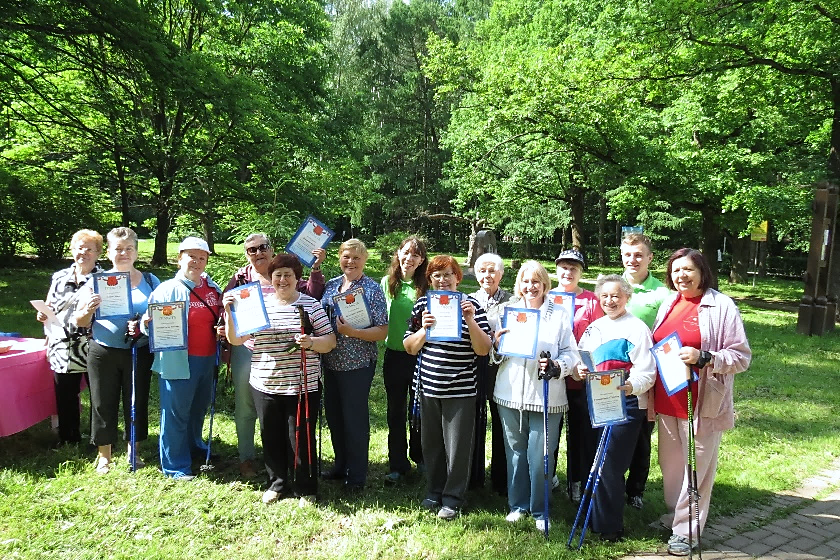 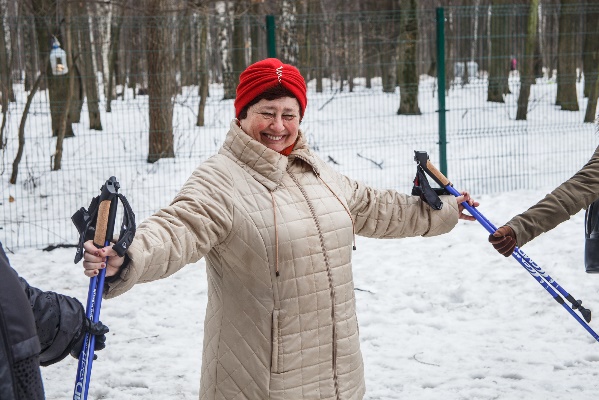 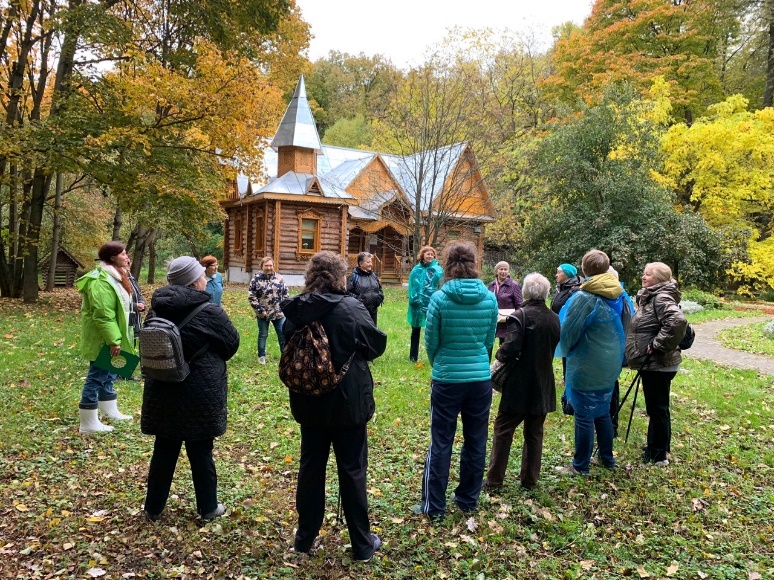 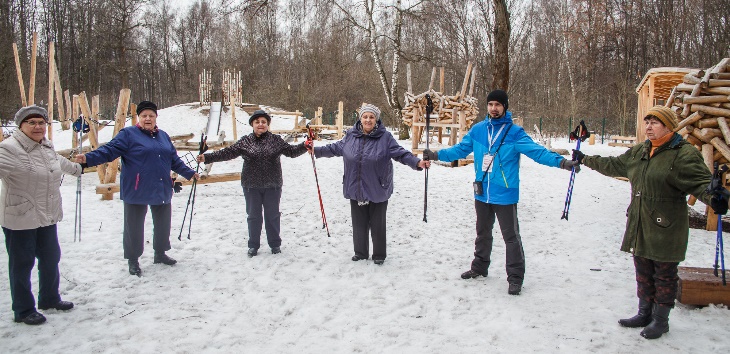 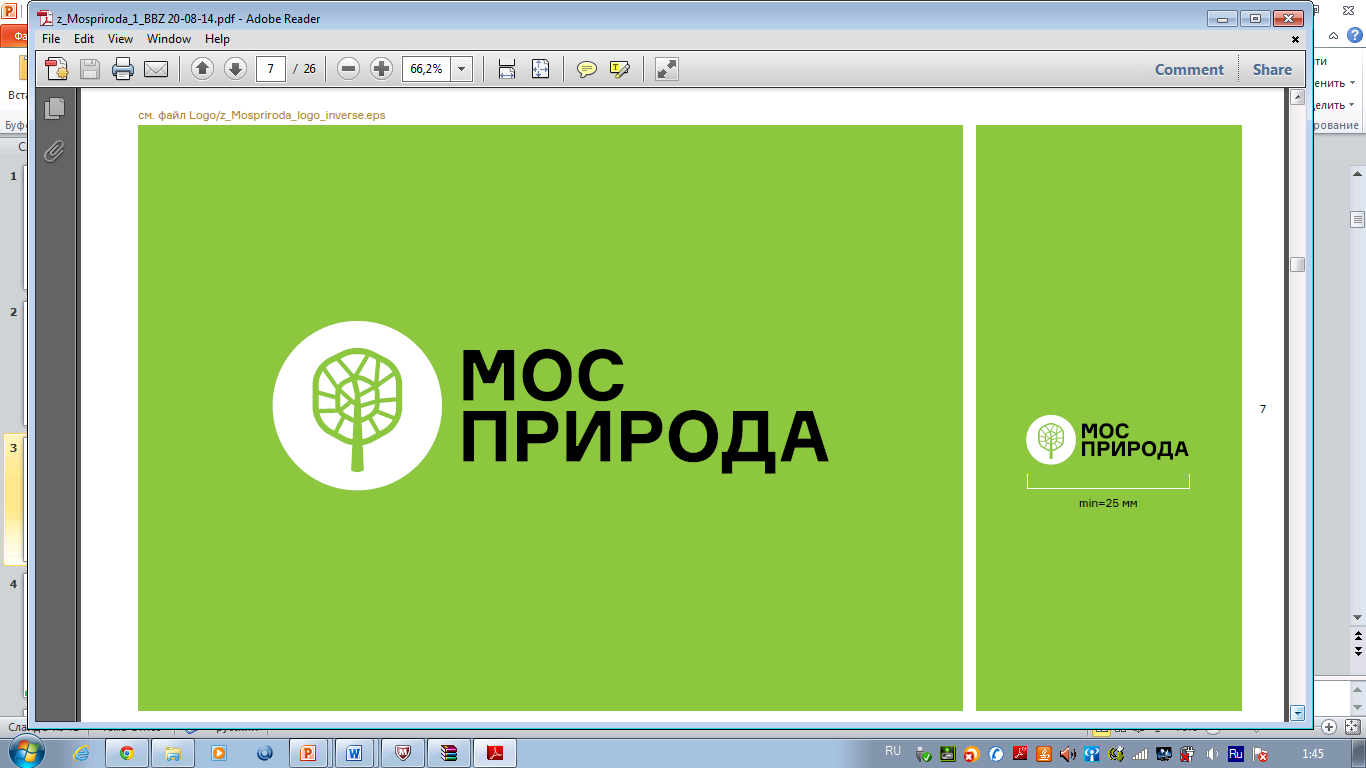 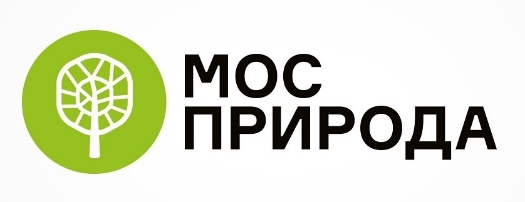 ОБРАЩЕНИЯ ГРАЖДАН
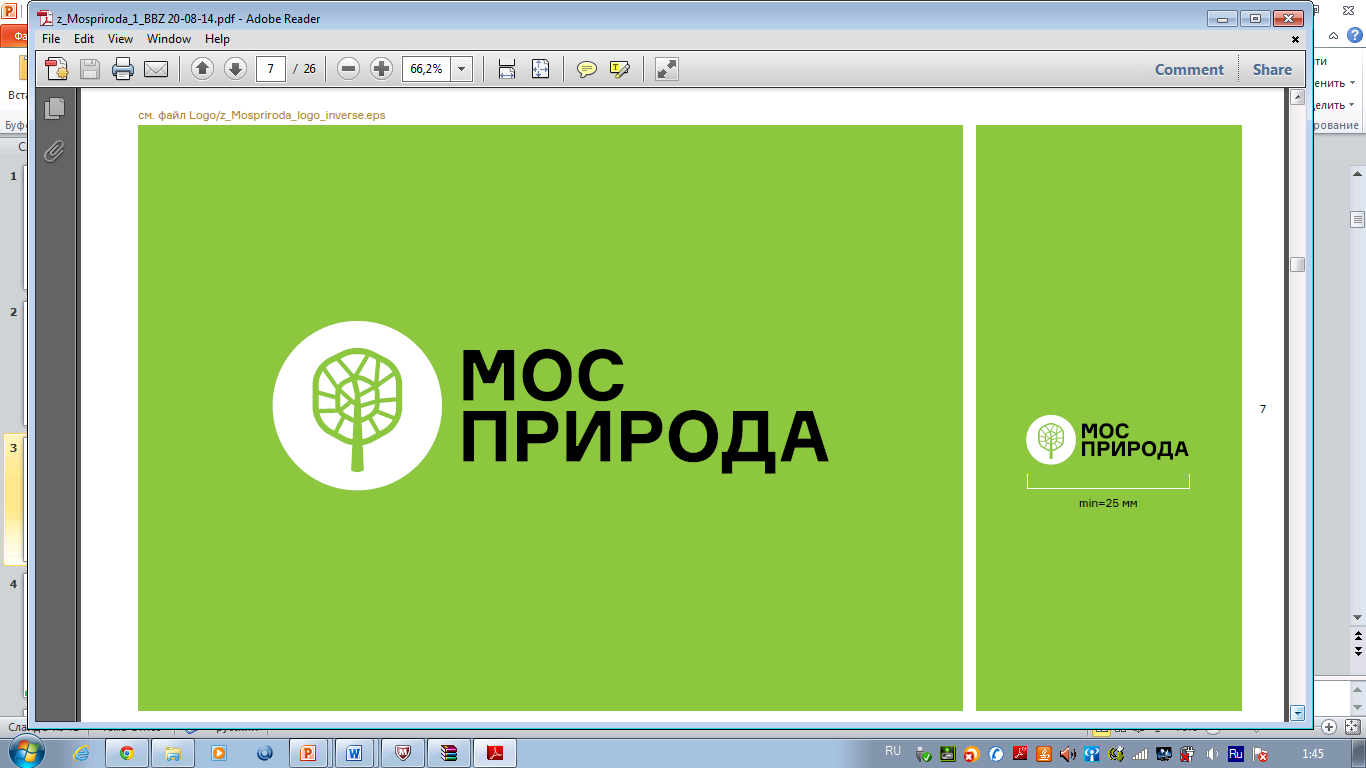 ЗА 2019 ГОД ОБЩЕЕ КОЛИЧЕСТВО ОБРАЩЕНИЙ- 2032,
ИЗ НИХ ПО ТЕРРИТОРИИ ЛЕСОПАРКА «ИЗМАЙЛОВСКИЙ»- 704
ПРОВЕДЕНИЕ РАБОТ ПО ПОСАДКЕ ДЕРЕВЬЕВ 
    В РАМКАХ ПРОГРАММЫ «НАШЕ ДЕРЕВО»

УСТАНОВКИ ДОПОЛНИТЕЛЬНОГО ОСВЕЩЕНИЯ
    НА ТЕРРИТОРИИ ЛЕСОПАРКА

НАРУШЕНИЕ ПРИРОДООХРАННОГО ЗАКОНОДАТЕЛЬСТВА

БЛАГОУСТРОЙСТВО И СОДЕРЖАНИЕ ЗЕЛЕНЫХ НАСАЖДЕНИЙ
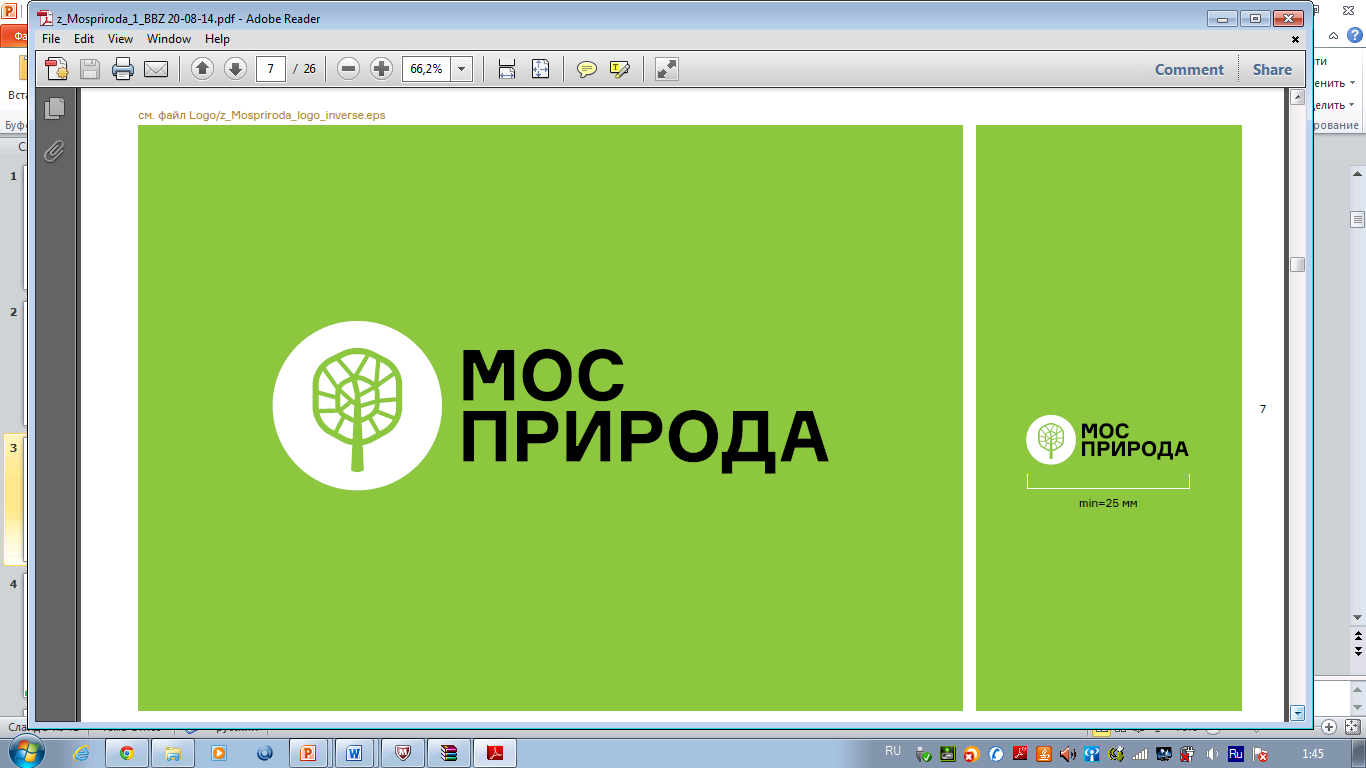 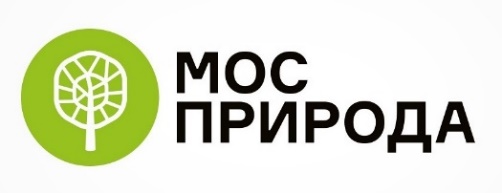 ПРЕСС-СЛУЖБА ДИРЕКЦИИ ПРИРОДНЫХ ТЕРРИТОРИЙ «ИЗМАЙЛОВО» И «КОСИНСКИЙ»
отмечено около 15 сюжетов о деятельности Дирекции (Первый канал, М24, ТВЦ, «Карусель»)

более 600 публикаций в электронных и печатных городских и районных СМИ ( портал Мэра Москвы, РИАМО новости, РАМБЛЕР новости, Новости- MosDay.ru, газета «Вечерняя Москва», газета «Аргументы и факты», сайт Префектуры ВАО, газета «Восточный округ»,
    сайты и газеты Управ районов)
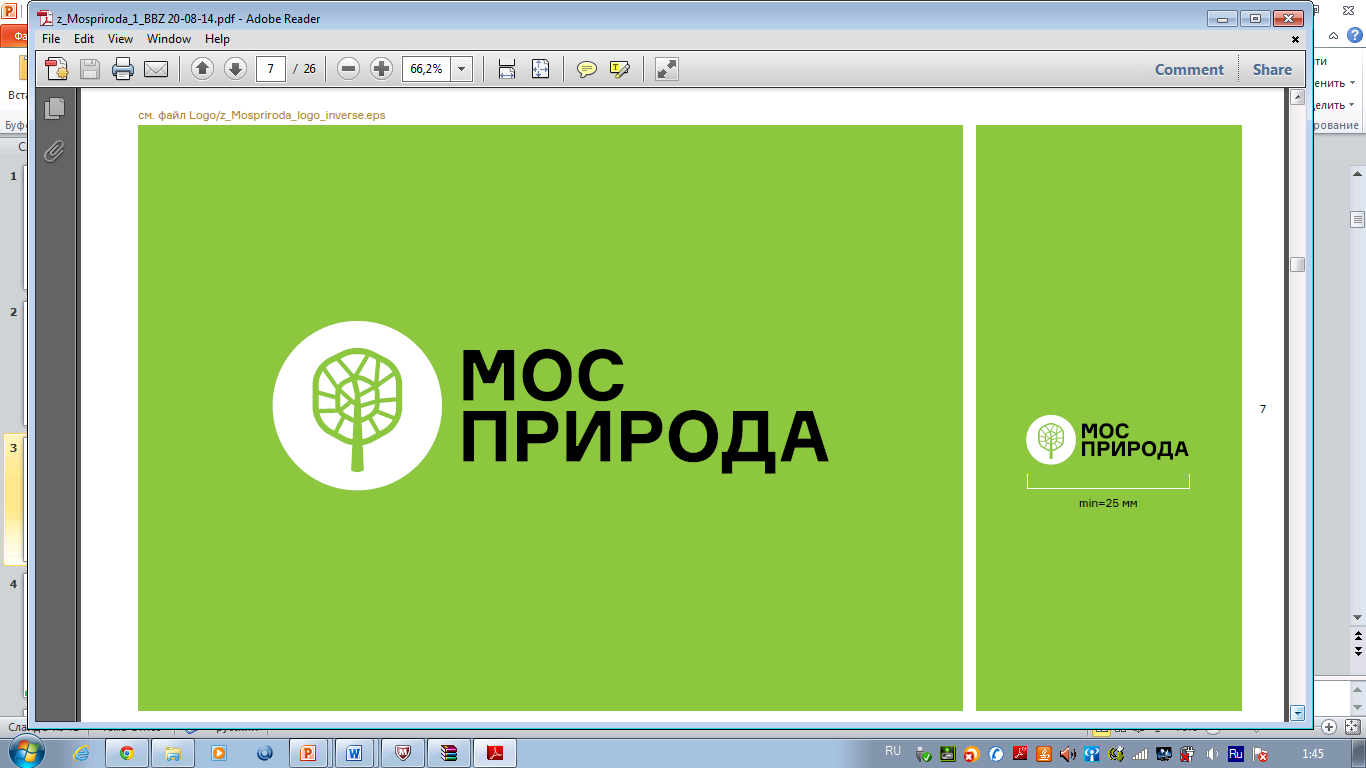 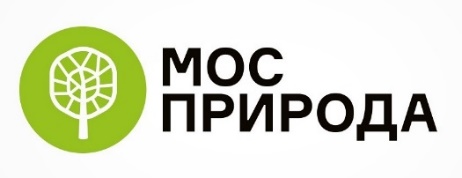 САЙТ И СОЦИАЛЬНЫЕ СЕТИ
 ДИРЕКЦИИ ПРИРОДНЫХ ТЕРРИТОРИЙ «ИЗМАЙЛОВО» И «КОСИНСКИЙ»
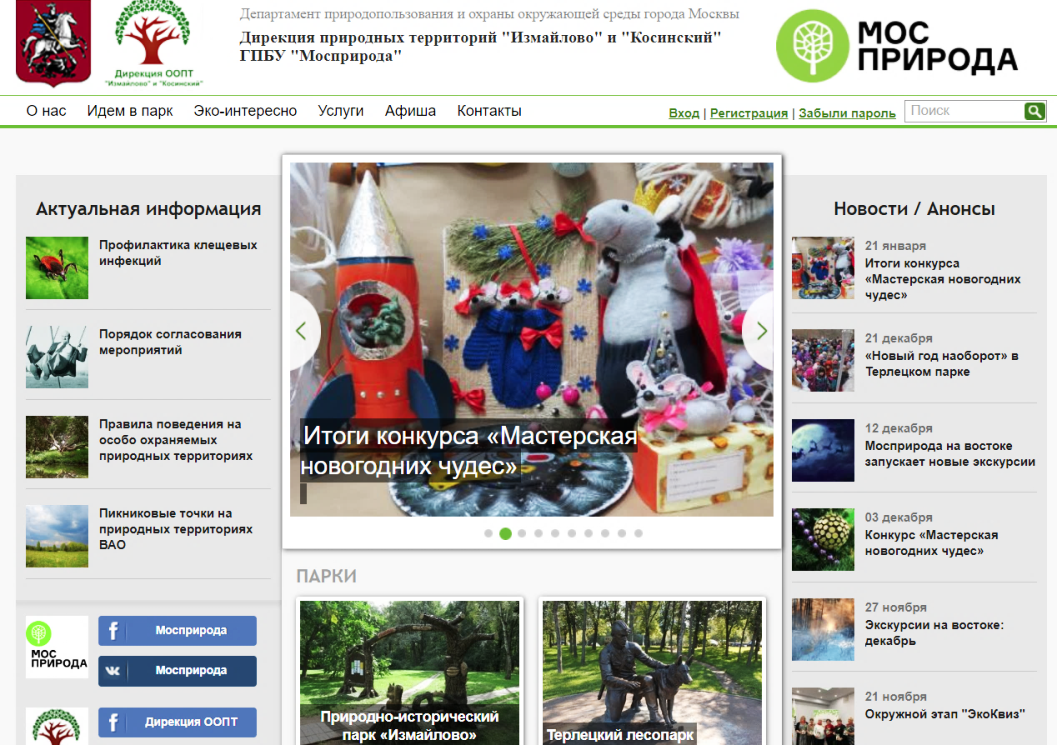 MOSECOVAO.INFO
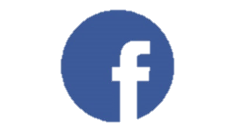 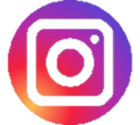 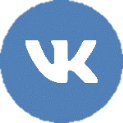 facebook.com/ecovao
instagram.com/mospriroda_vao
vk.com/ecovao
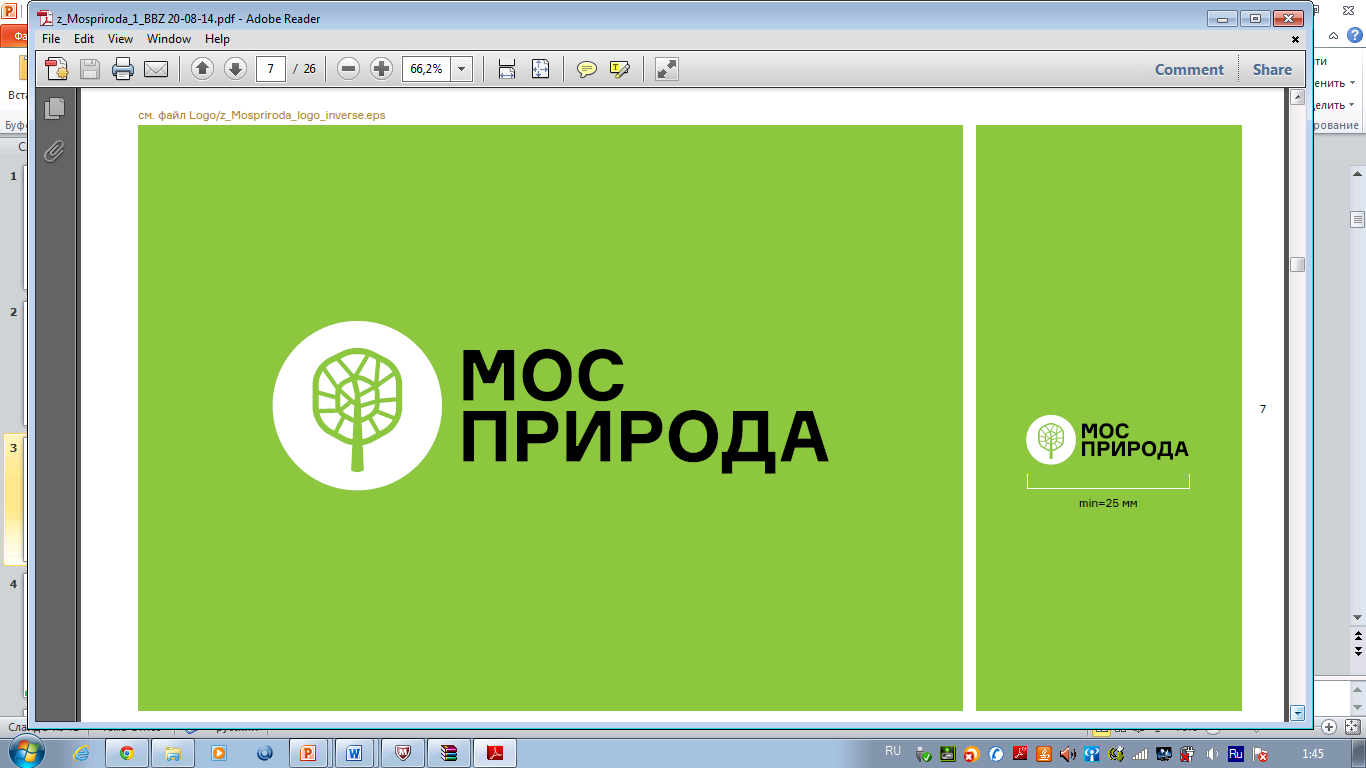 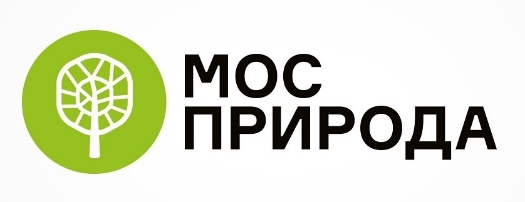 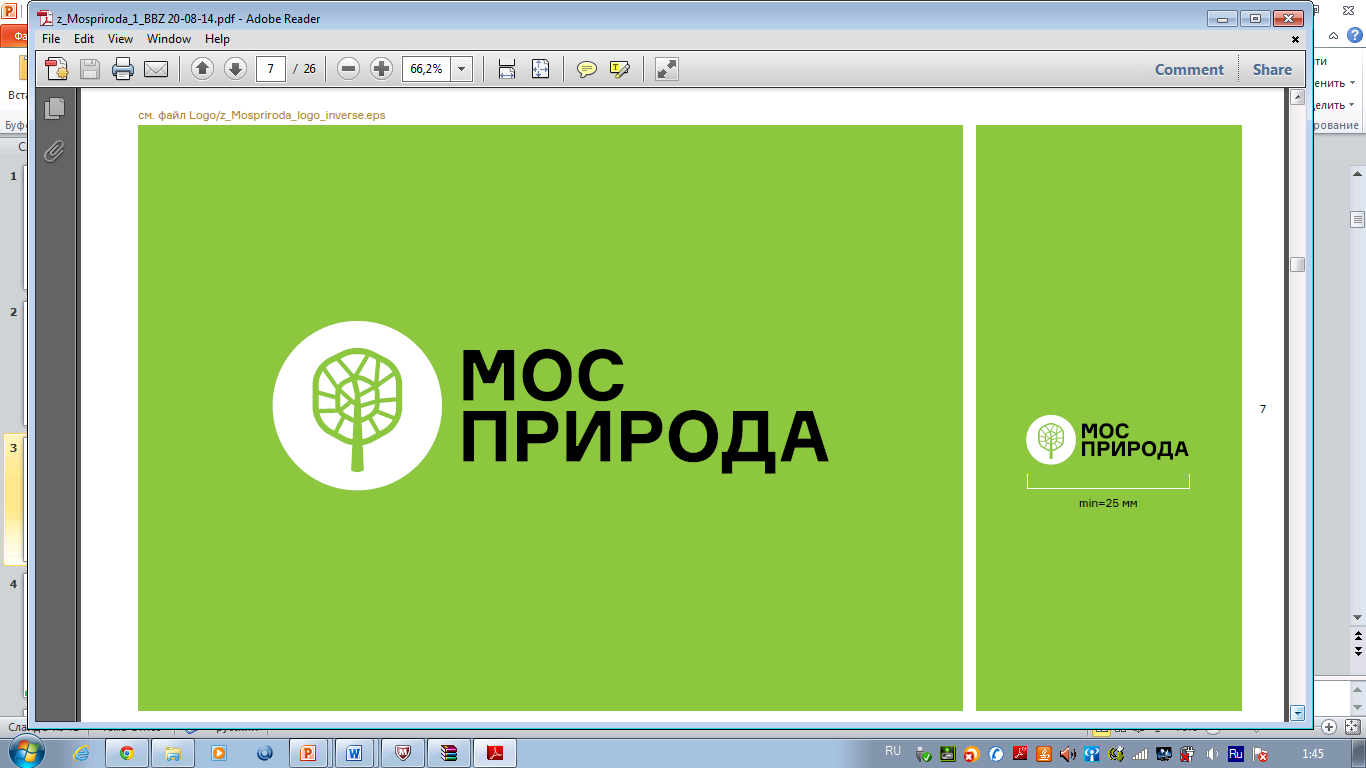 БЛАГОДАРИМ
ЗА ВНИМАНИЕ!